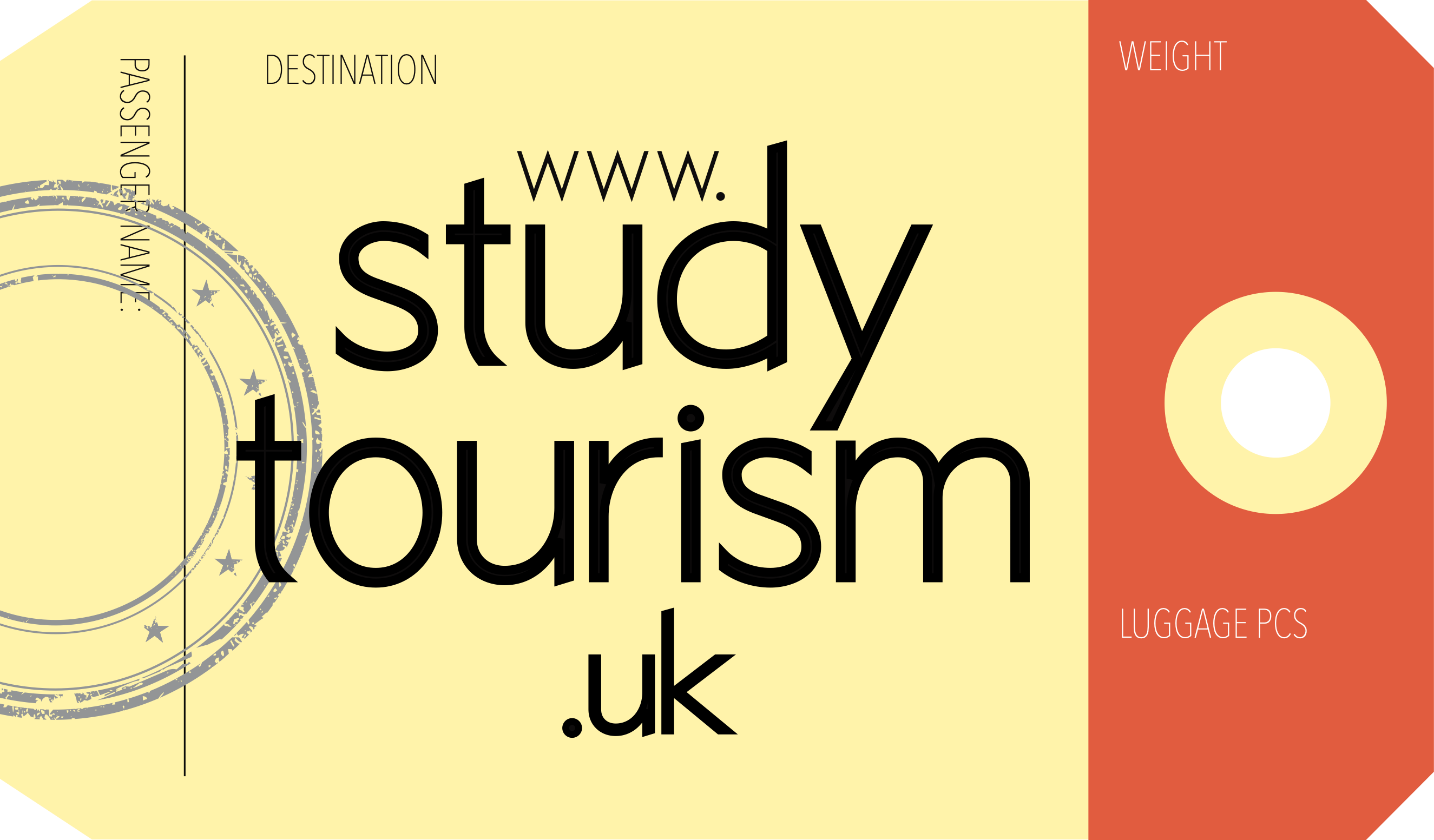 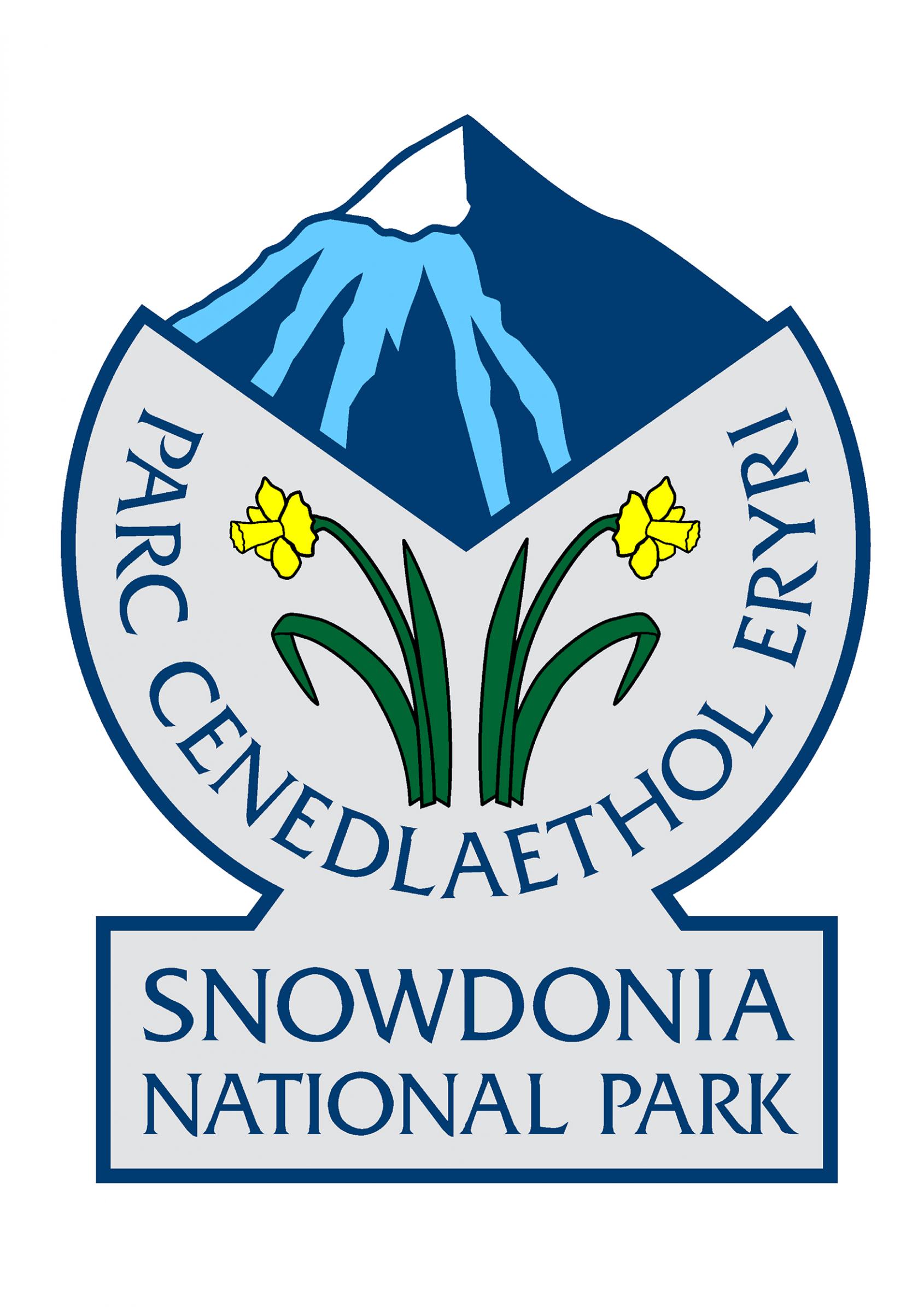 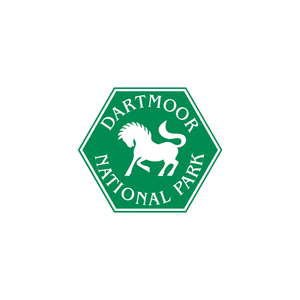 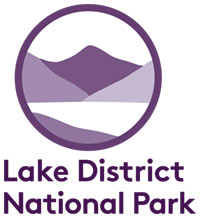 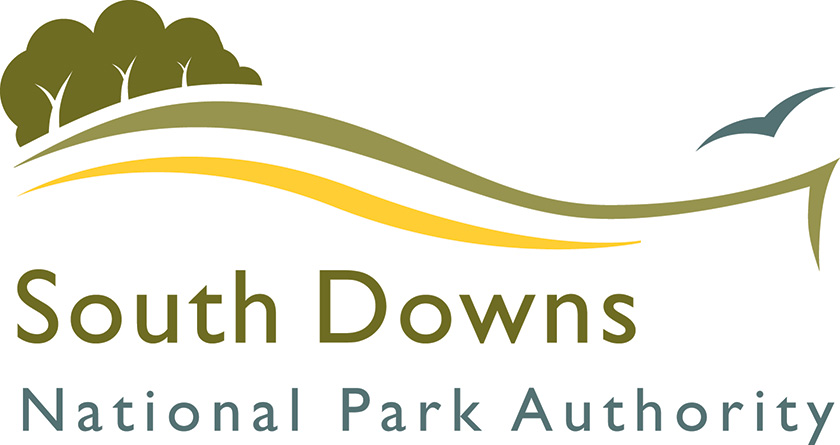 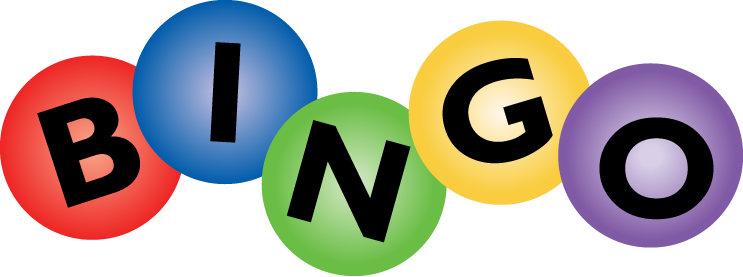 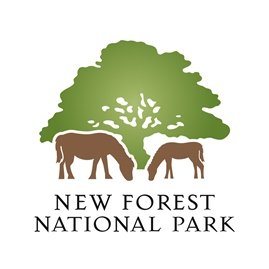 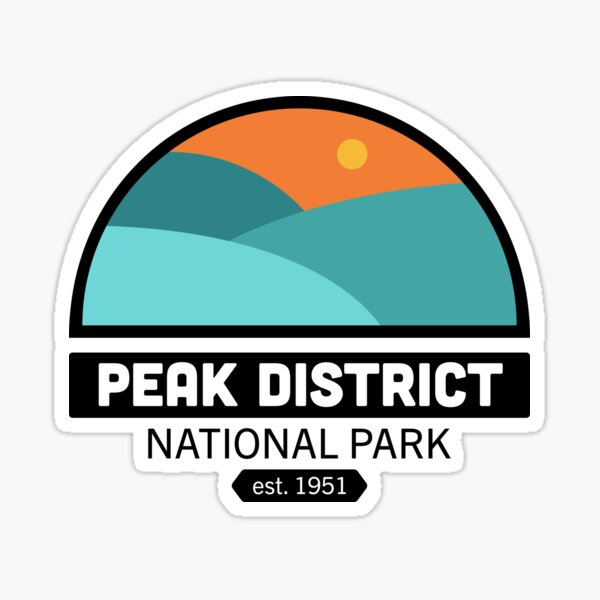 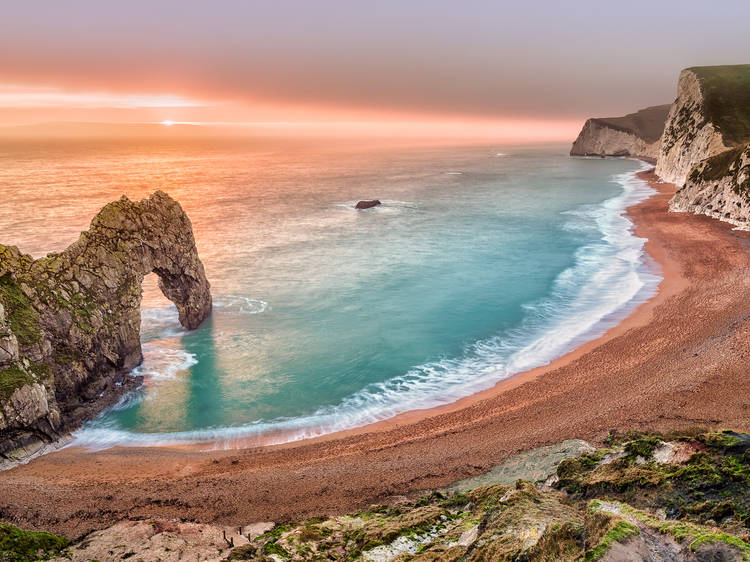 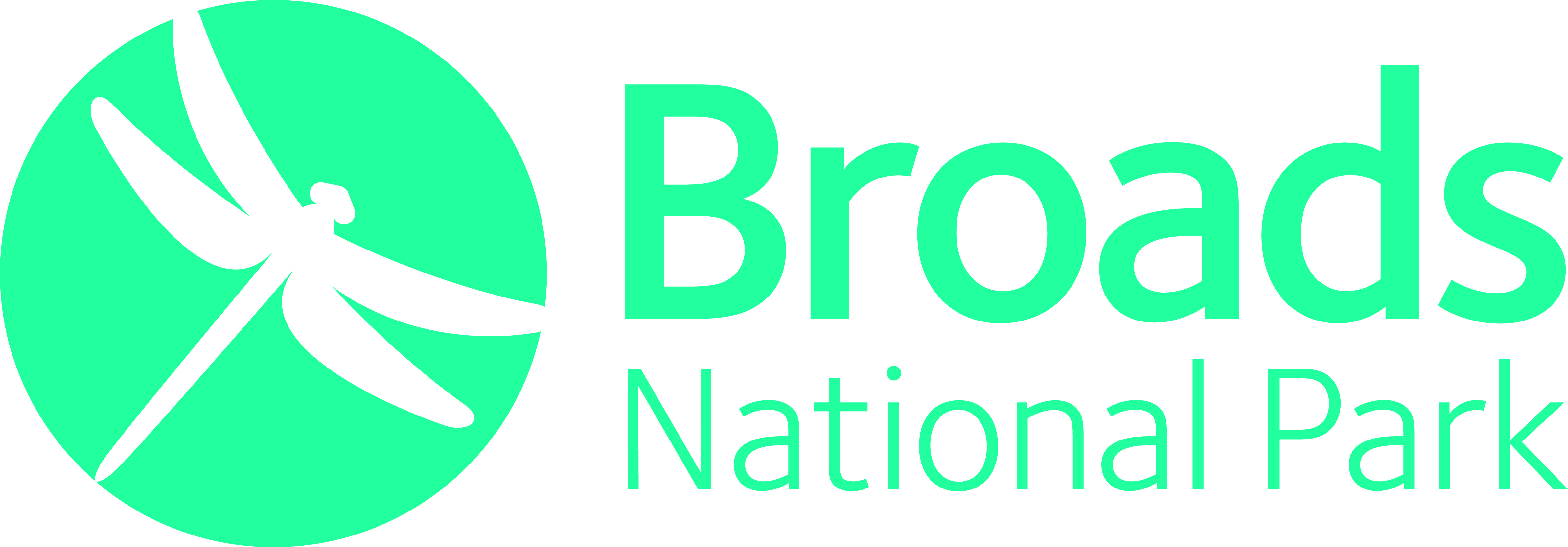 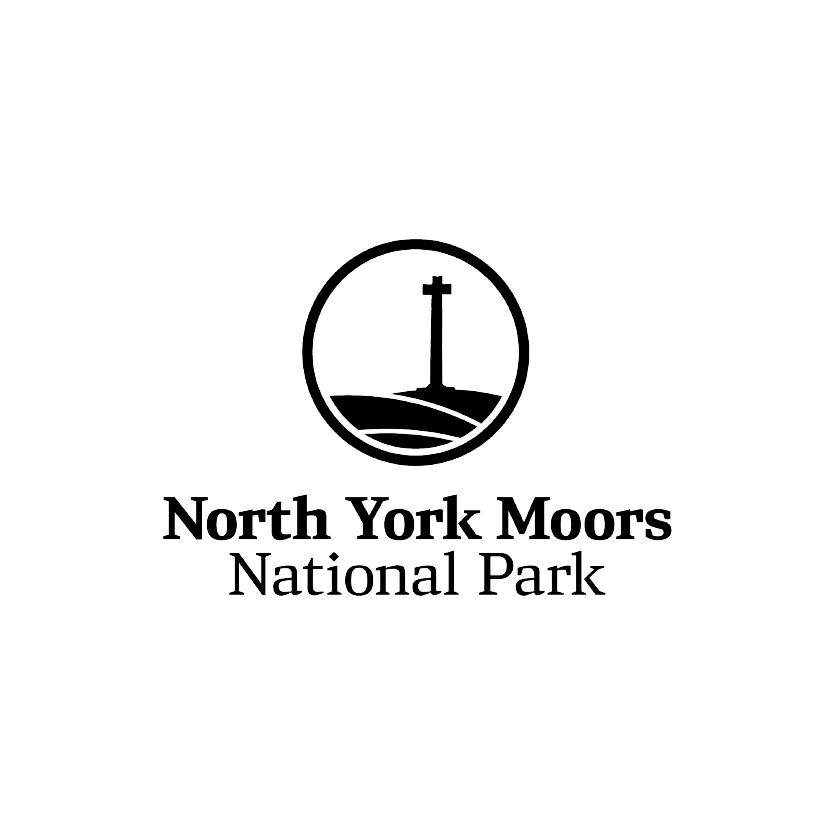 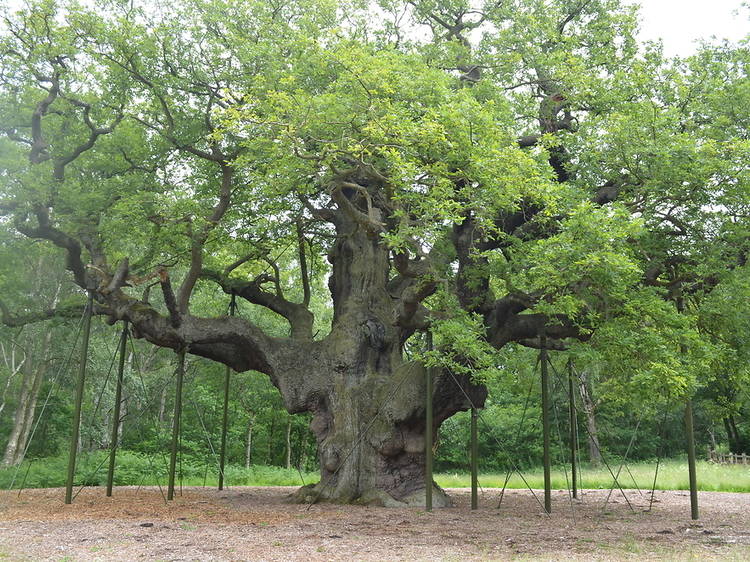 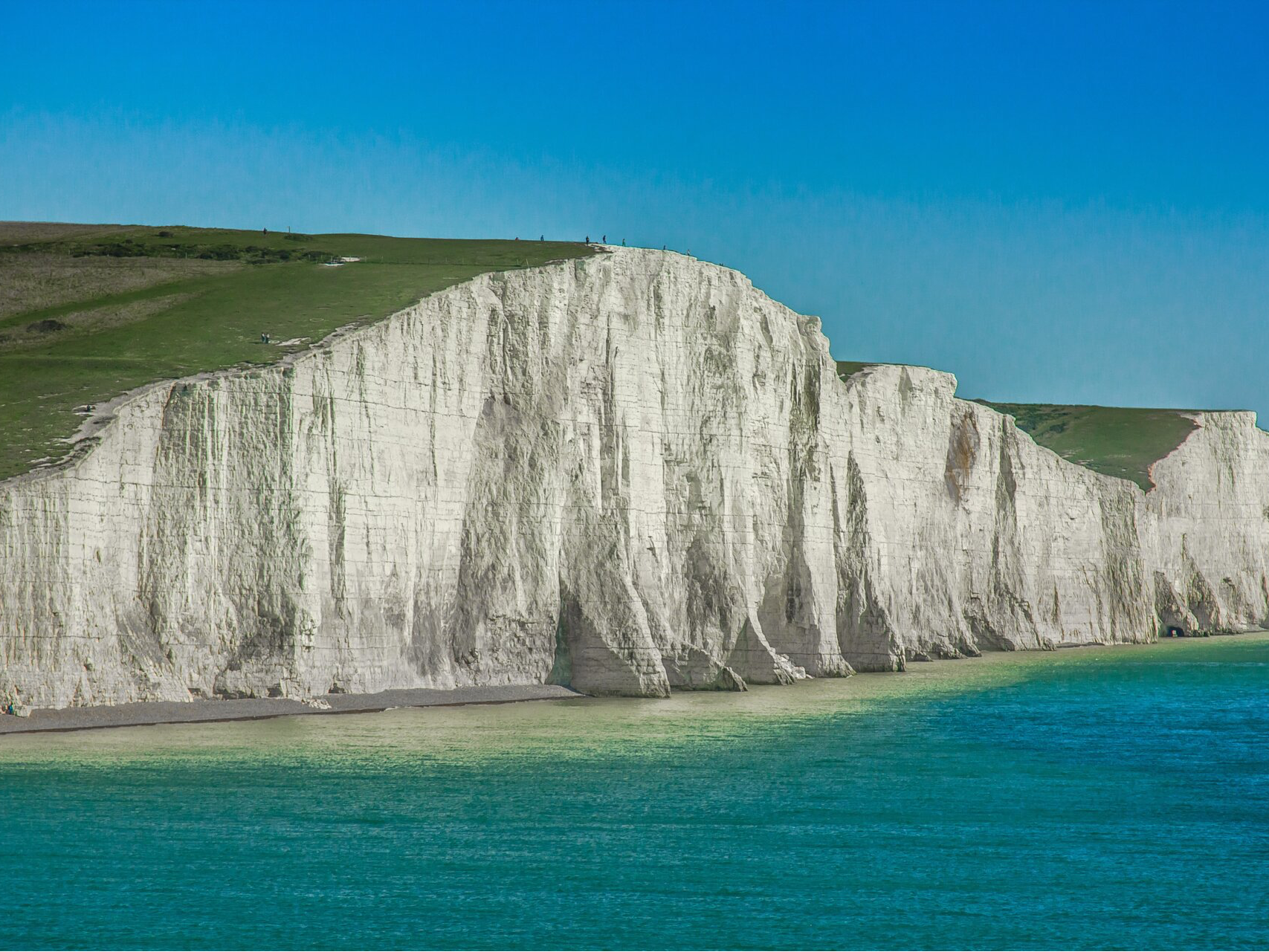 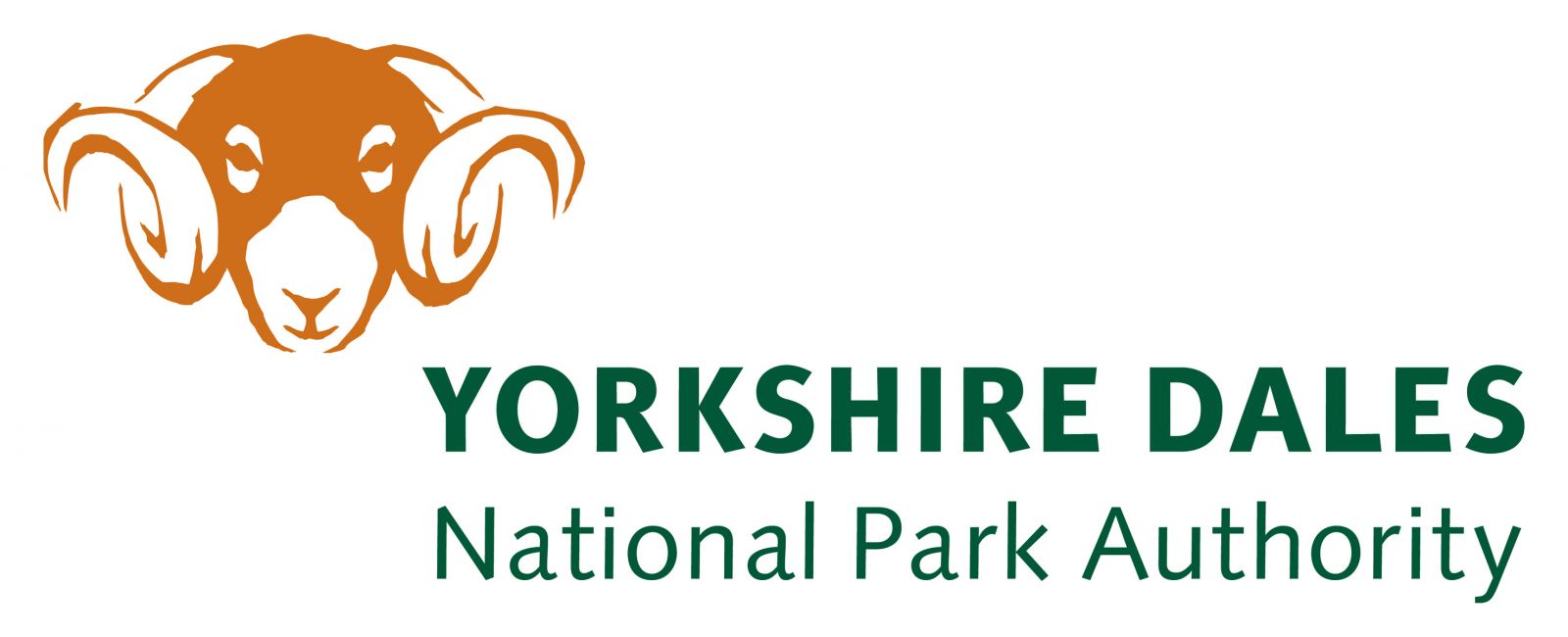 Travel + Tourism
UK Natural Attractions
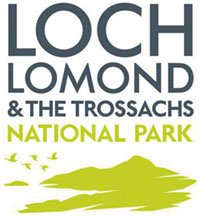 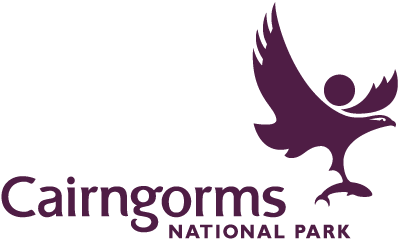 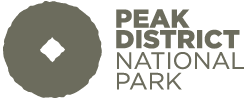 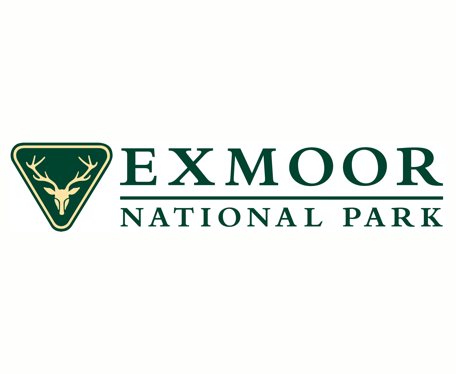 1
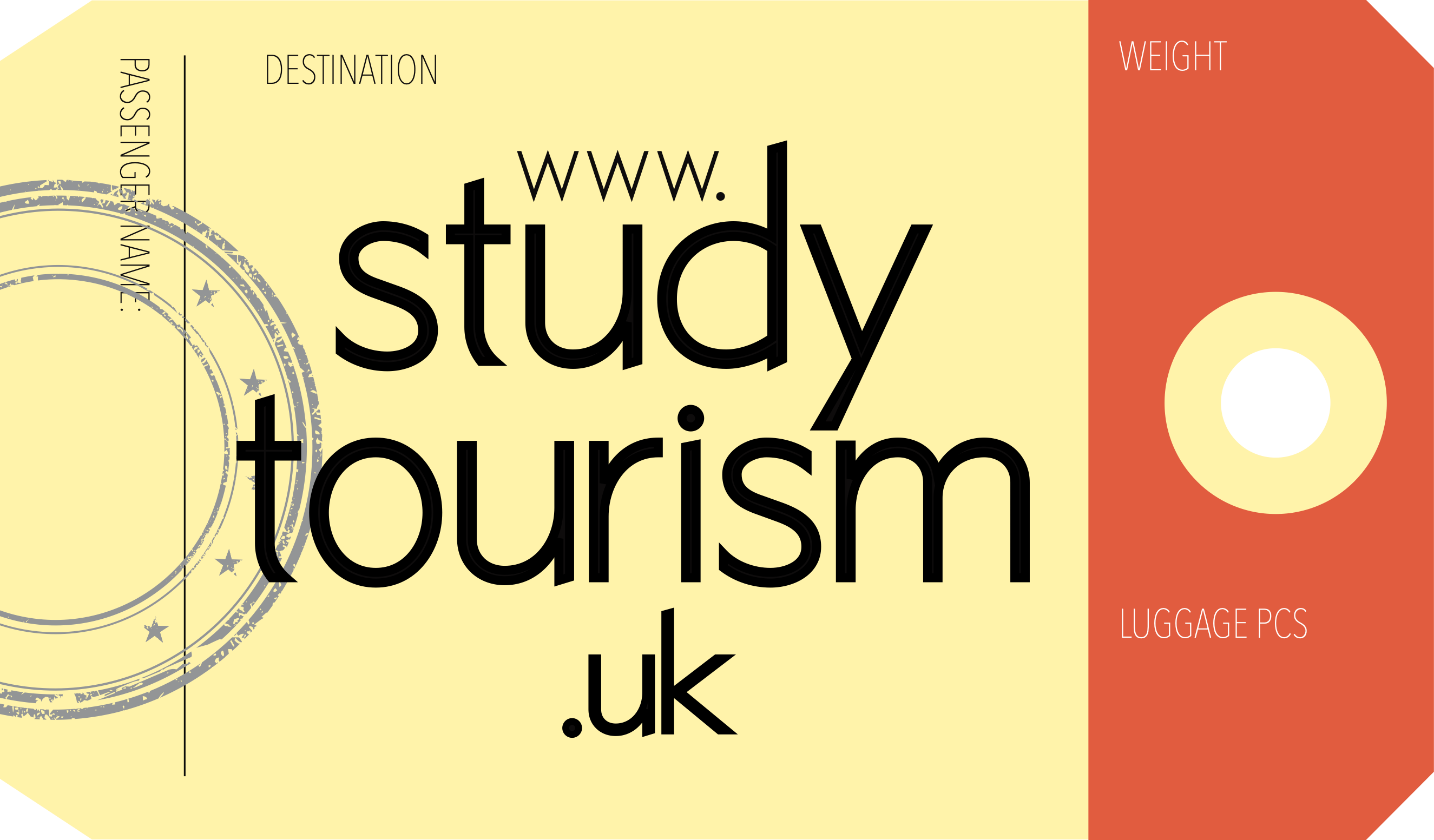 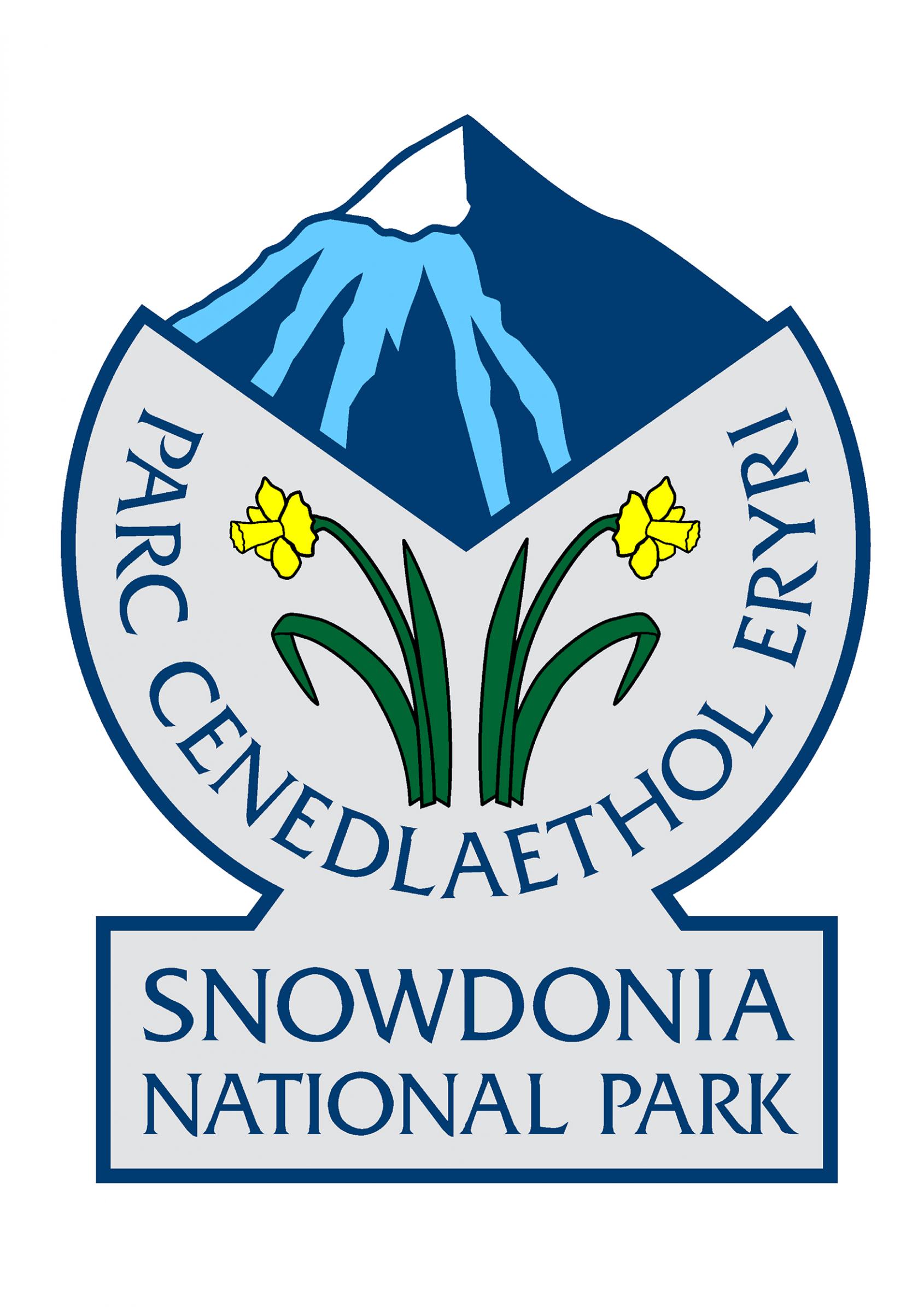 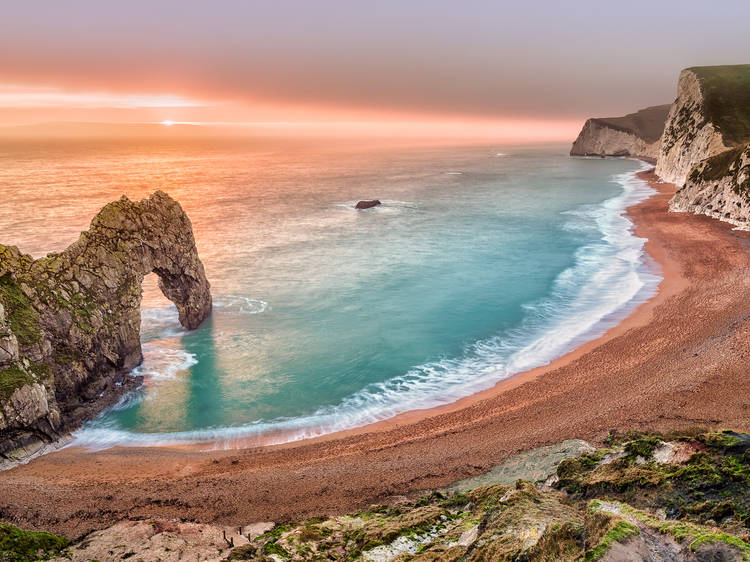 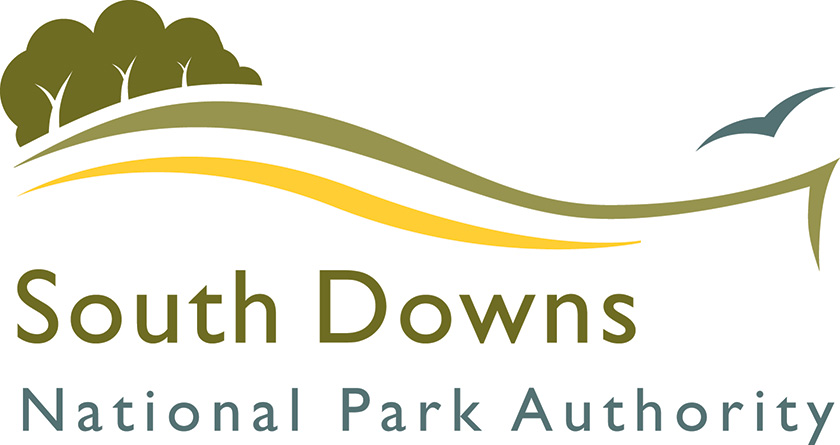 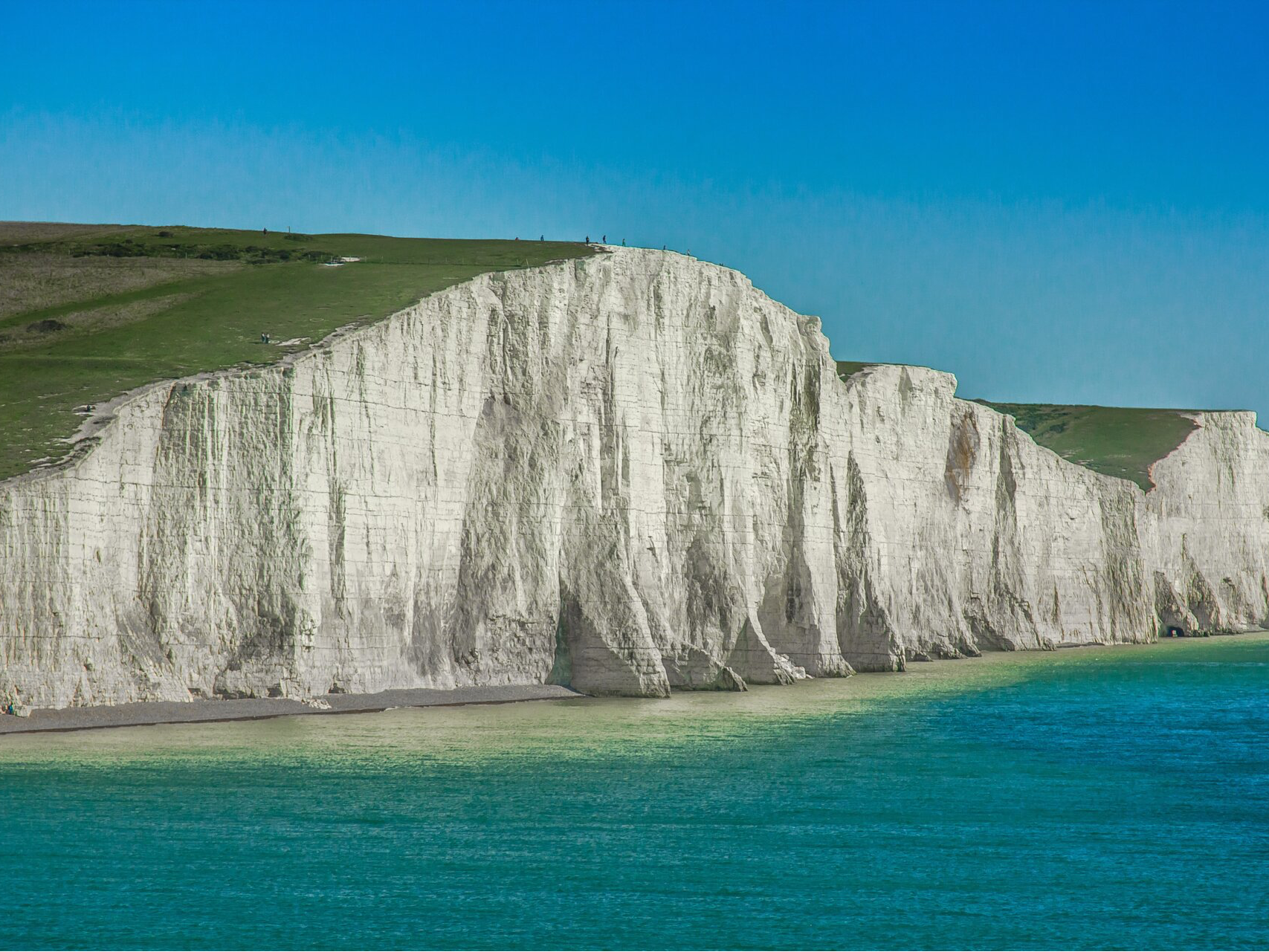 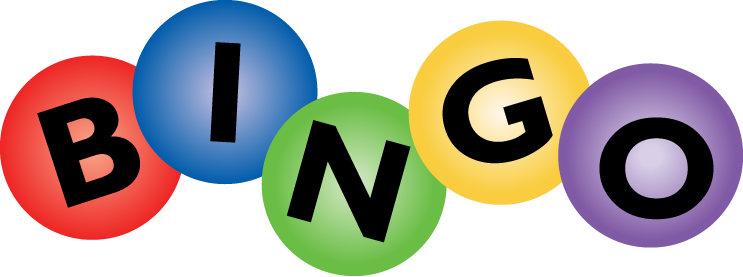 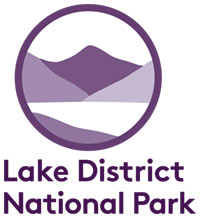 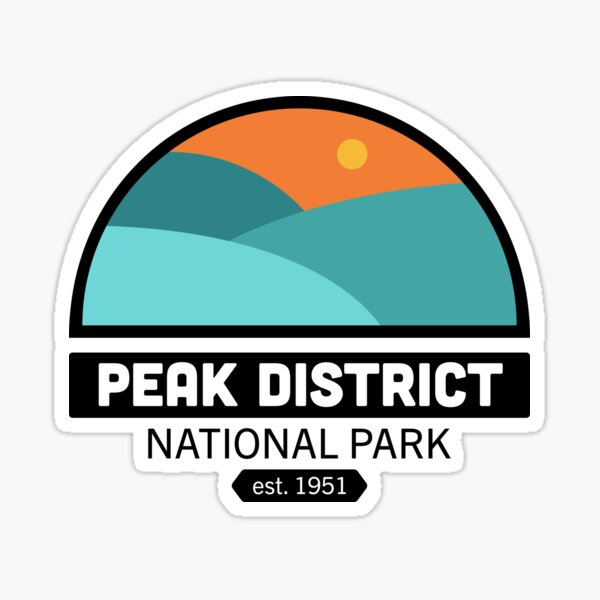 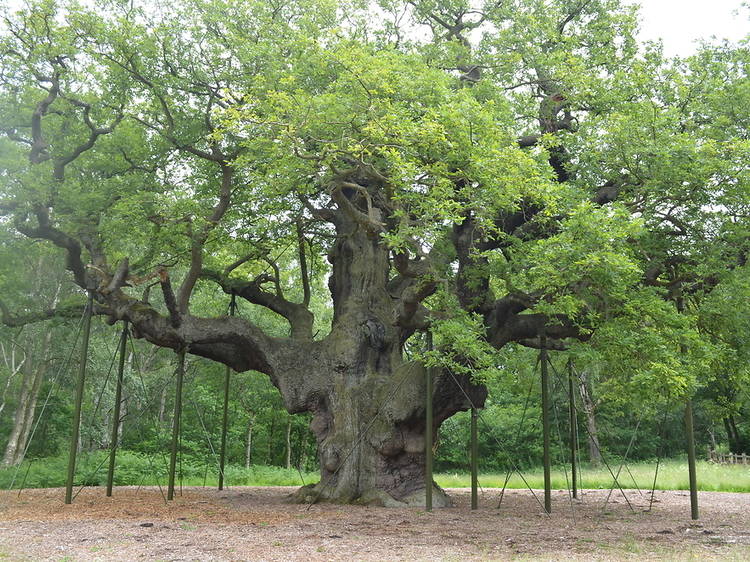 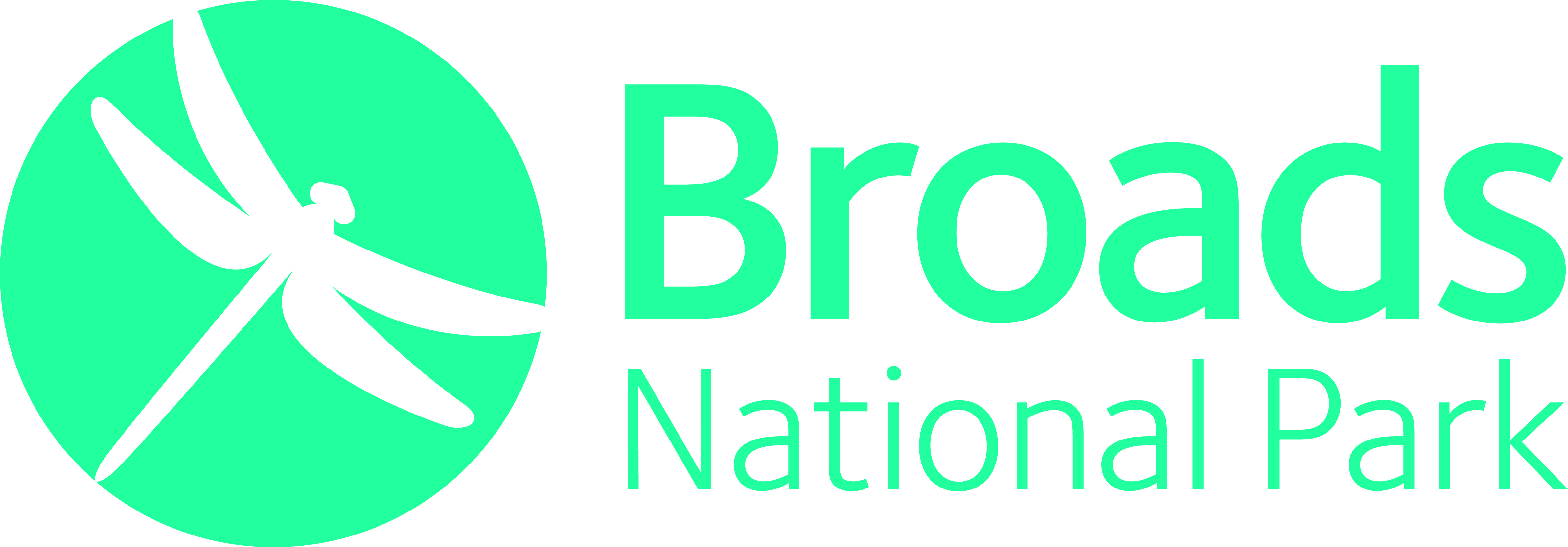 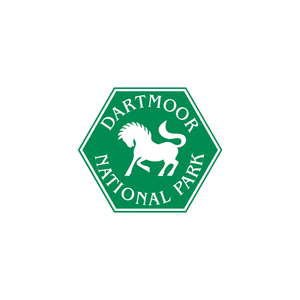 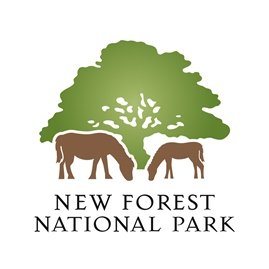 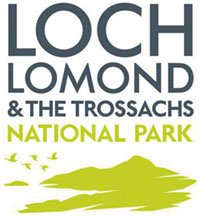 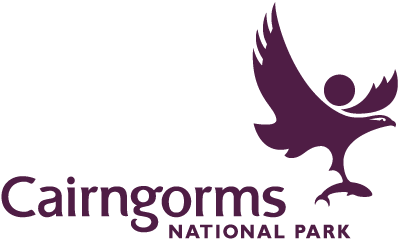 Travel + Tourism
UK Natural Attractions
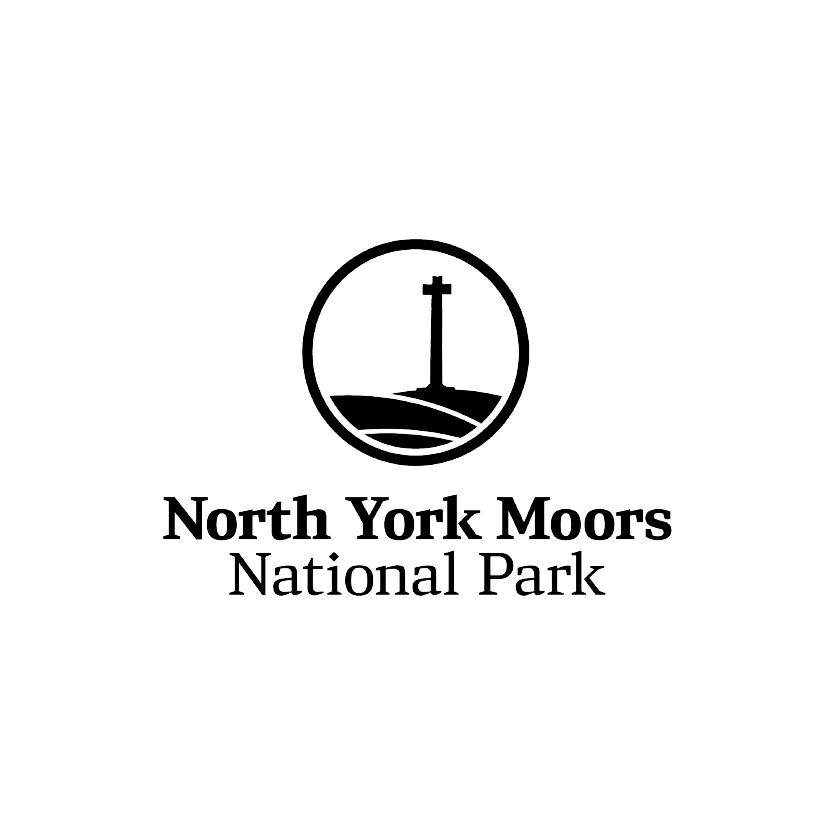 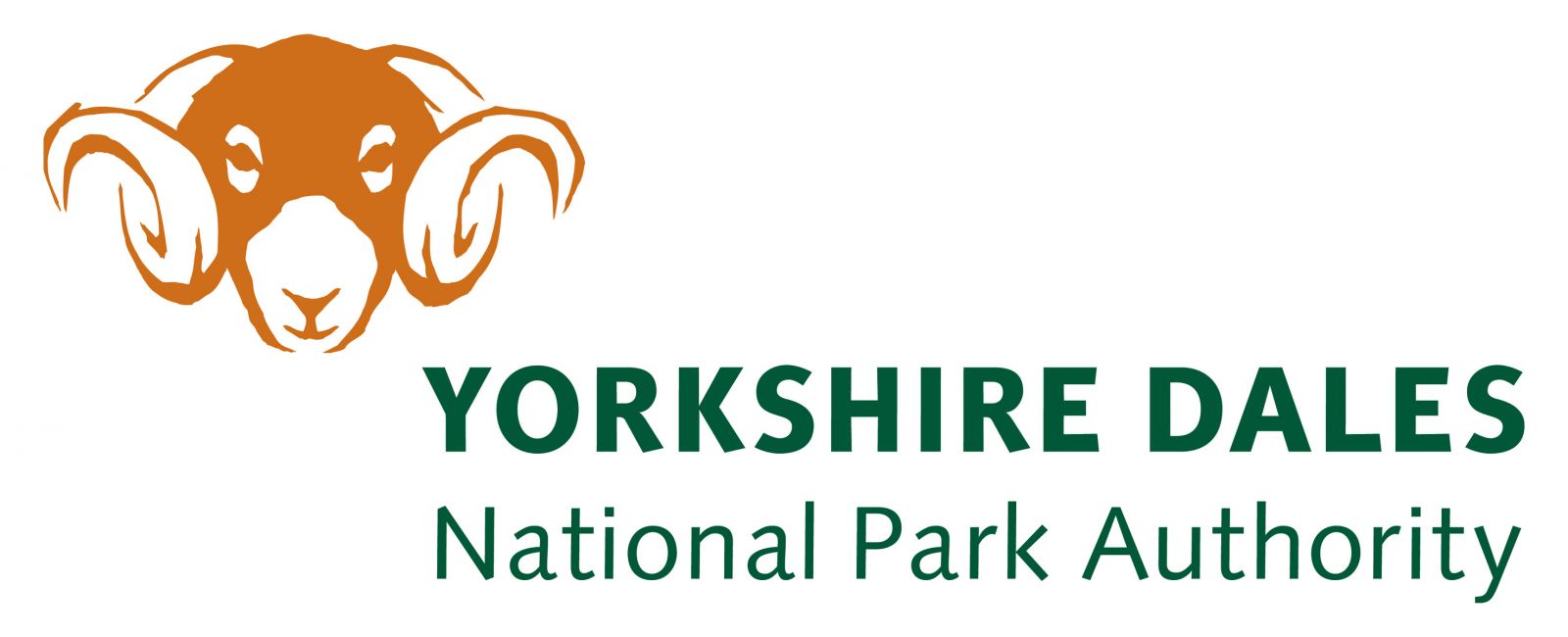 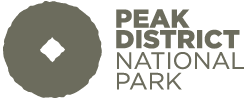 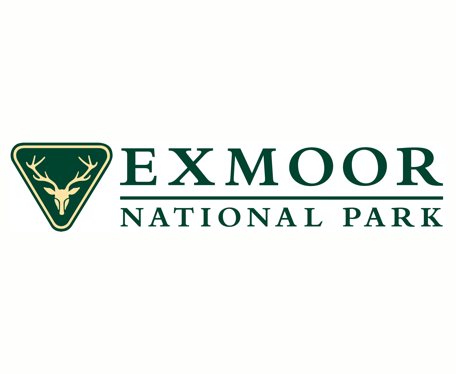 2
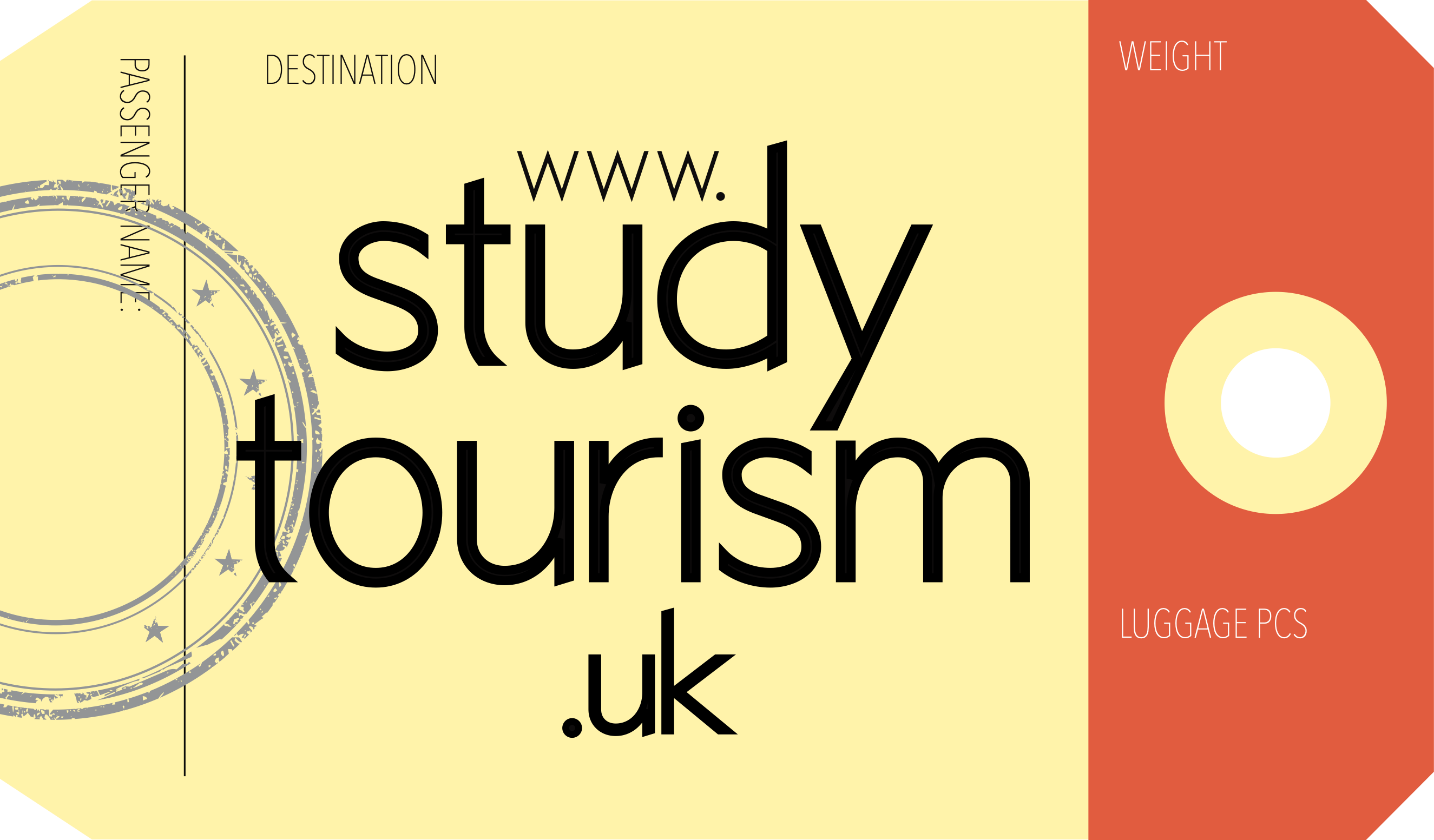 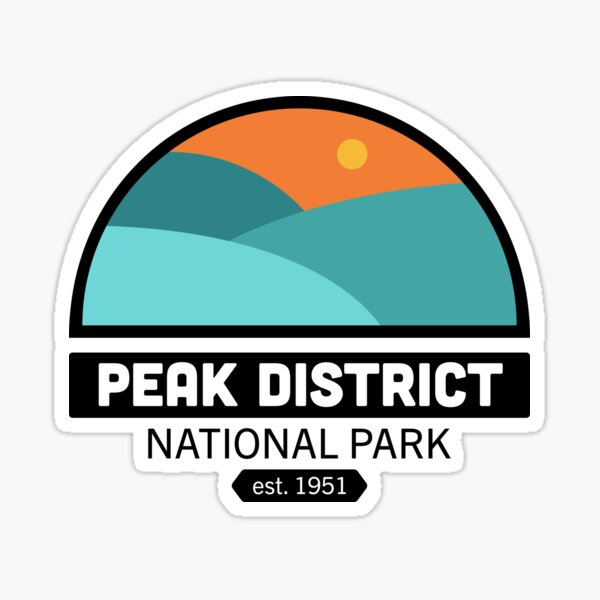 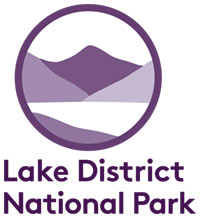 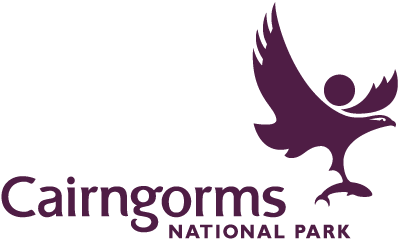 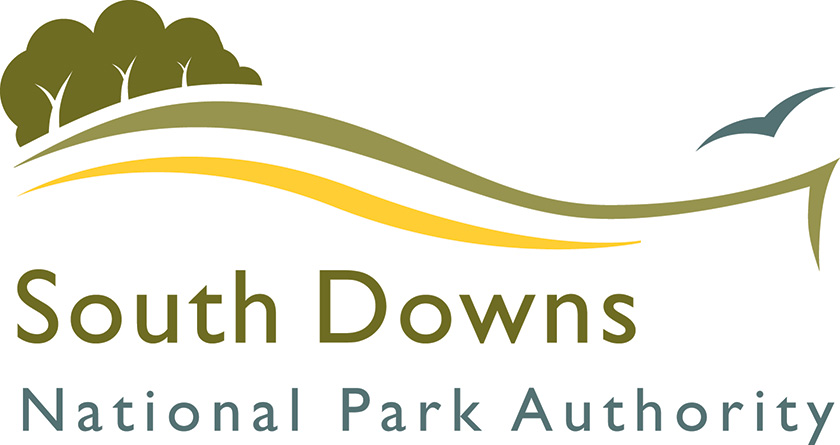 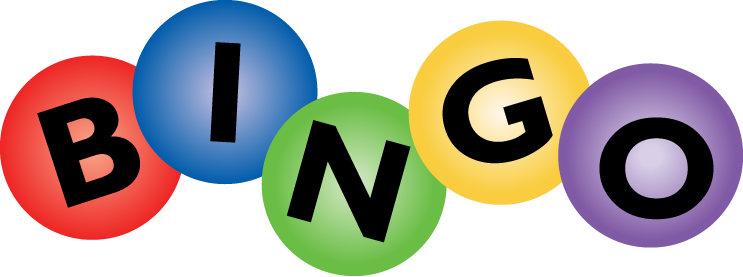 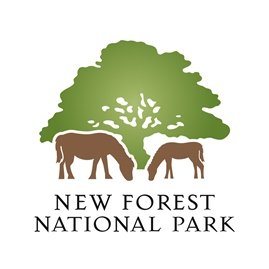 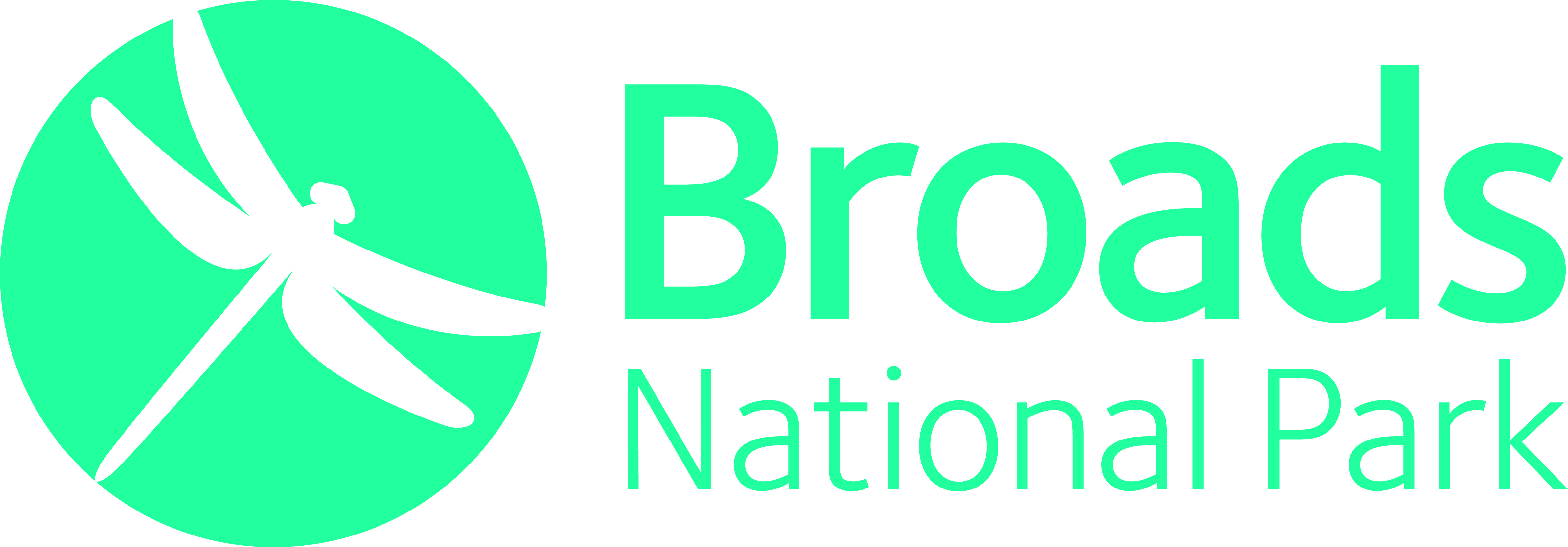 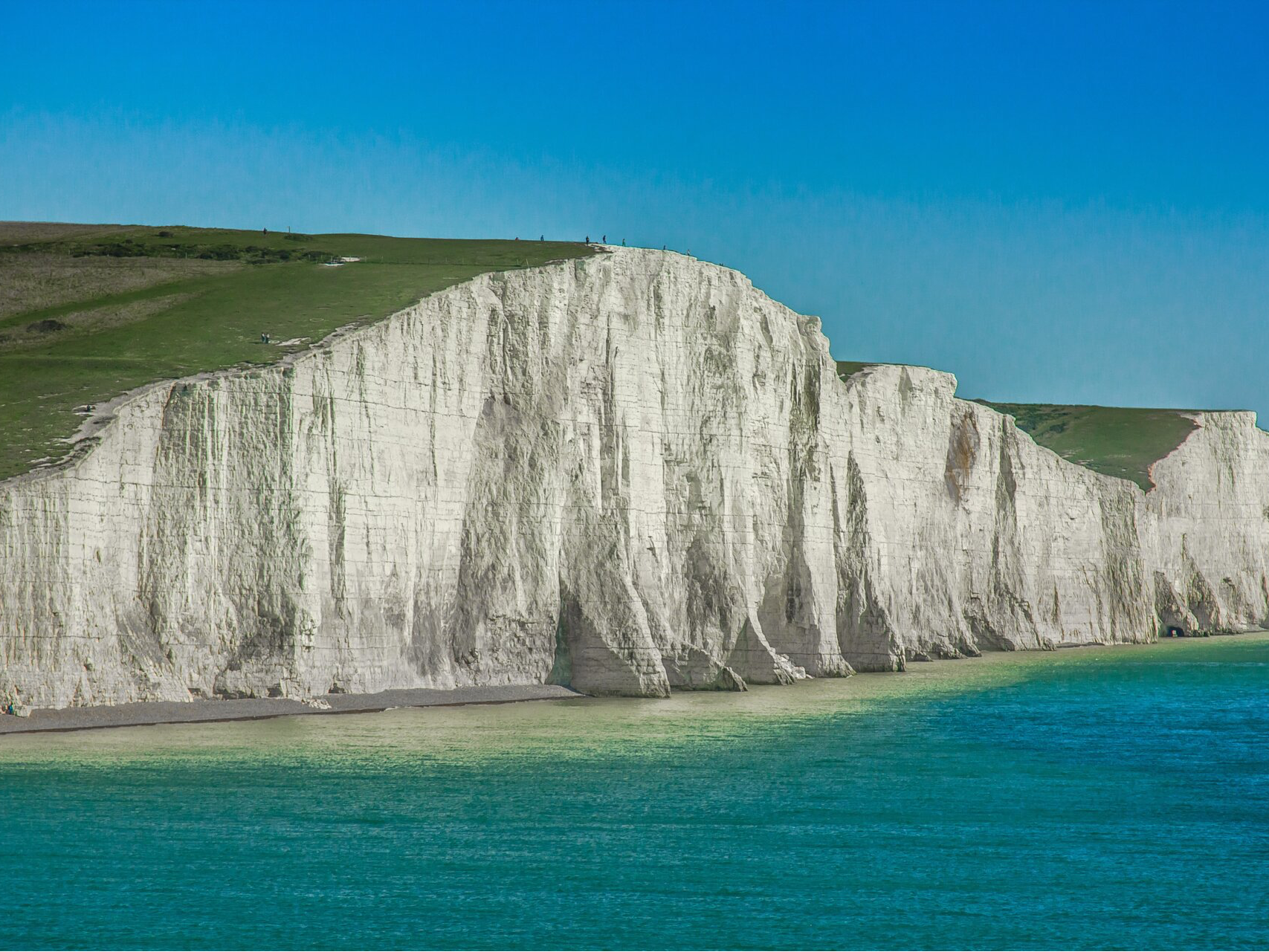 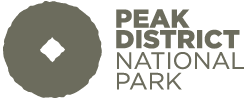 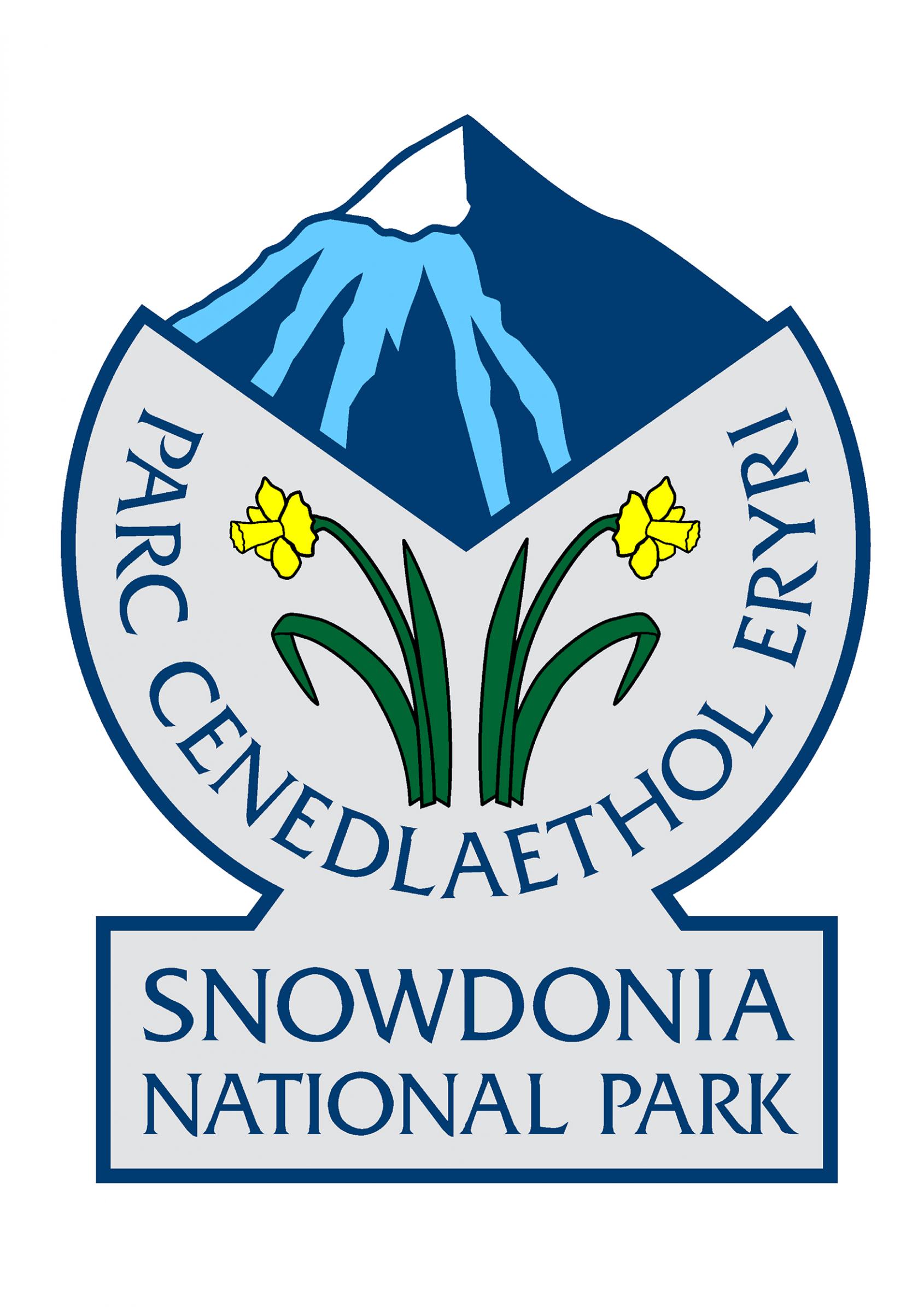 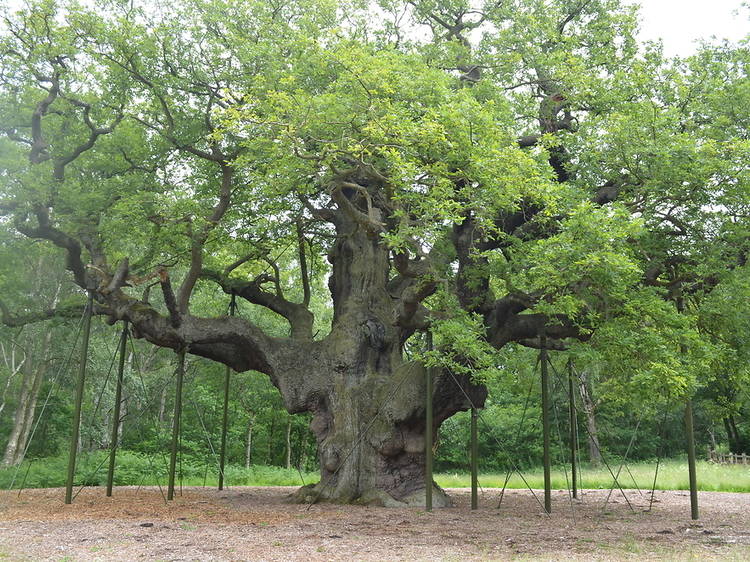 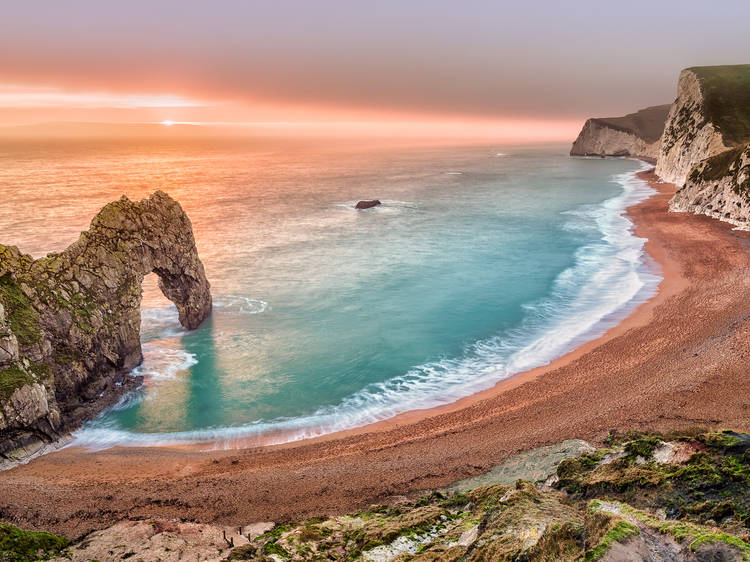 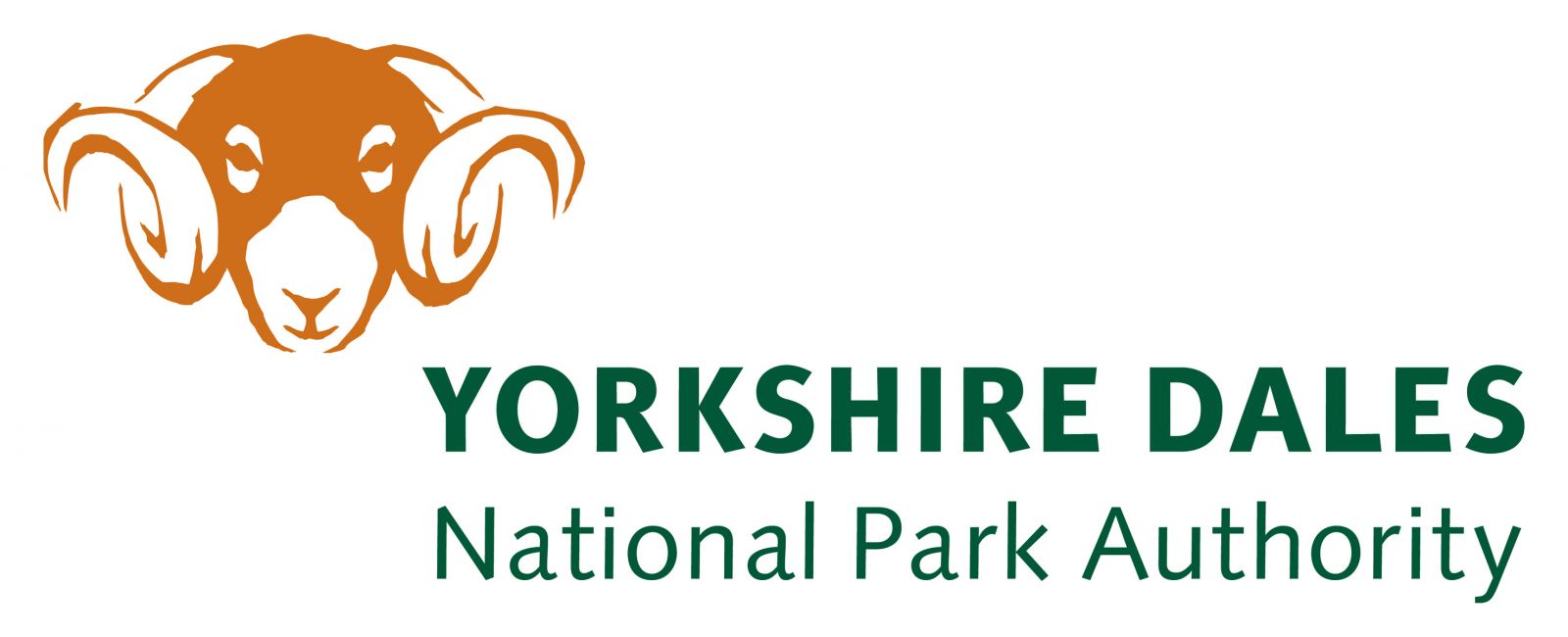 Travel + Tourism
UK Natural Attractions
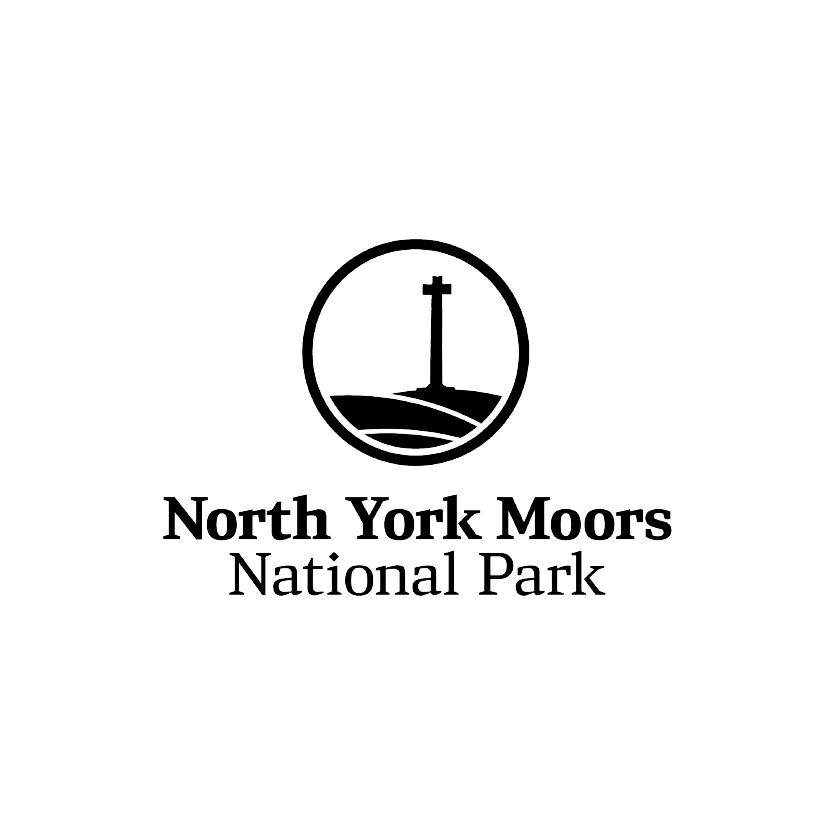 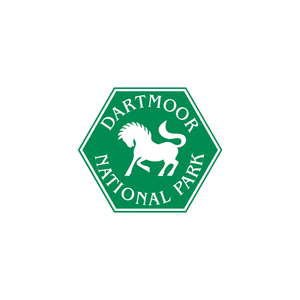 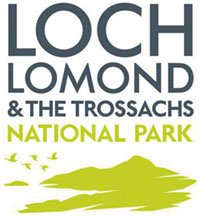 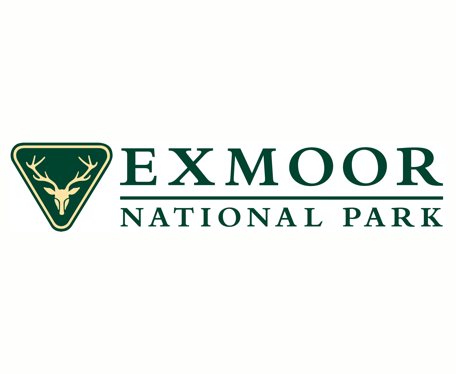 3
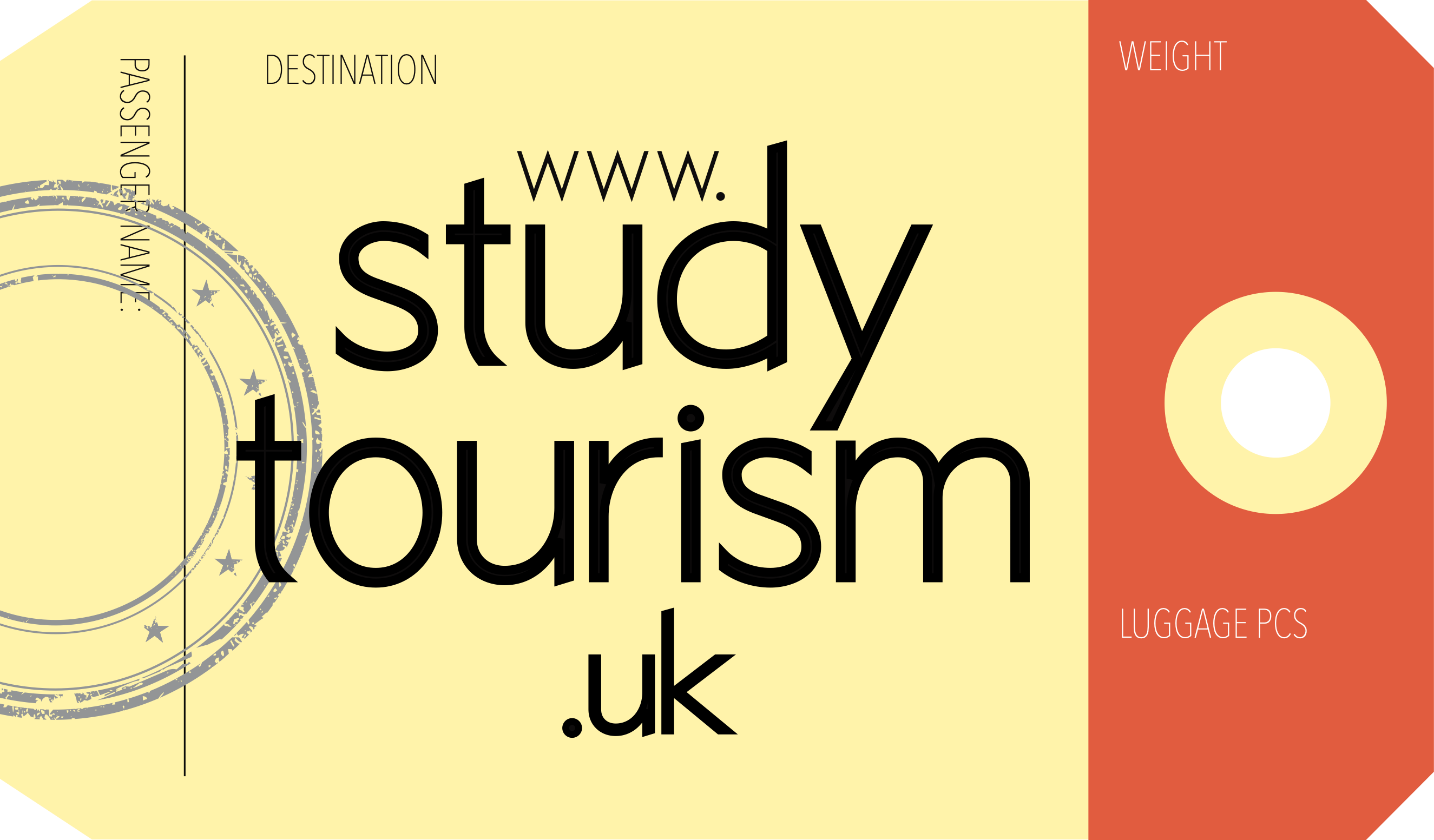 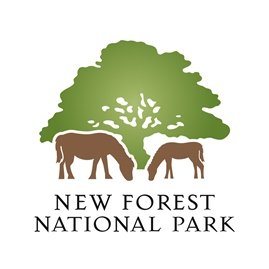 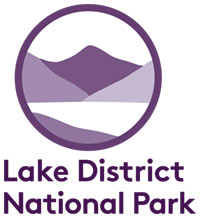 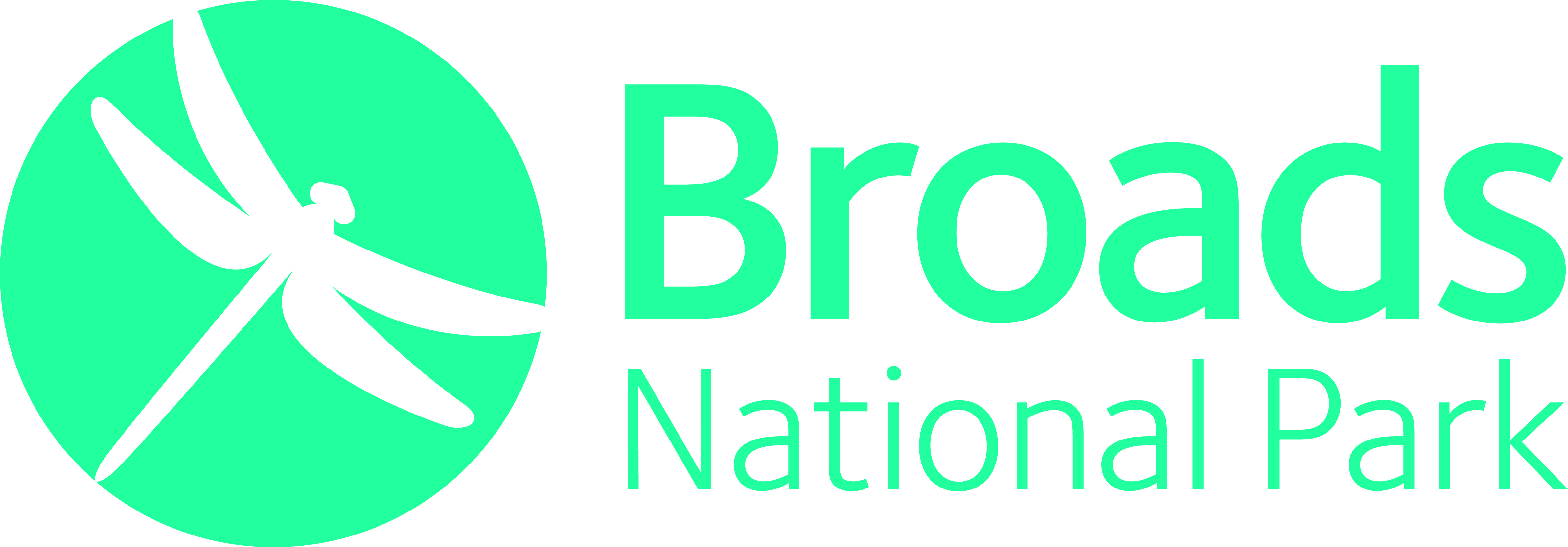 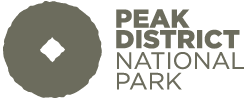 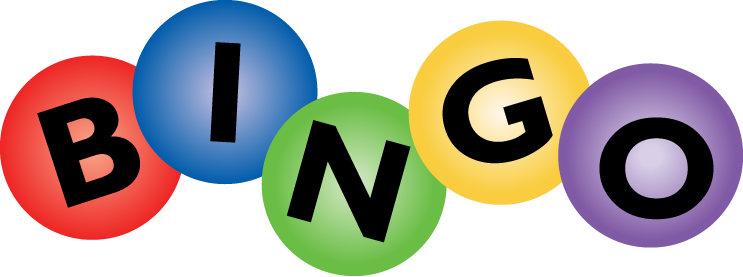 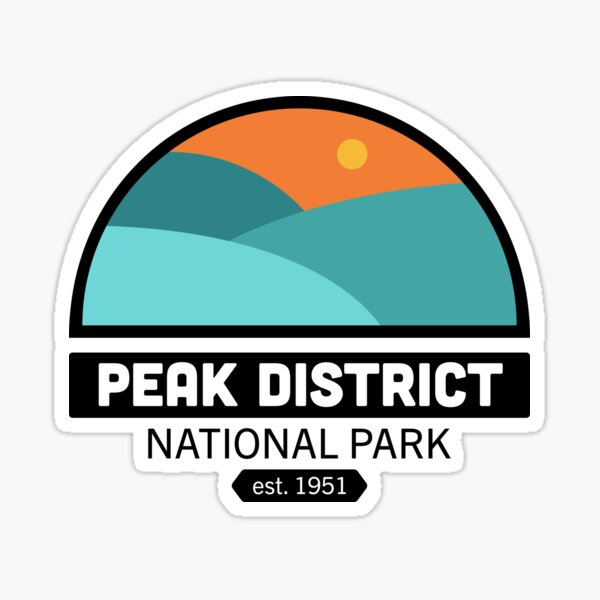 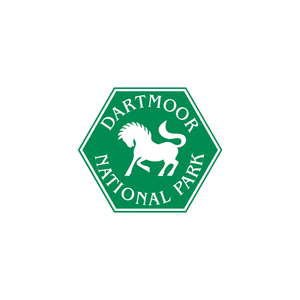 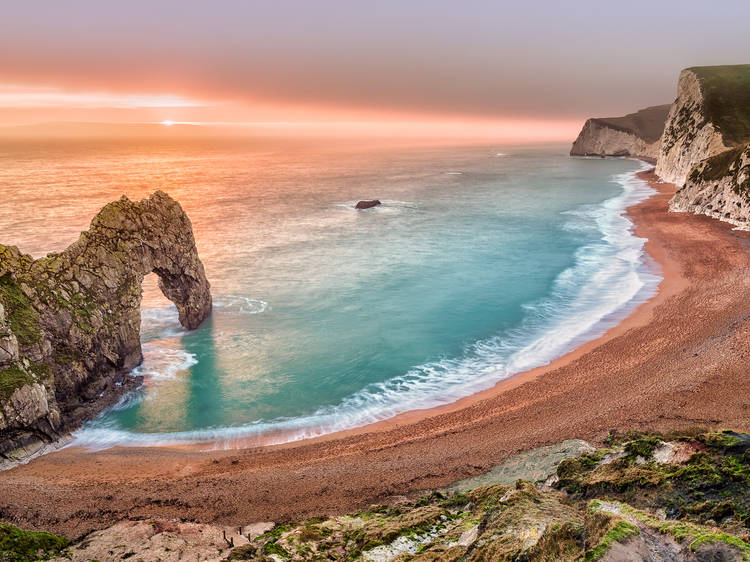 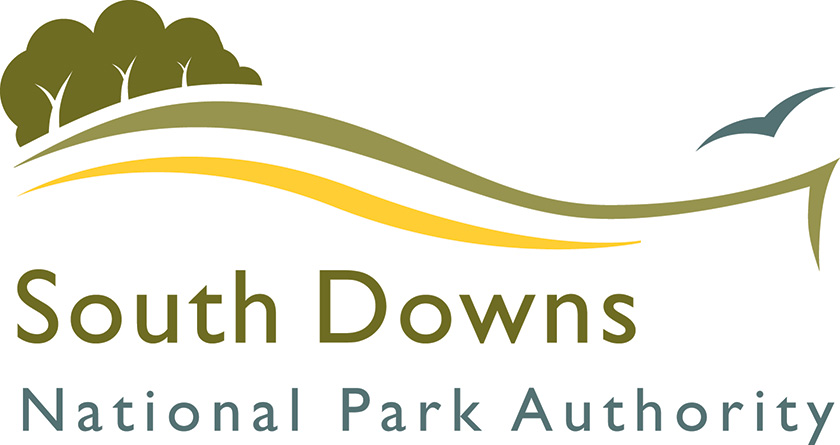 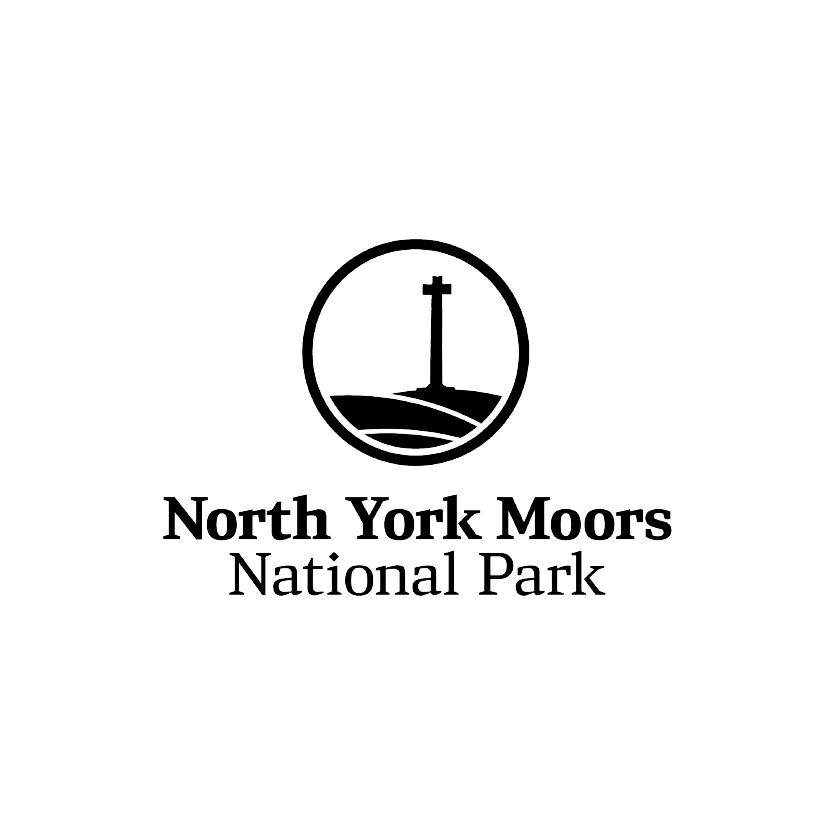 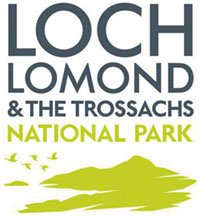 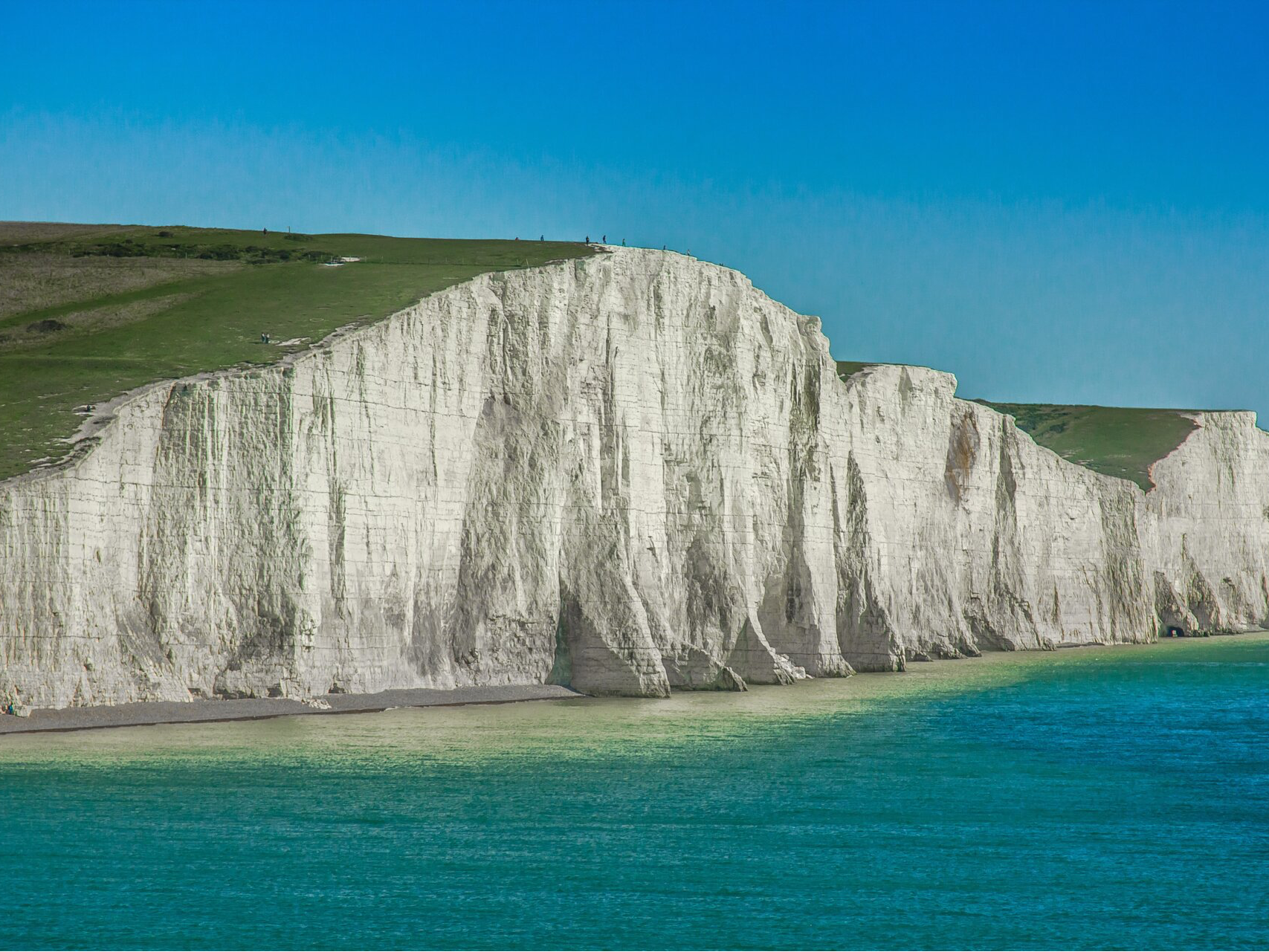 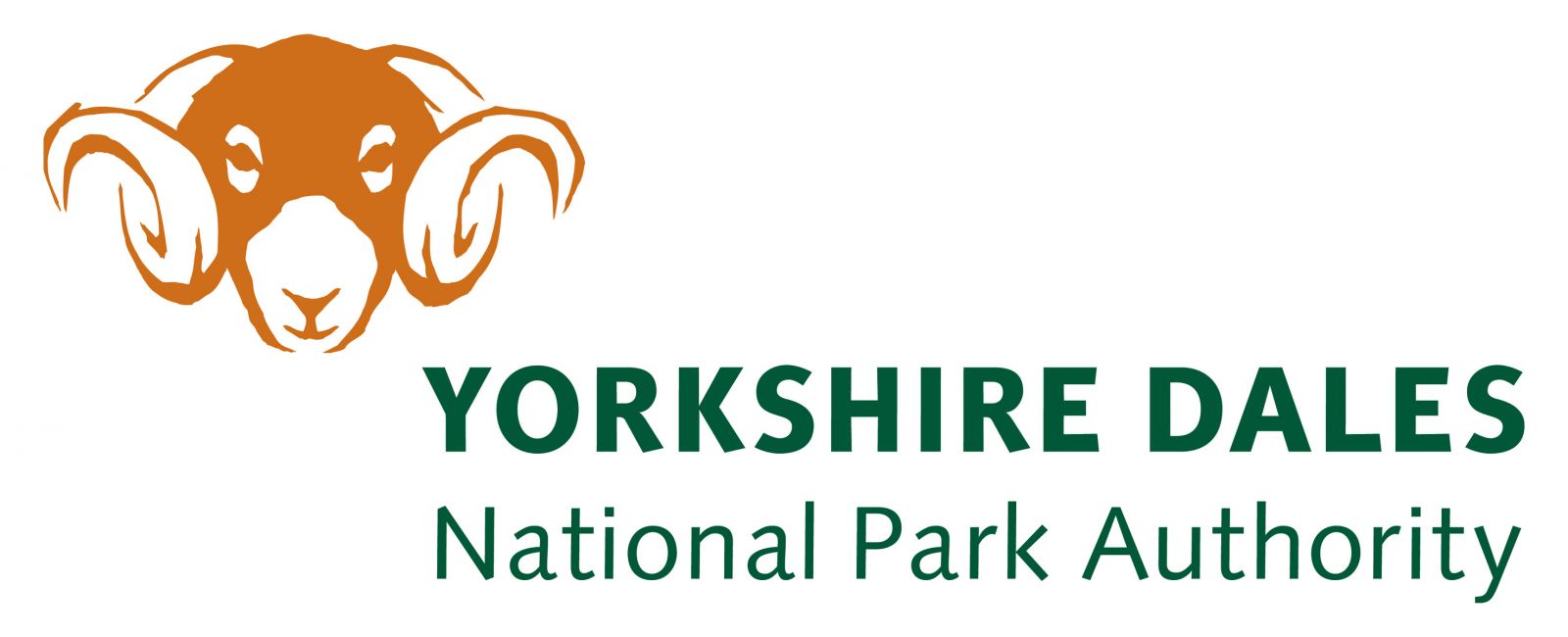 Travel + Tourism
UK Natural Attractions
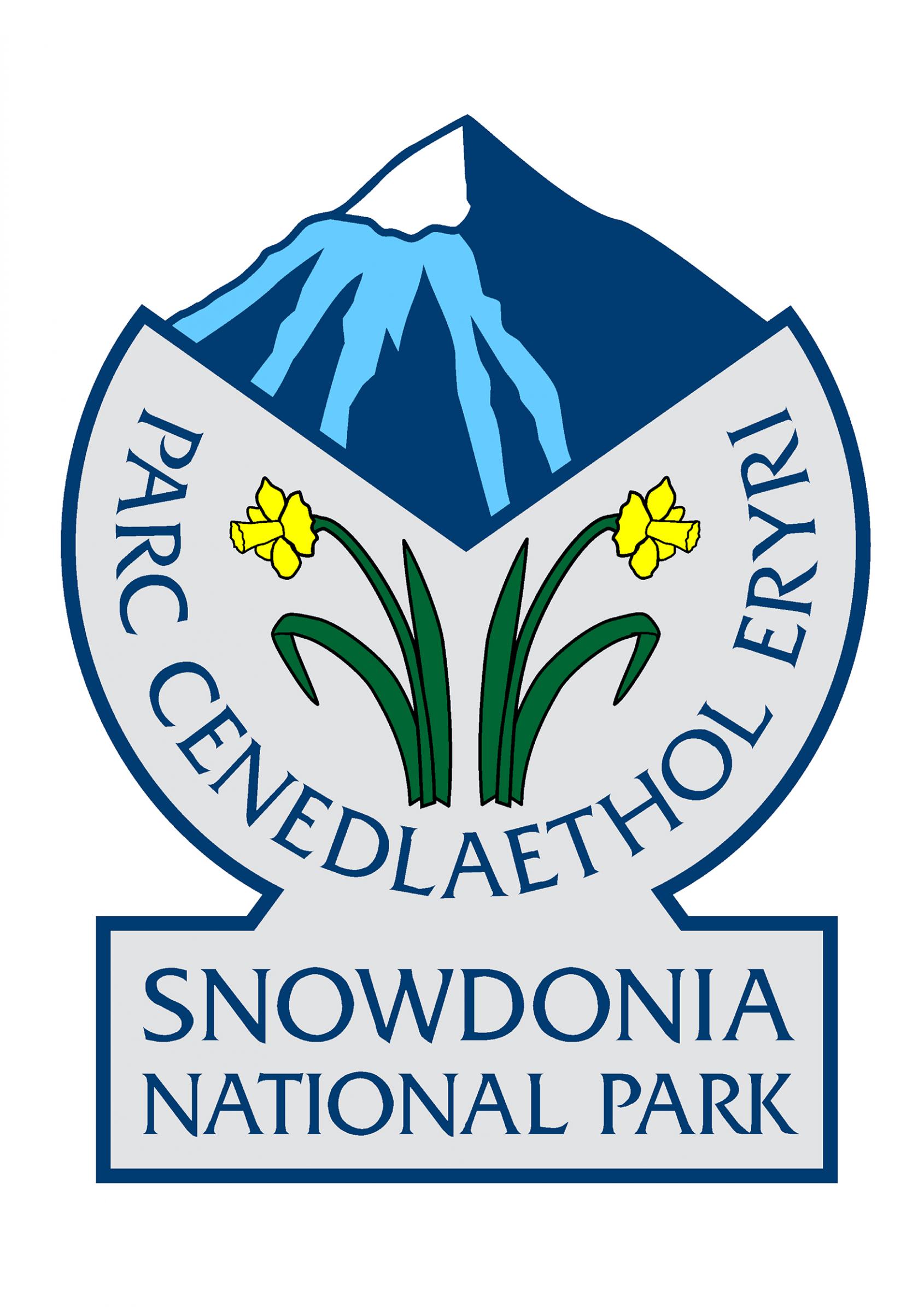 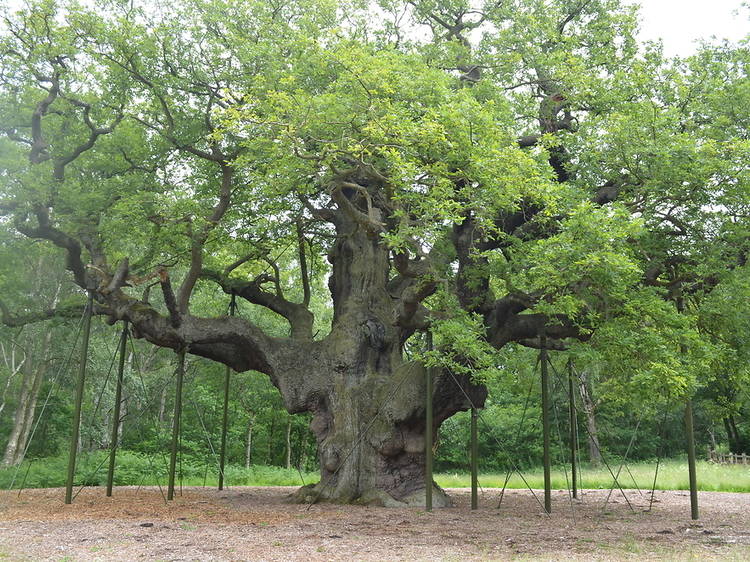 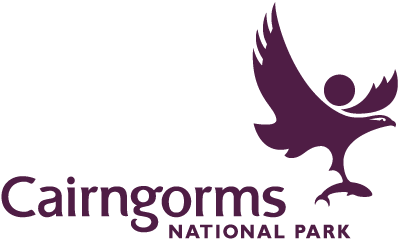 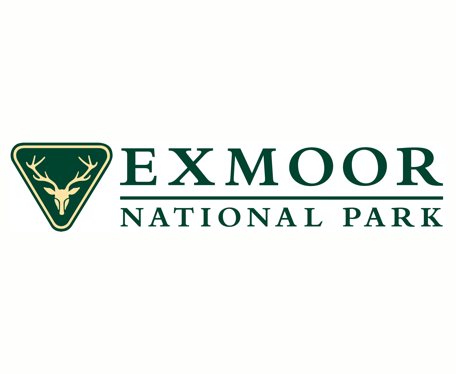 4
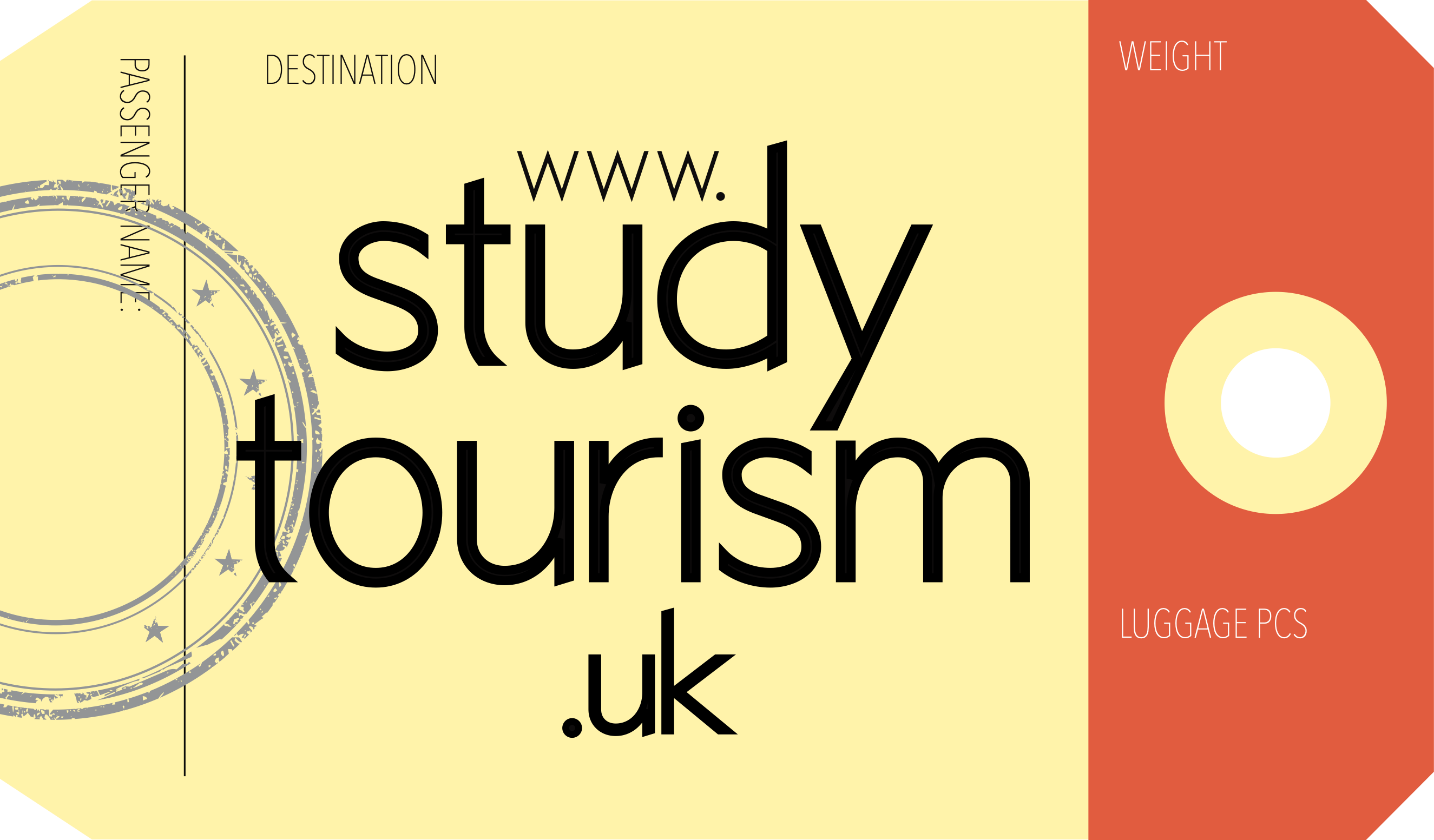 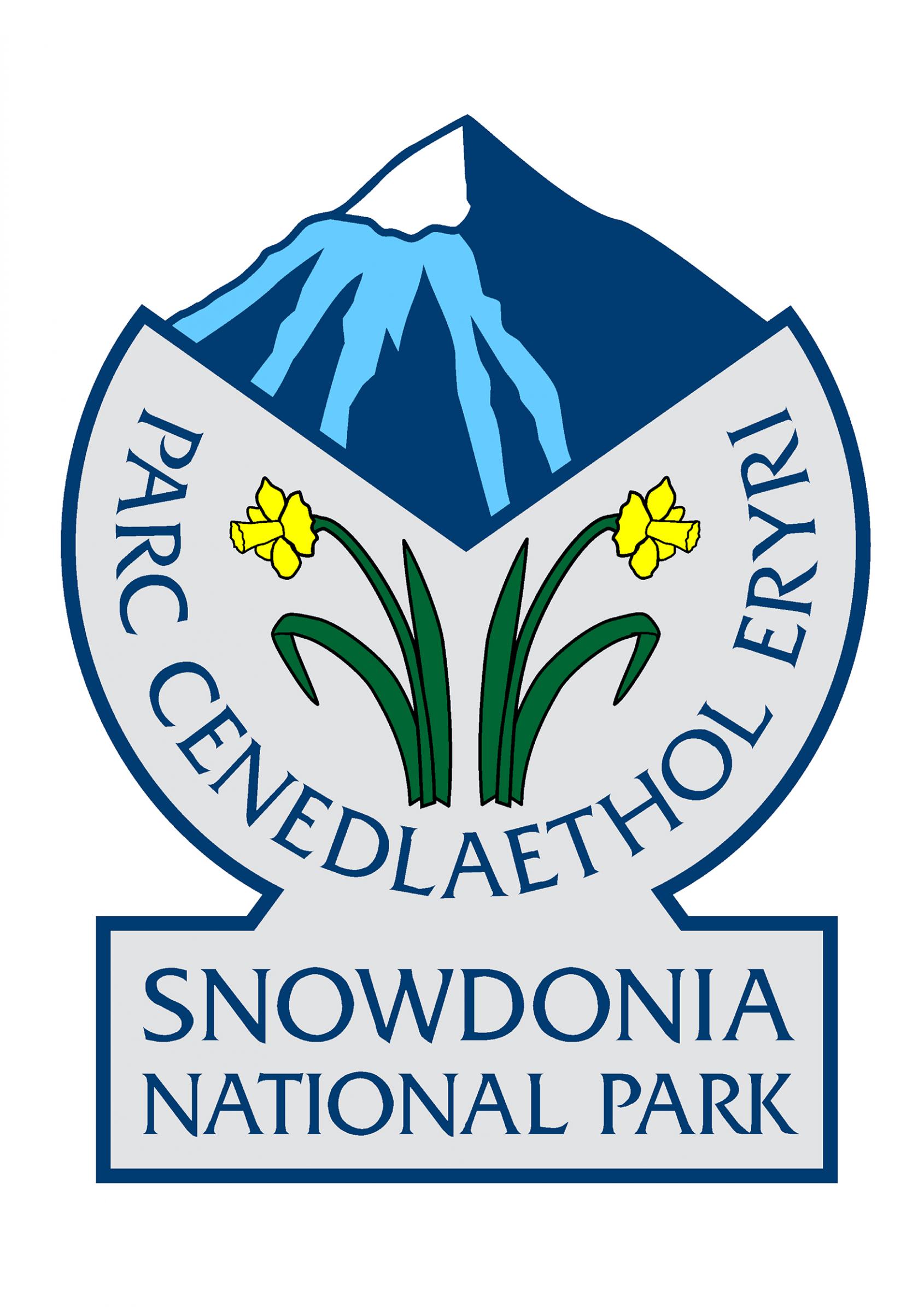 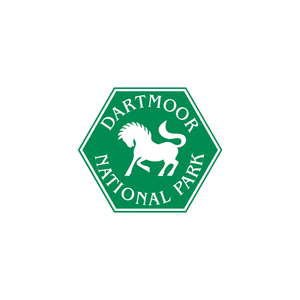 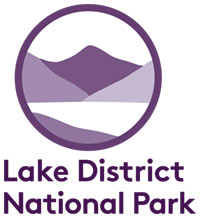 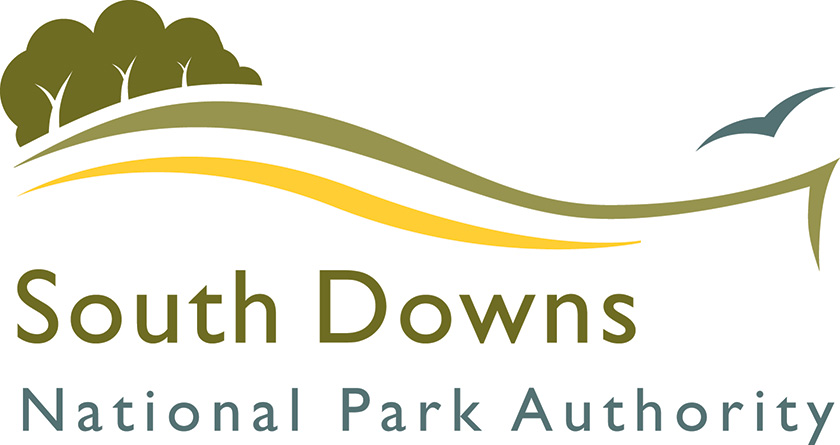 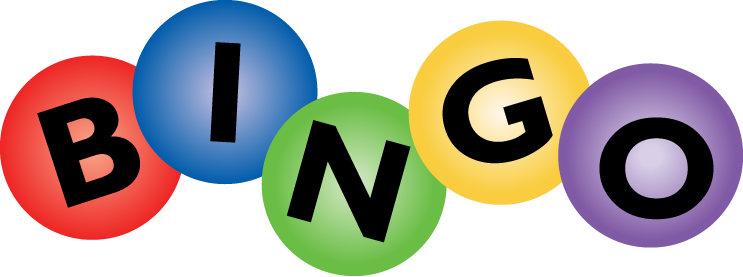 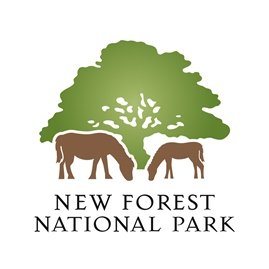 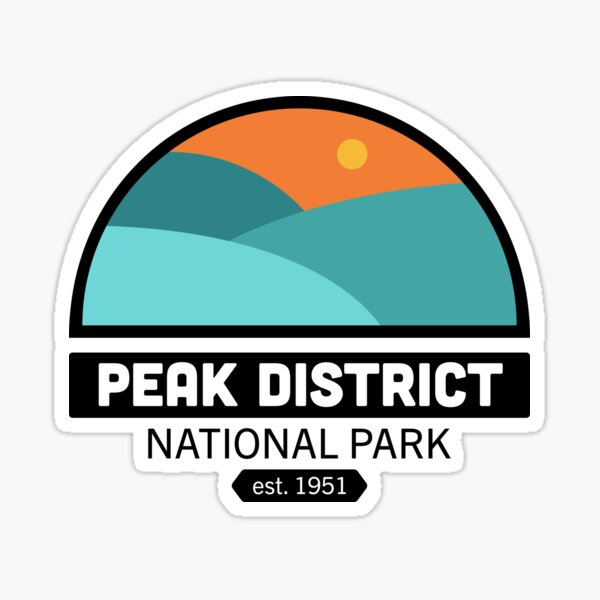 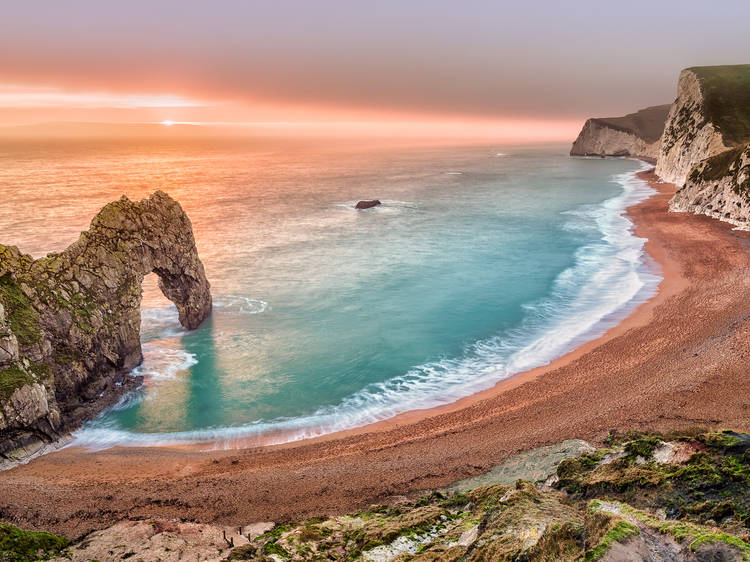 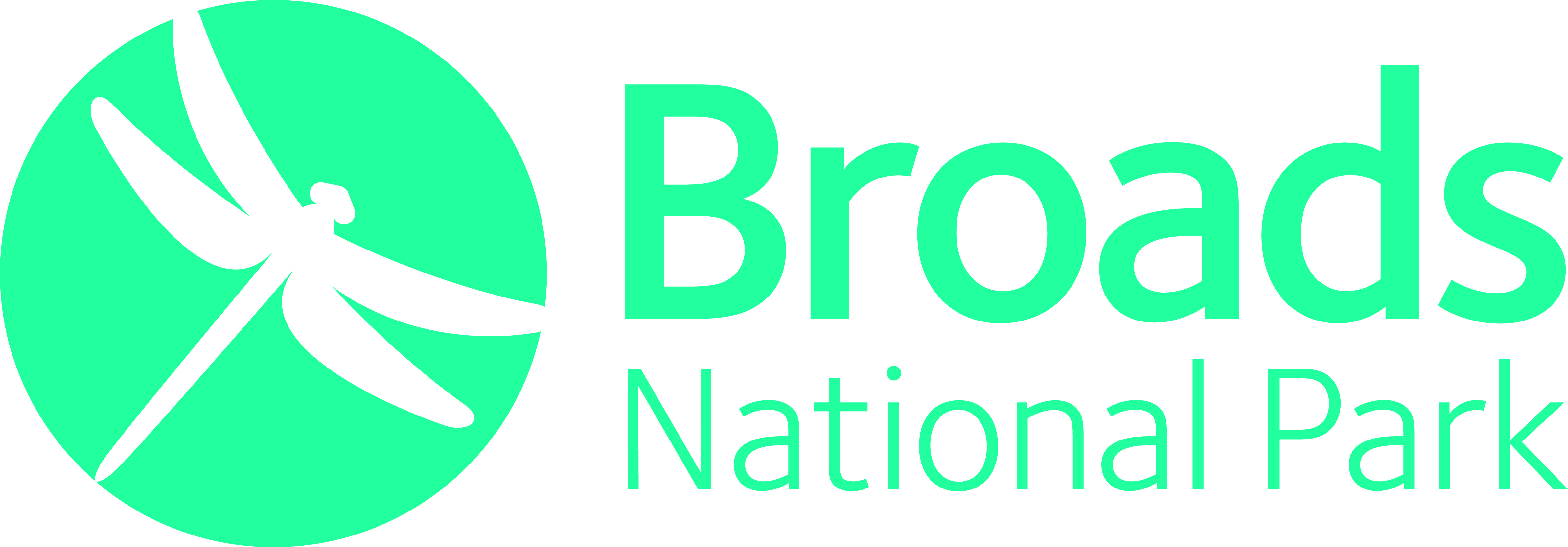 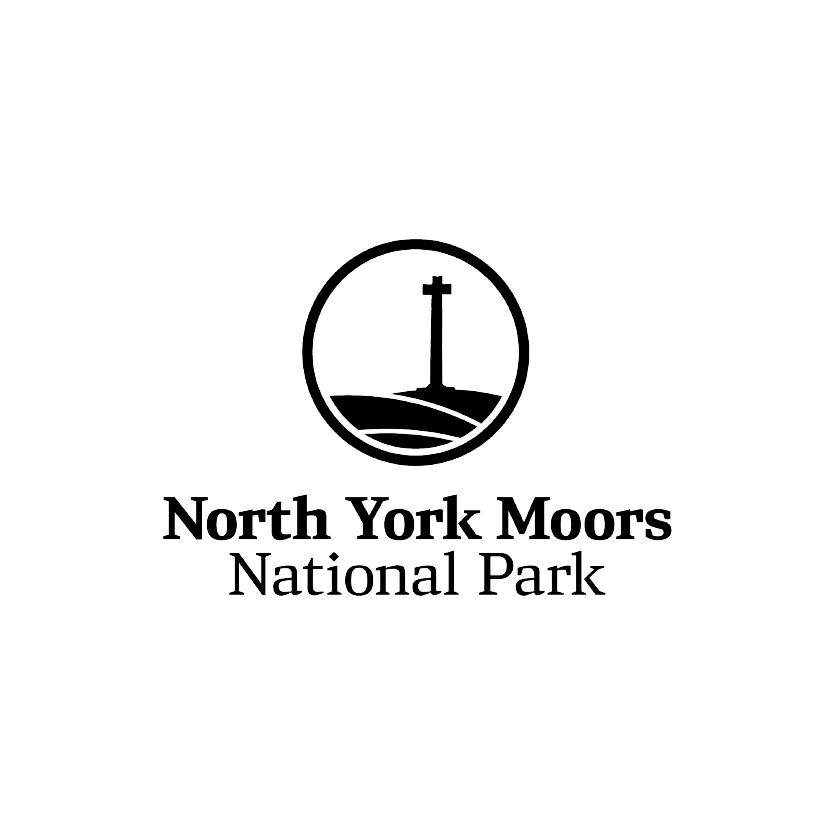 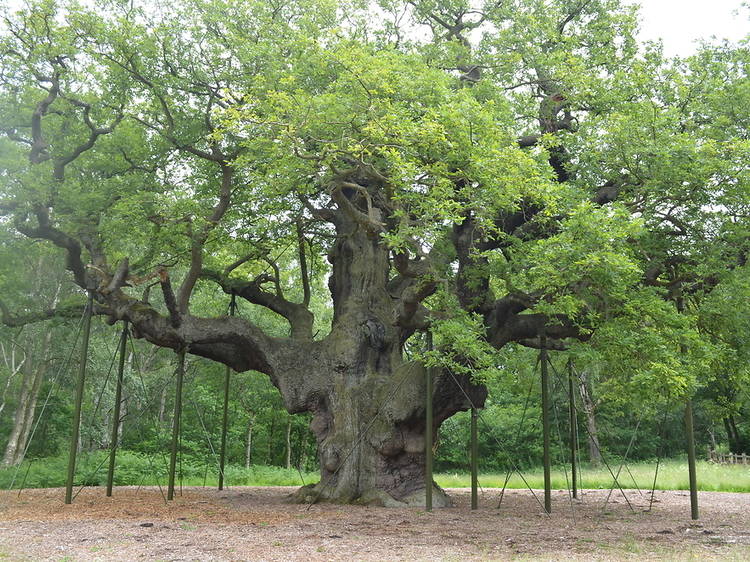 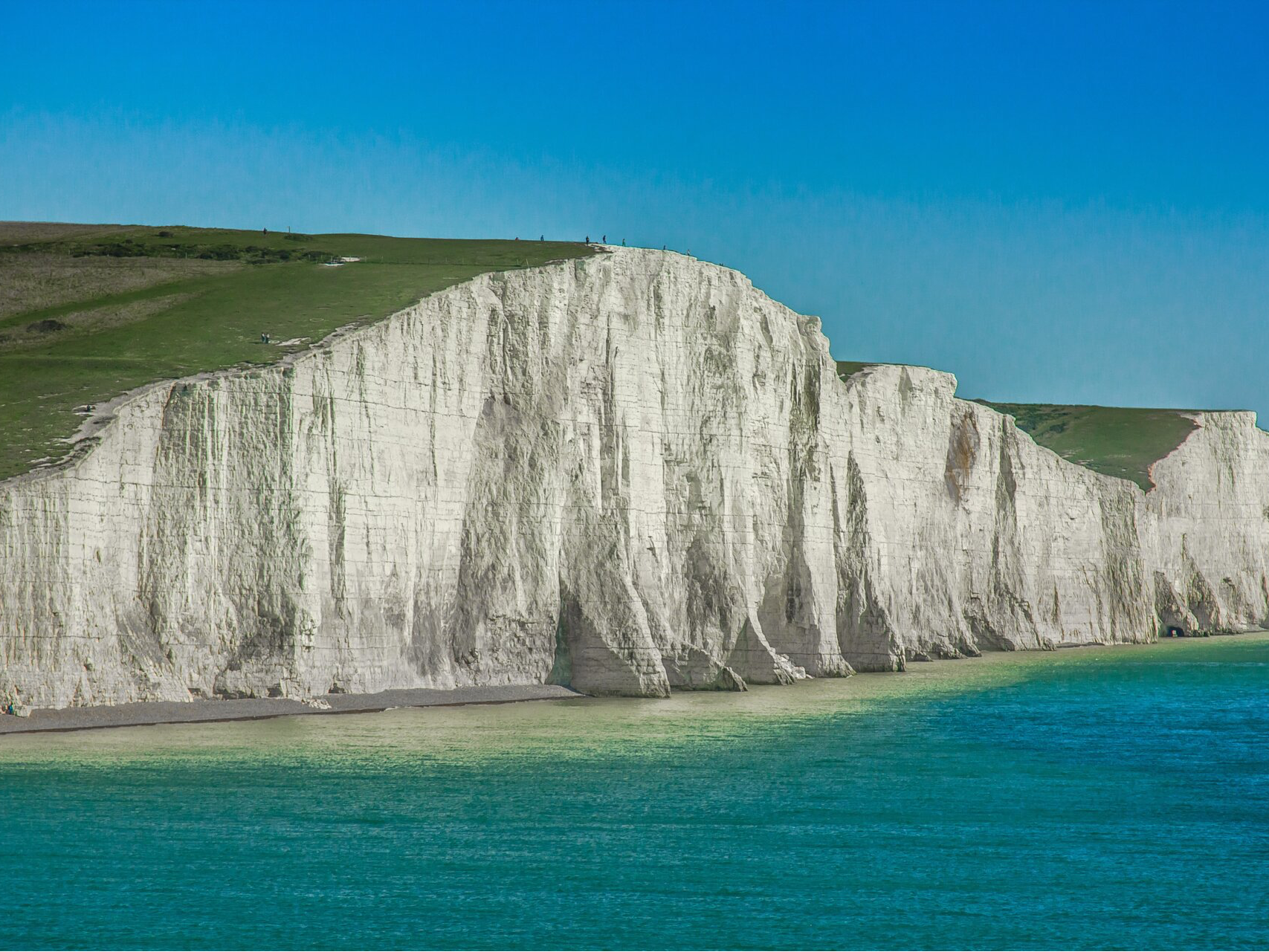 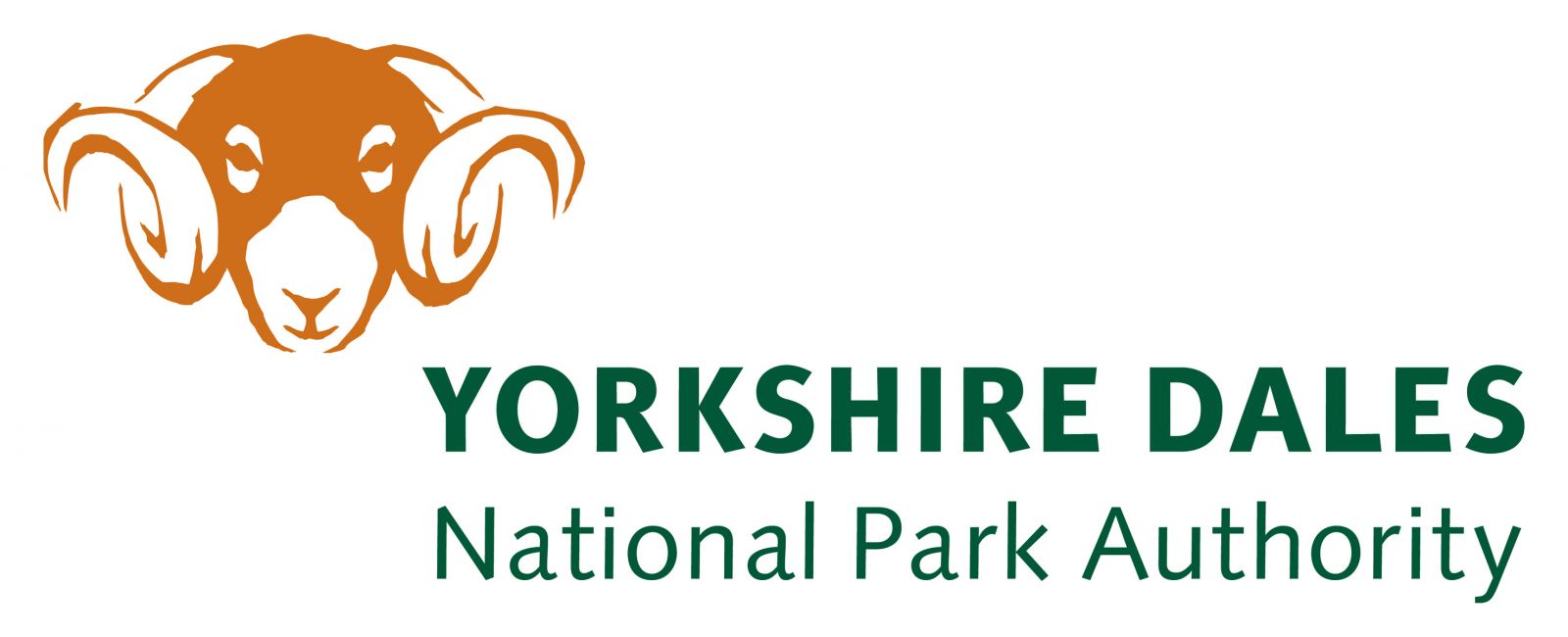 Travel + Tourism
UK Natural Attractions
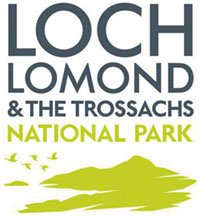 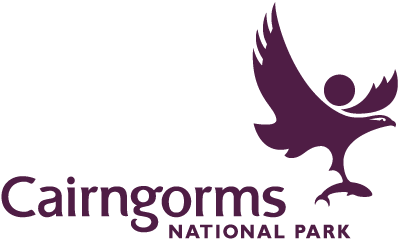 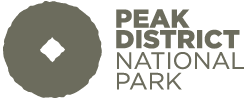 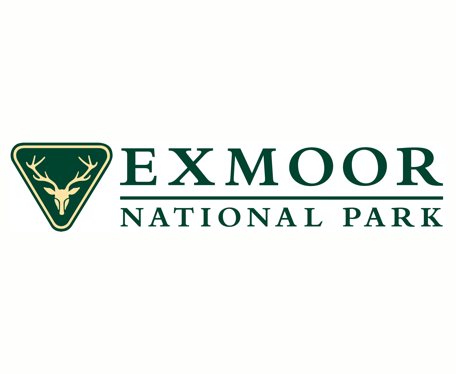 5
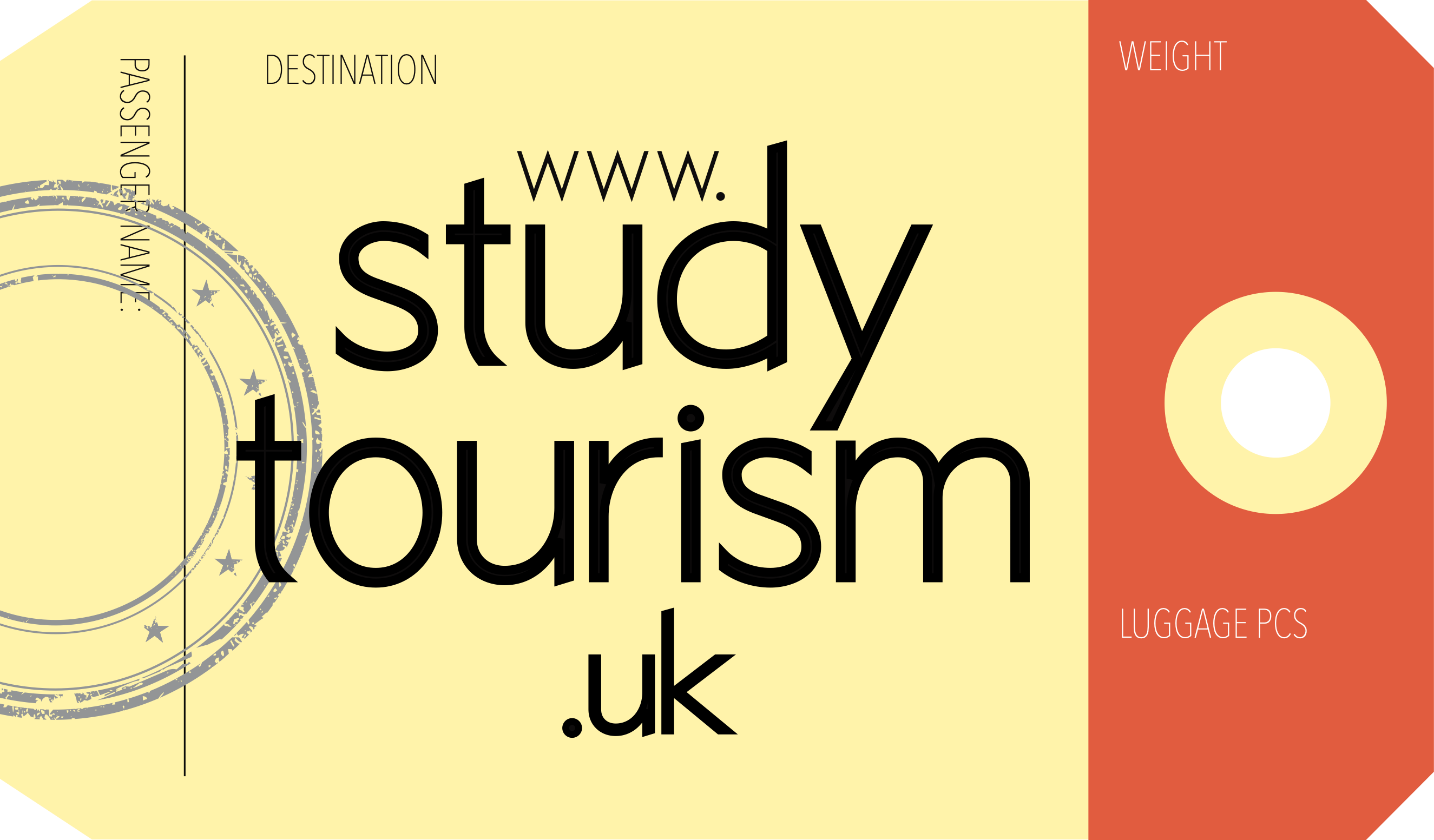 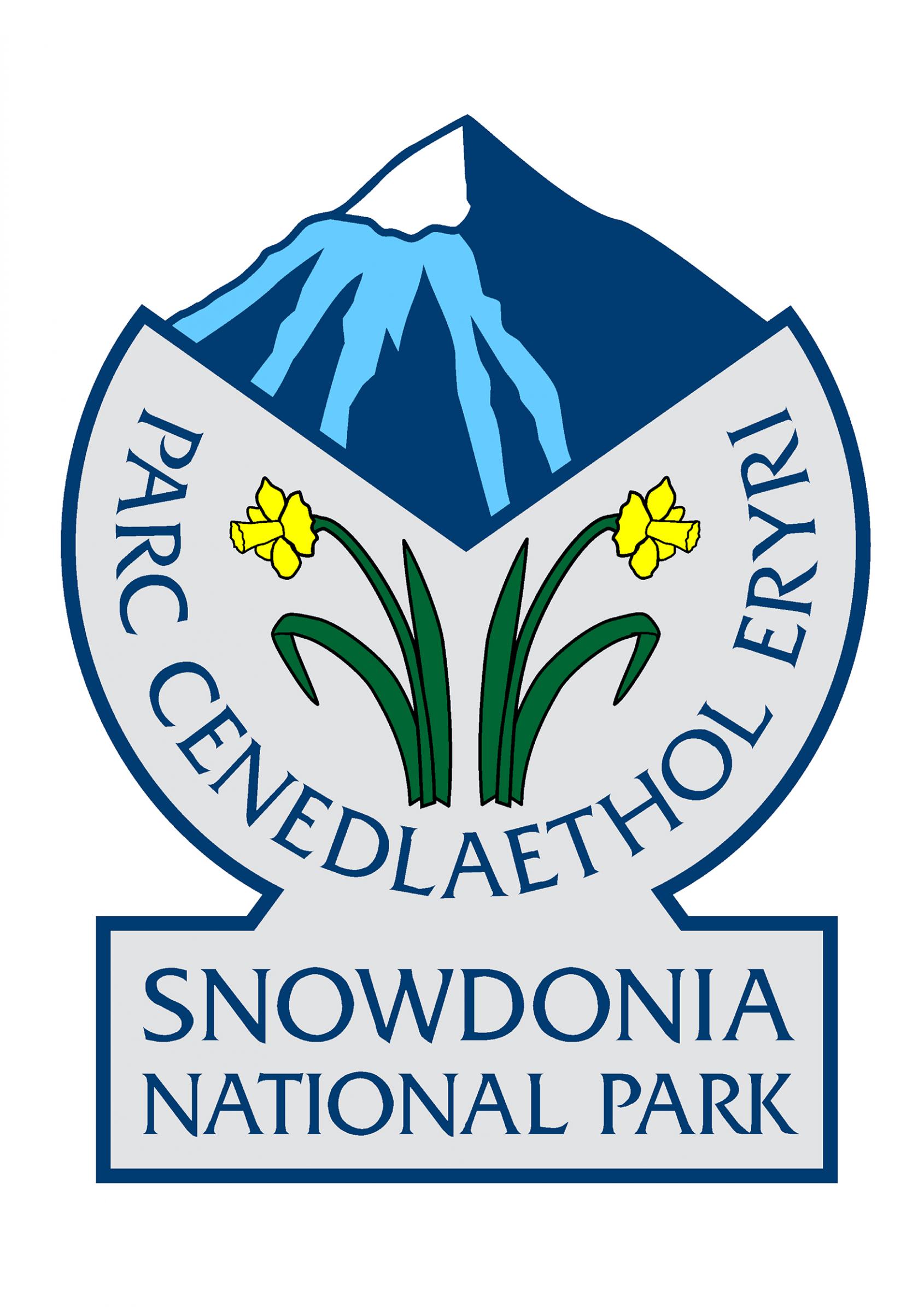 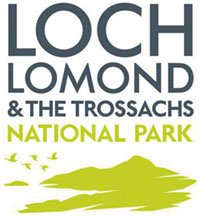 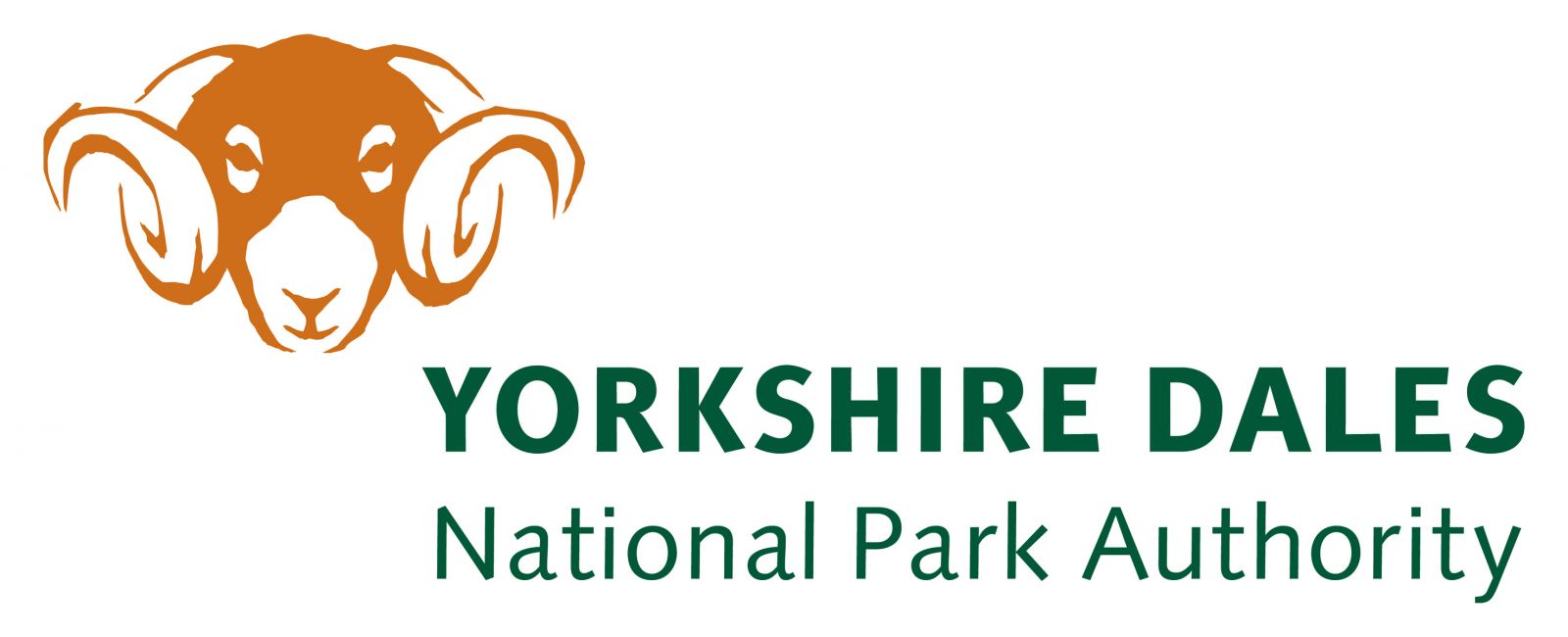 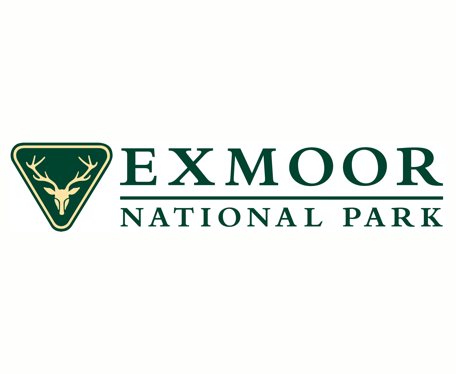 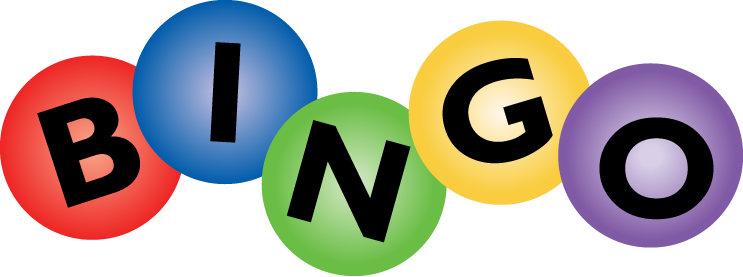 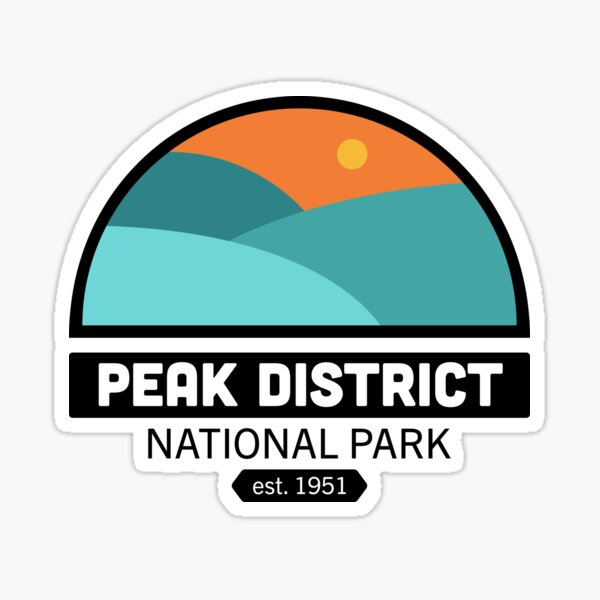 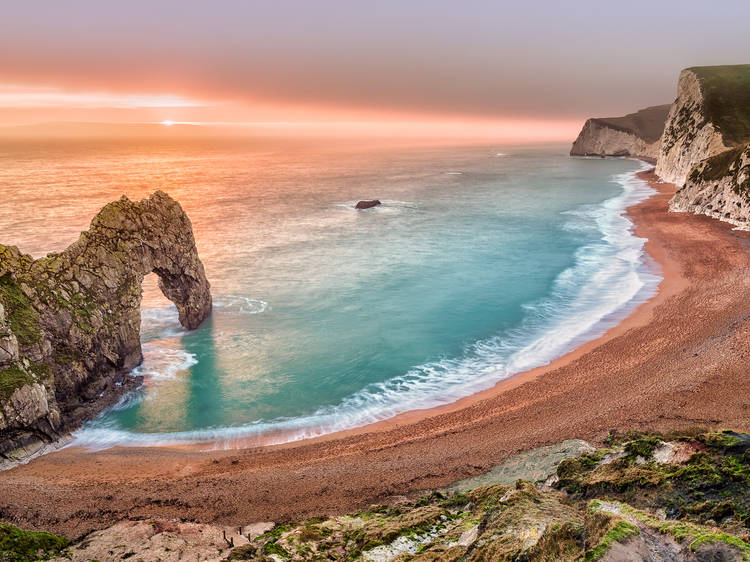 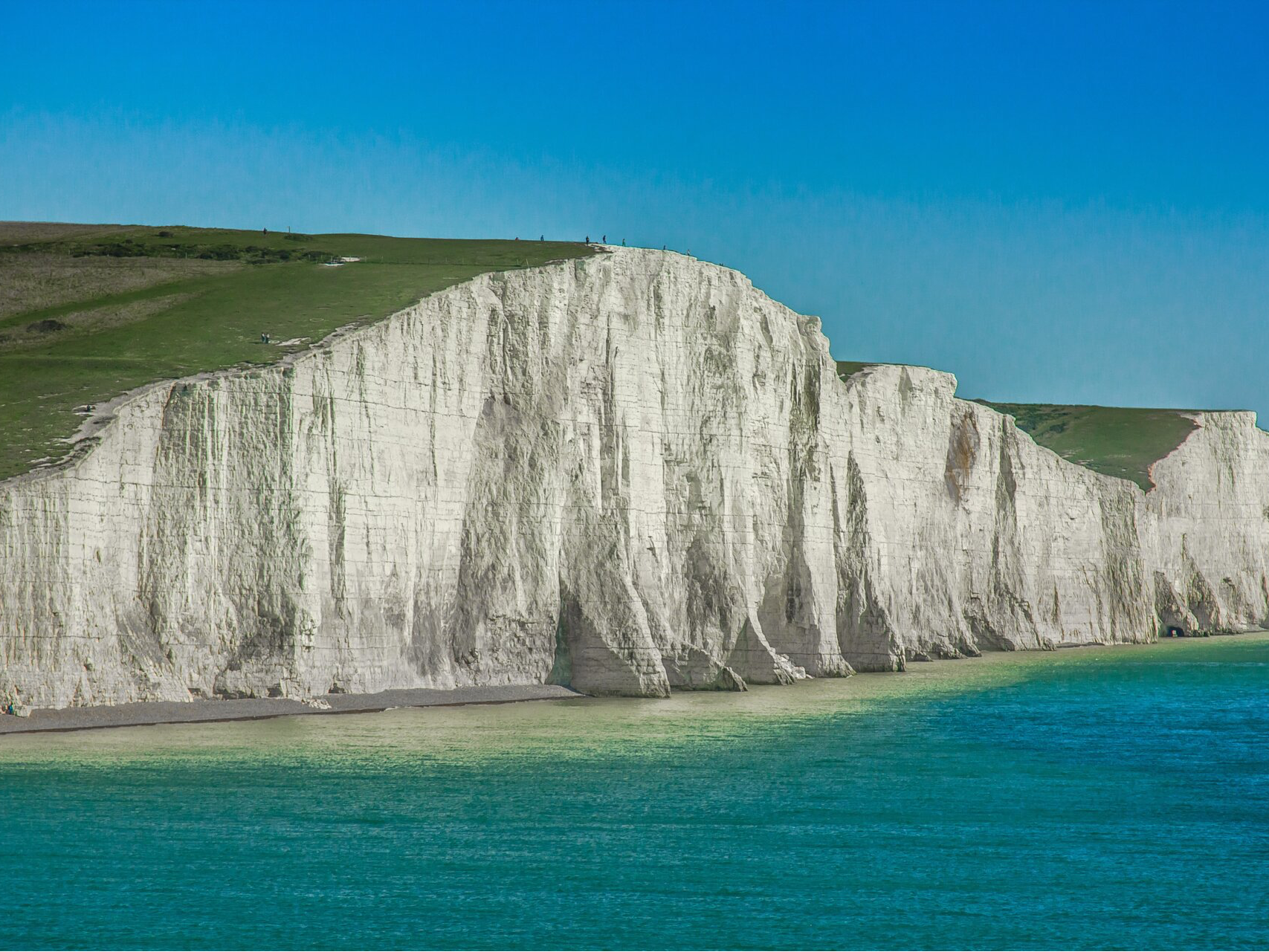 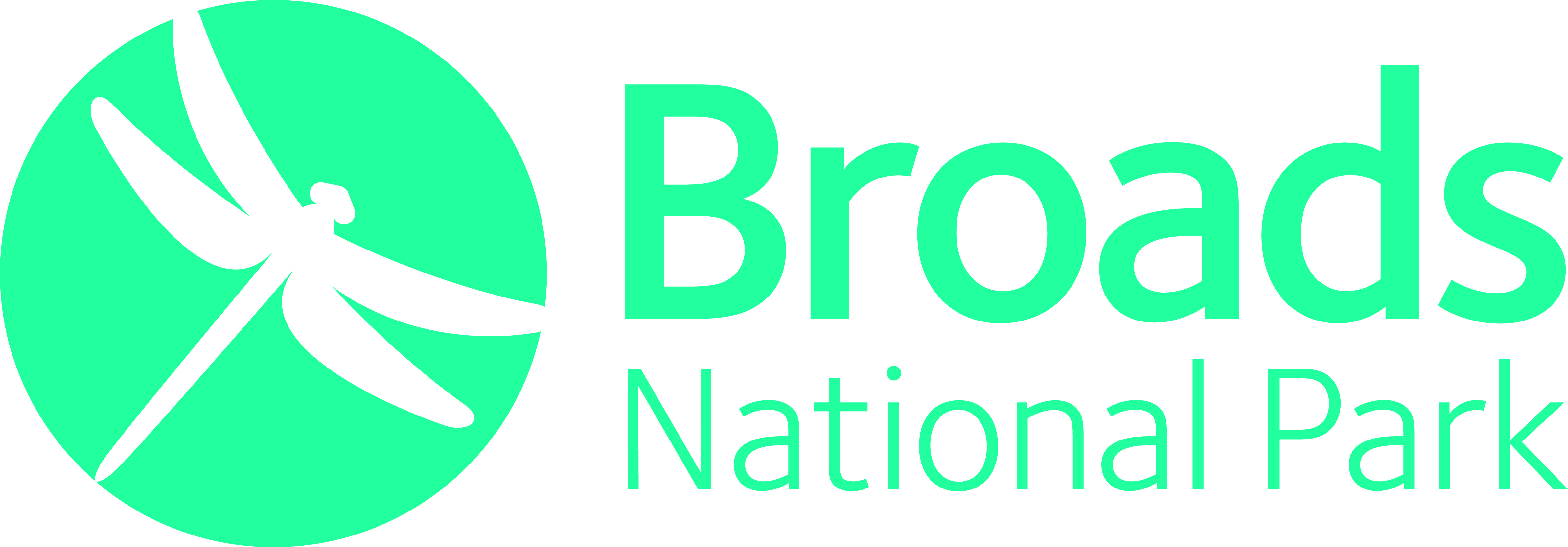 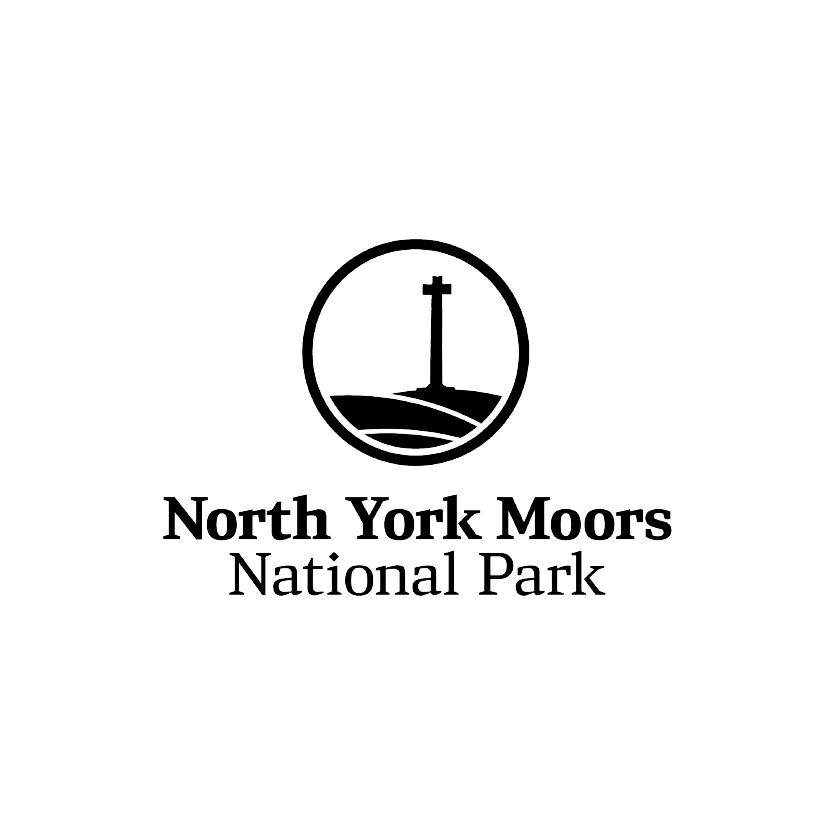 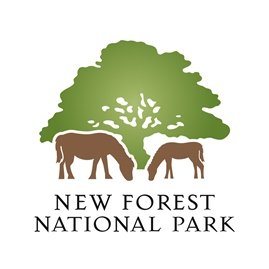 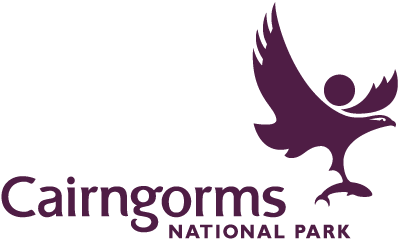 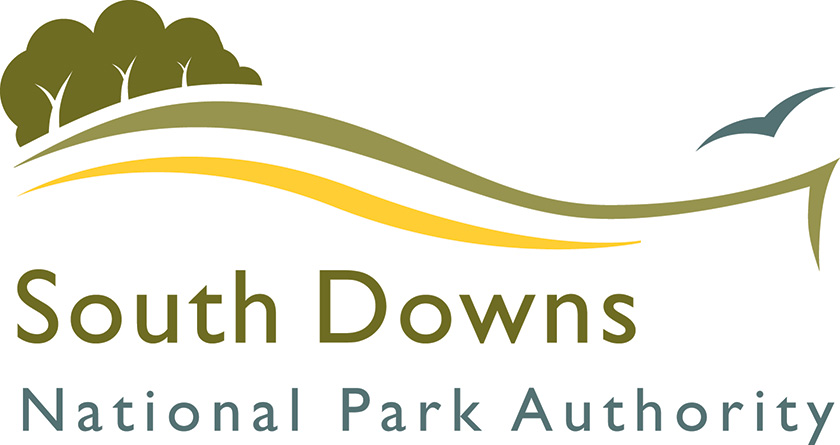 Travel + Tourism
UK Natural Attractions
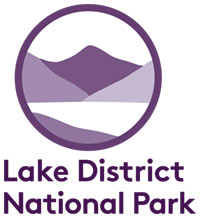 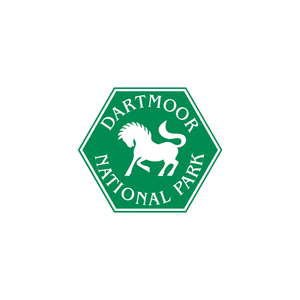 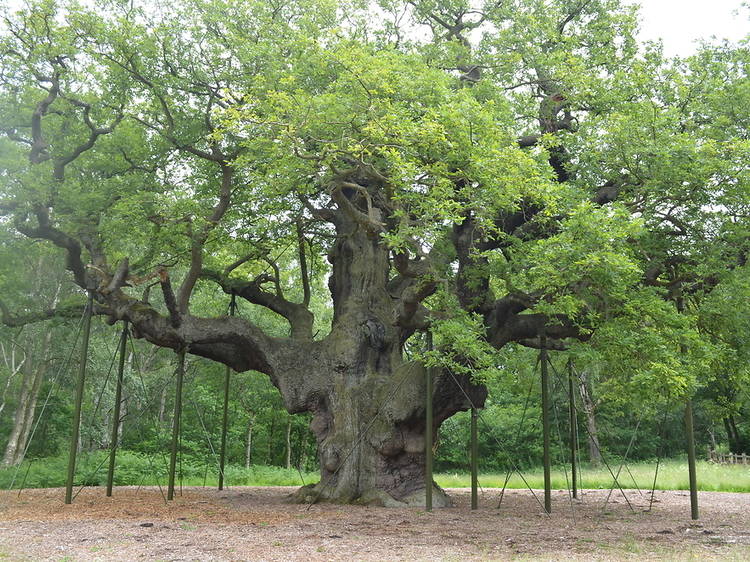 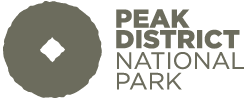 6
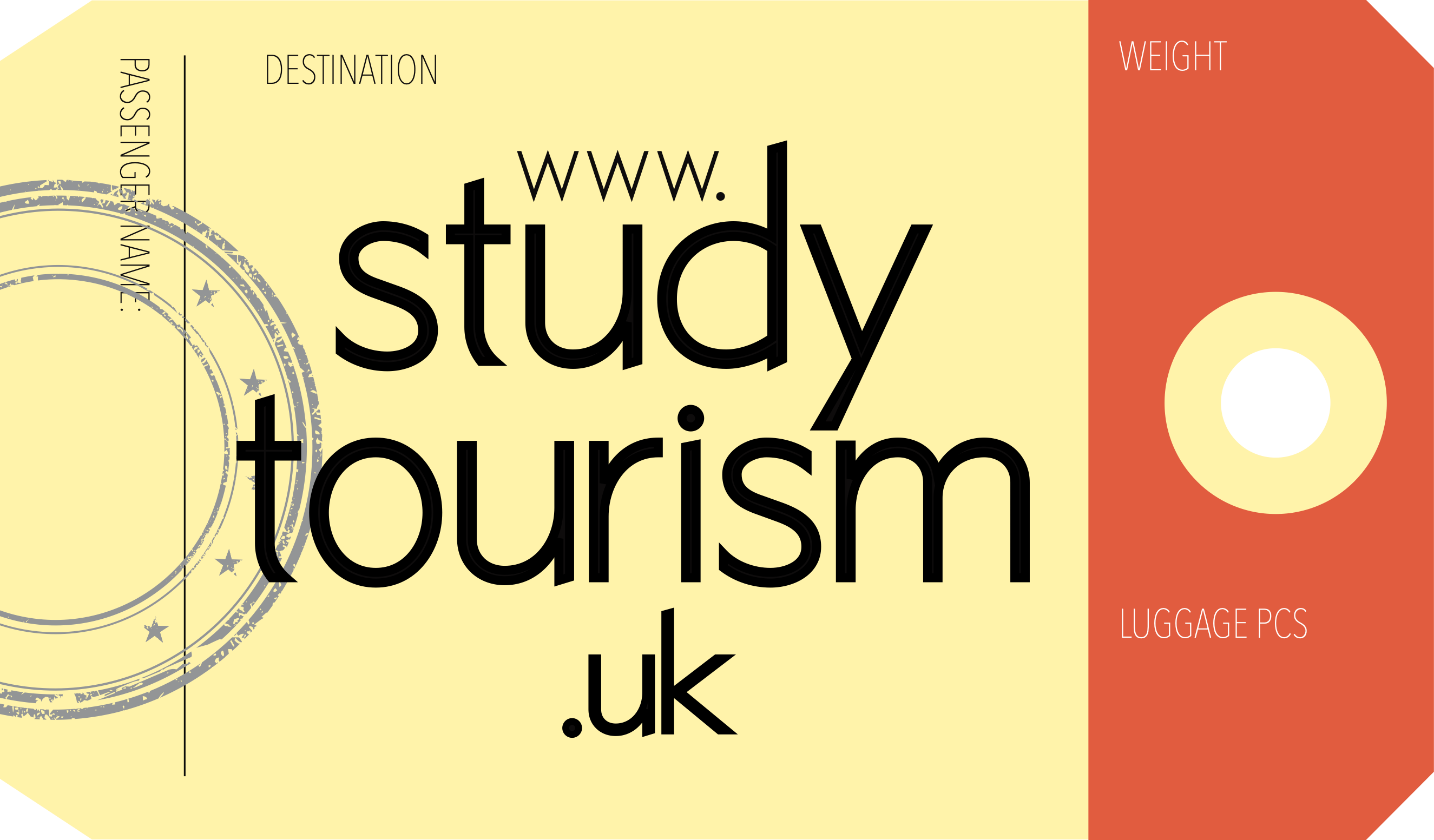 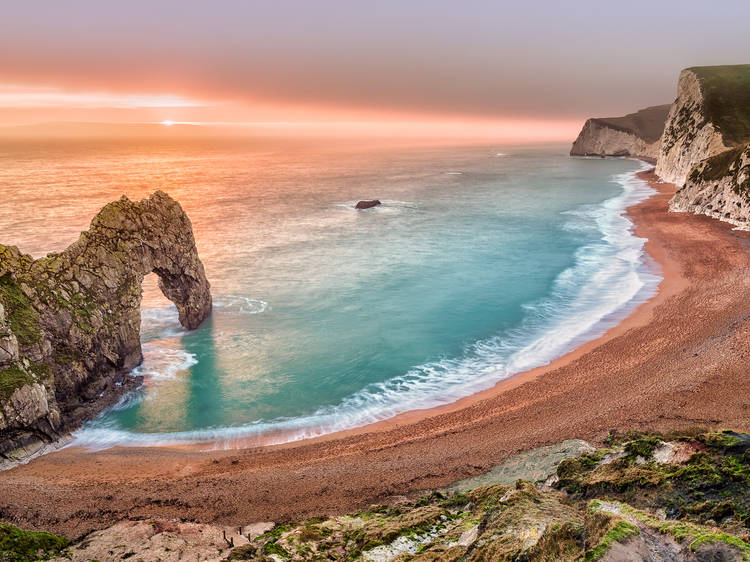 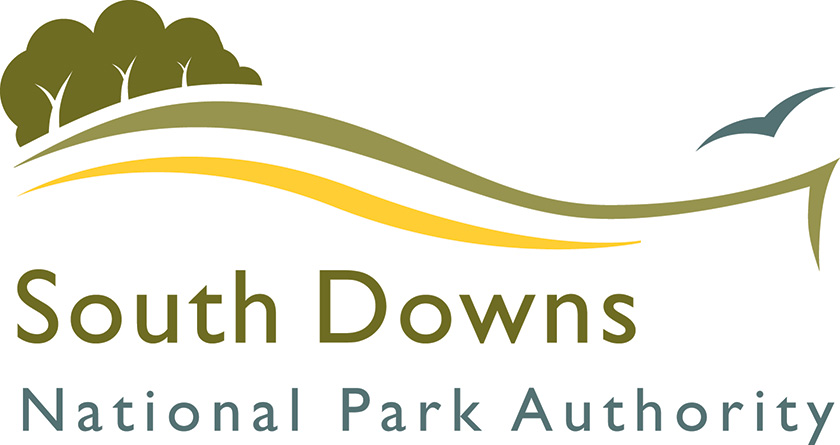 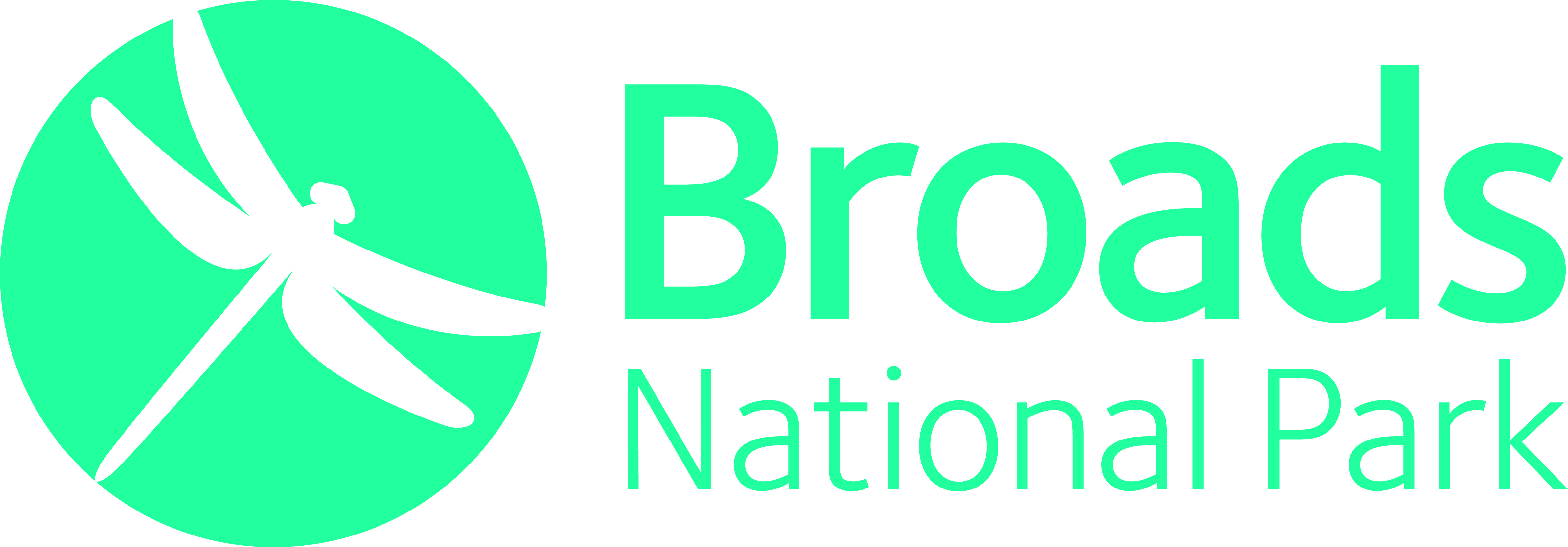 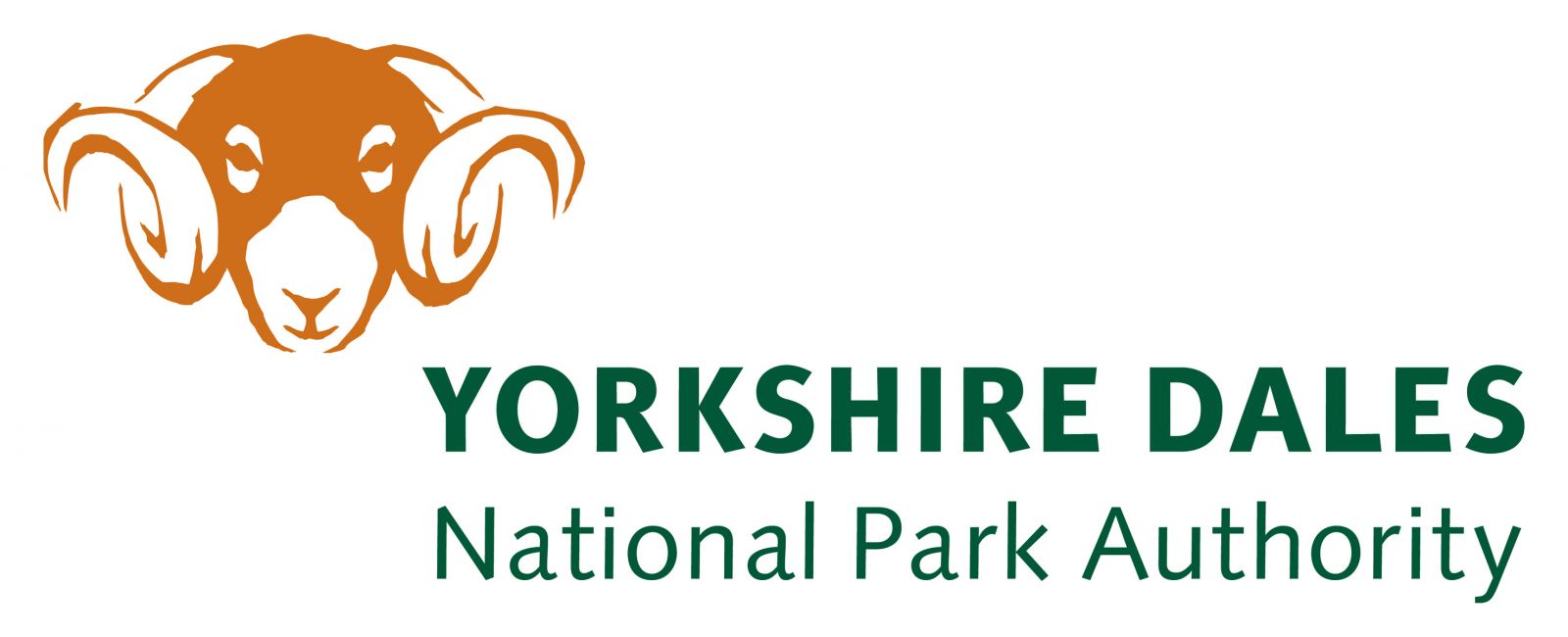 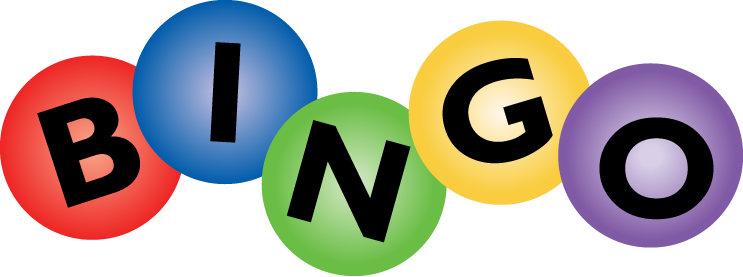 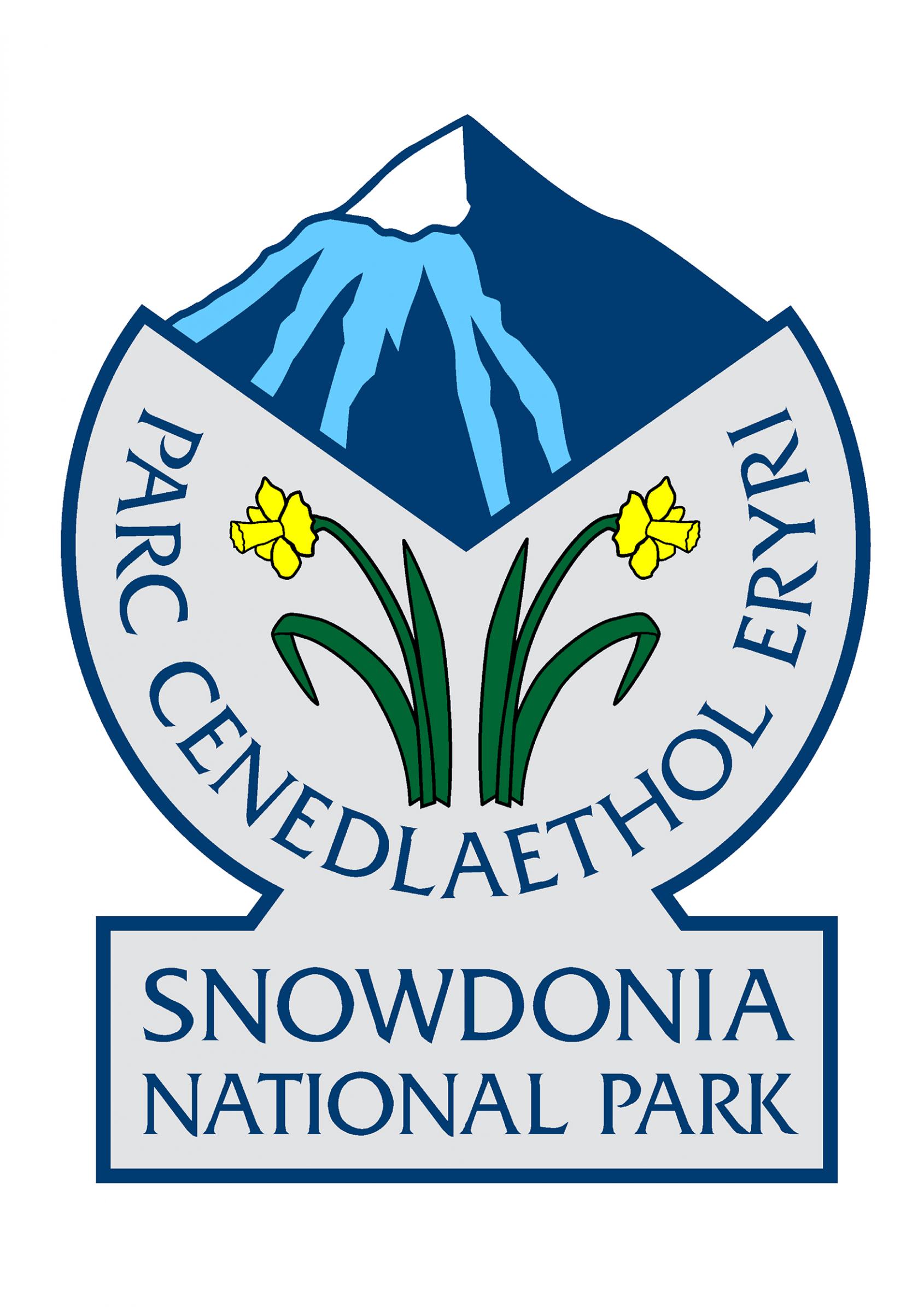 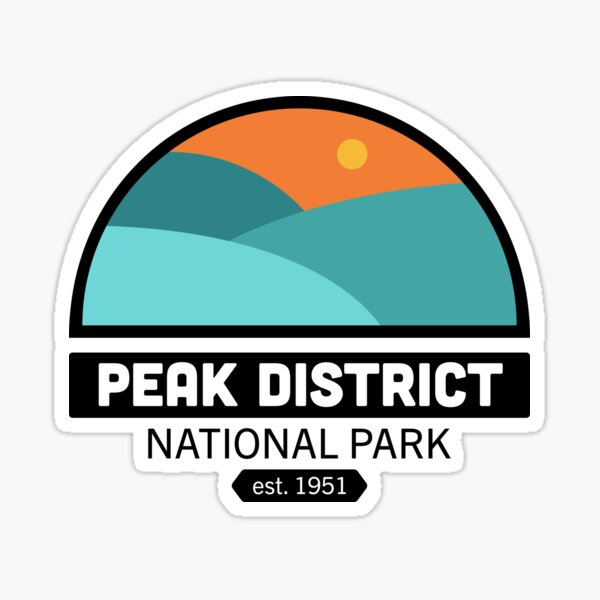 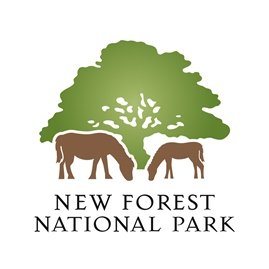 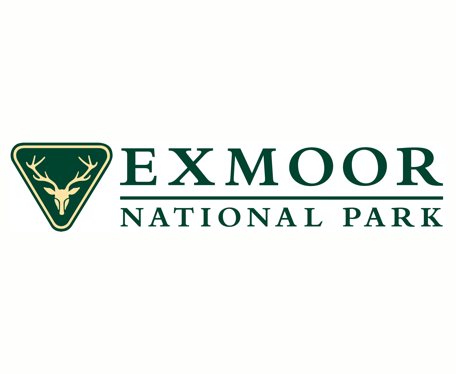 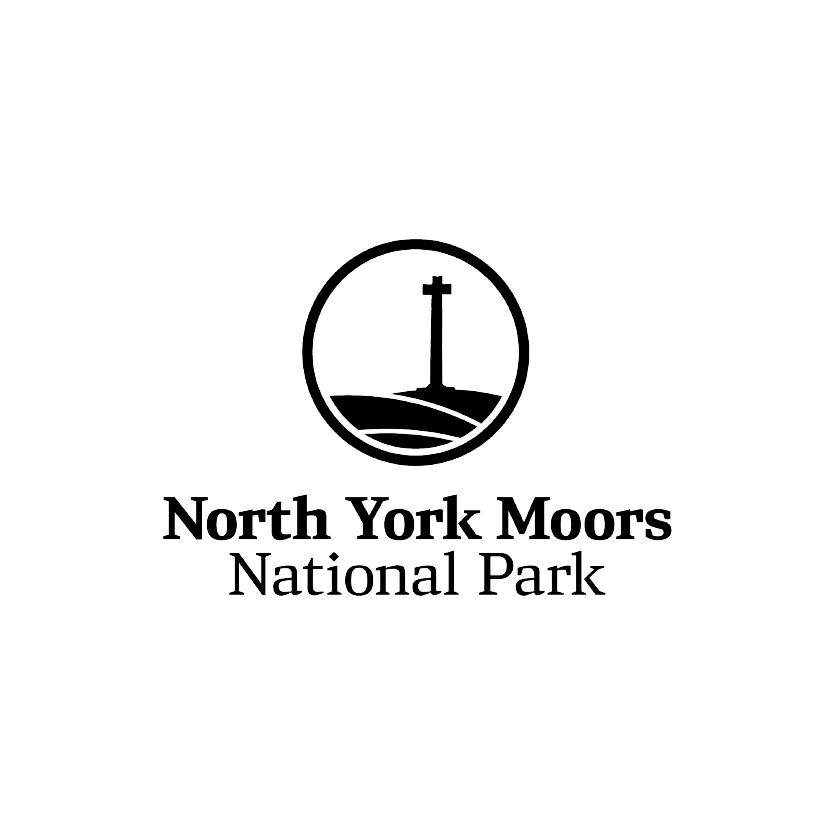 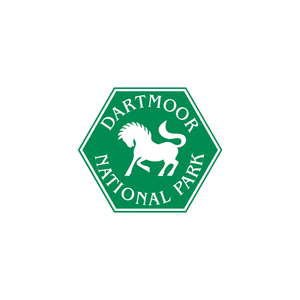 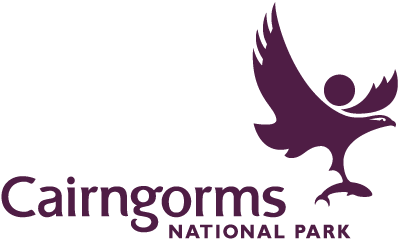 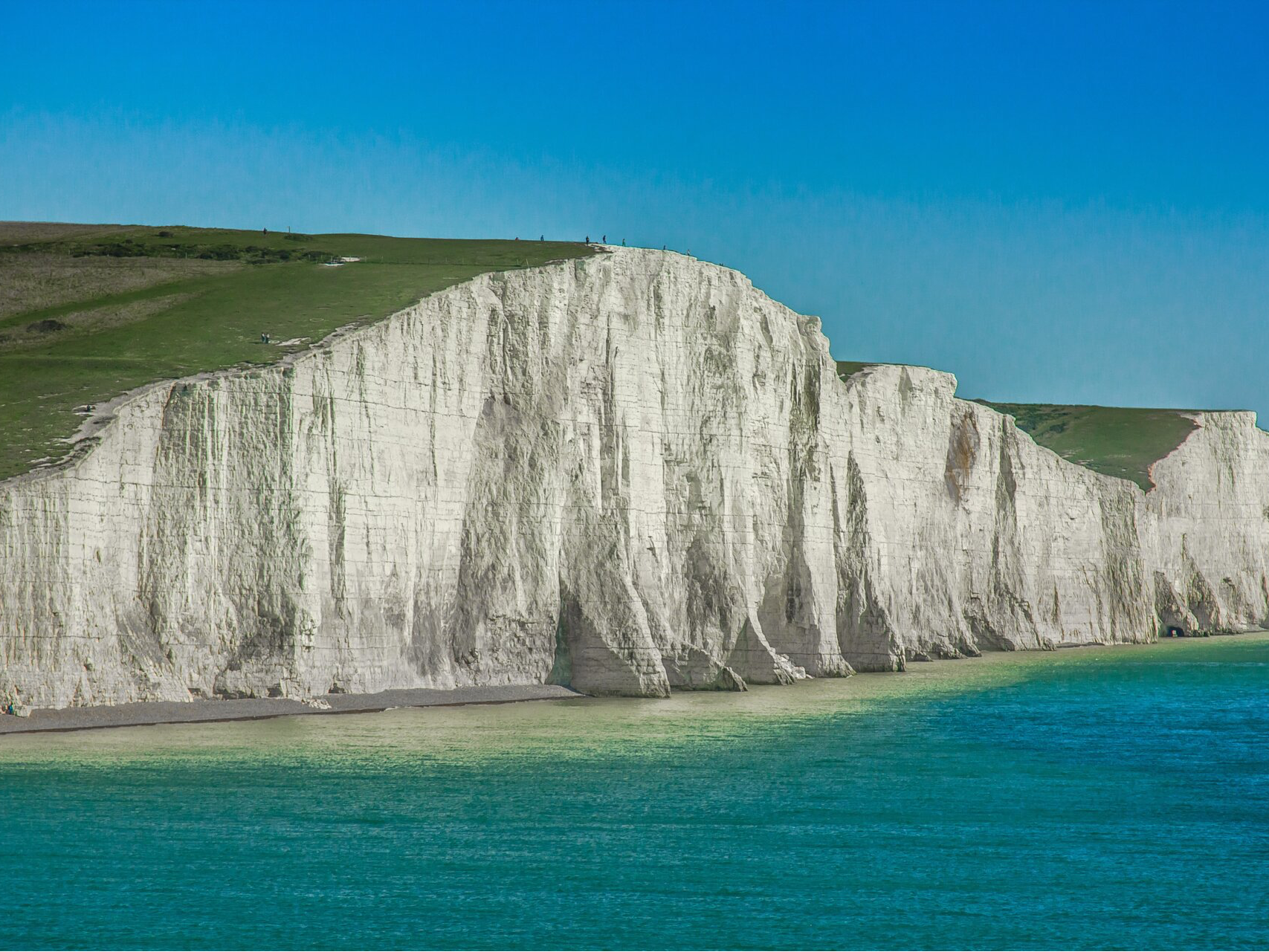 Travel + Tourism
UK Natural Attractions
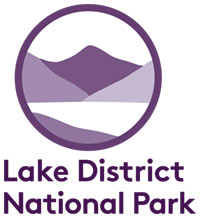 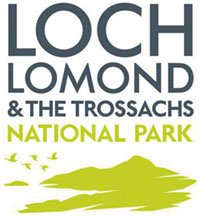 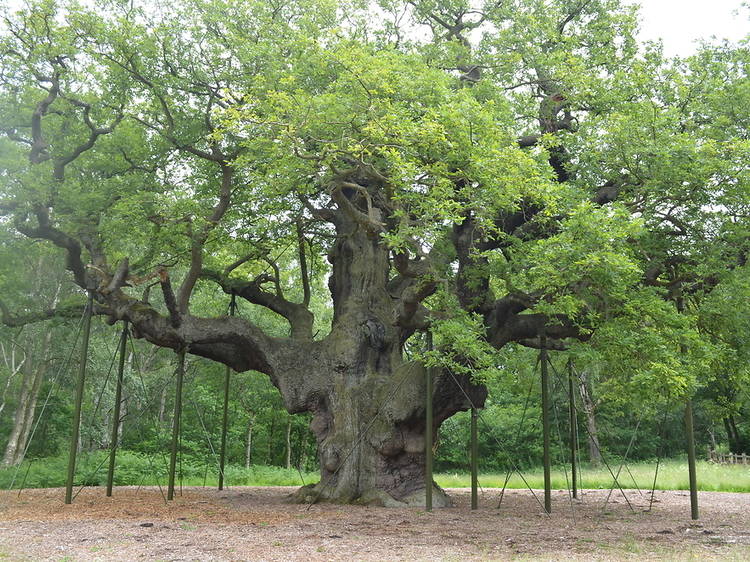 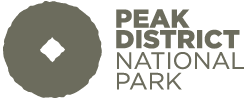 7
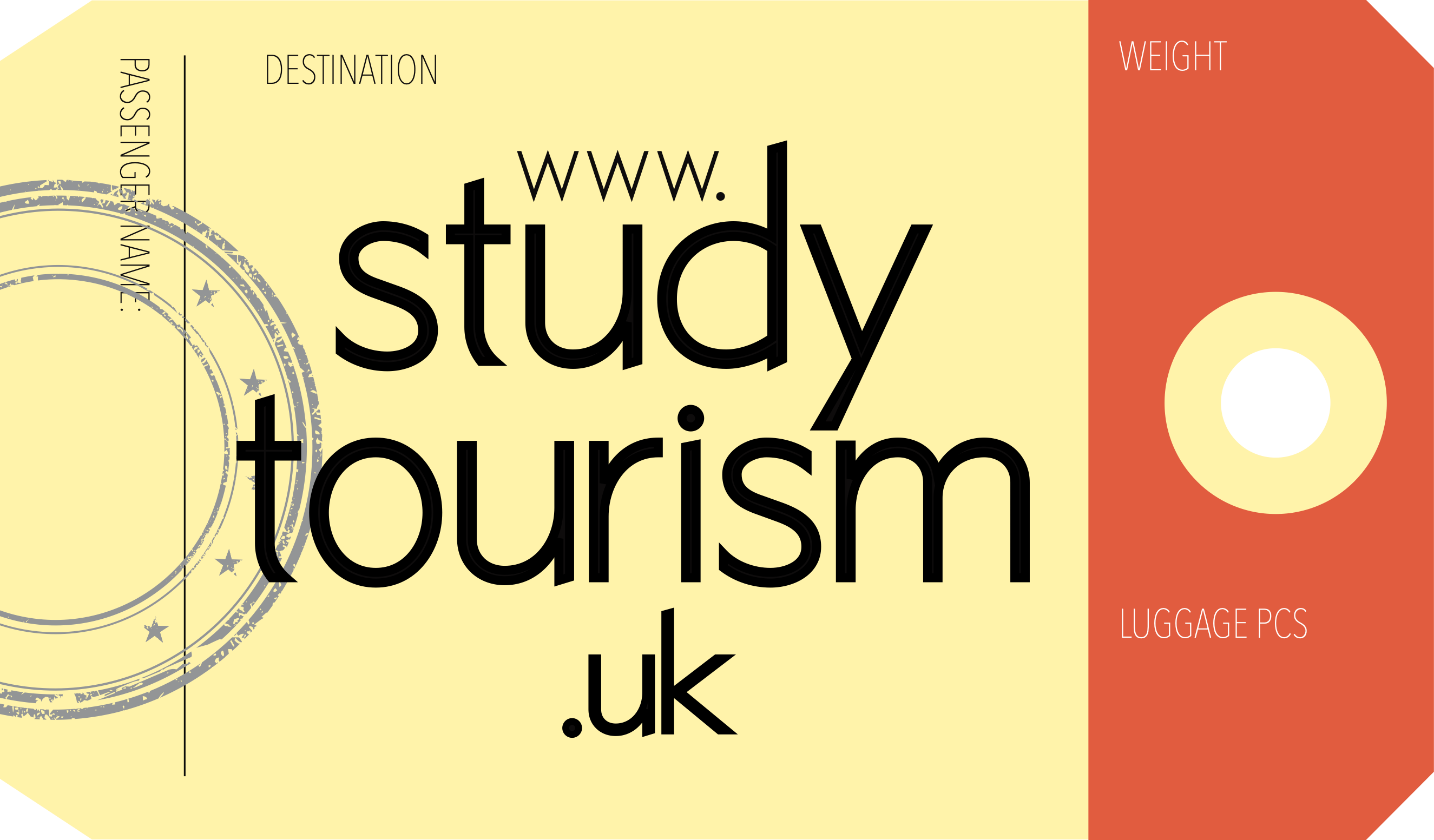 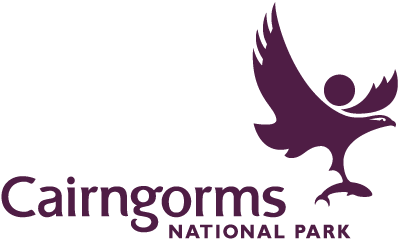 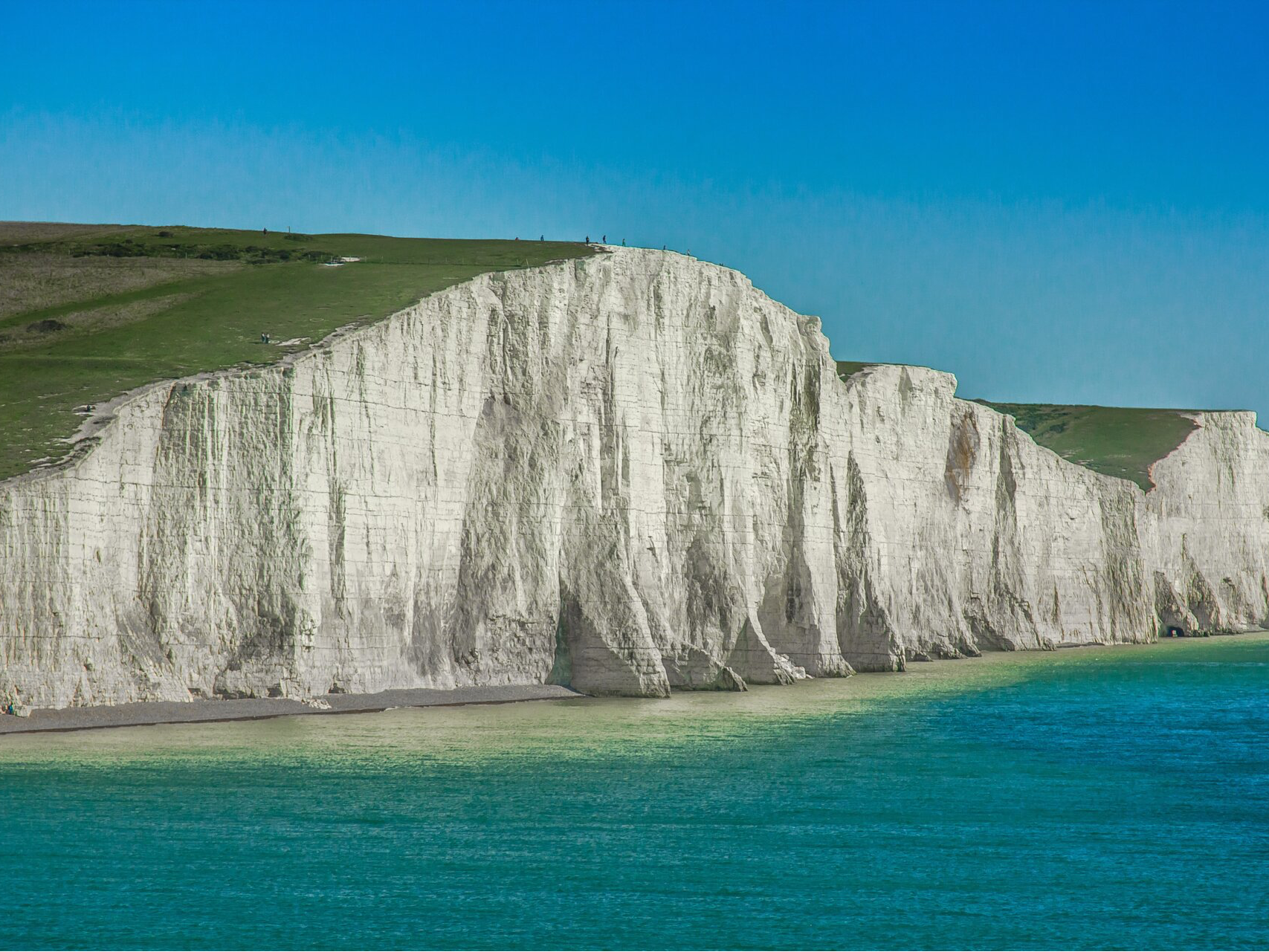 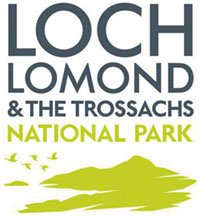 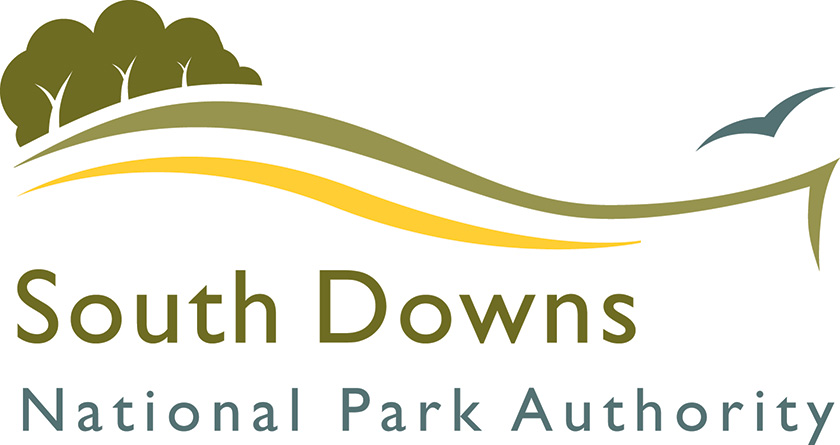 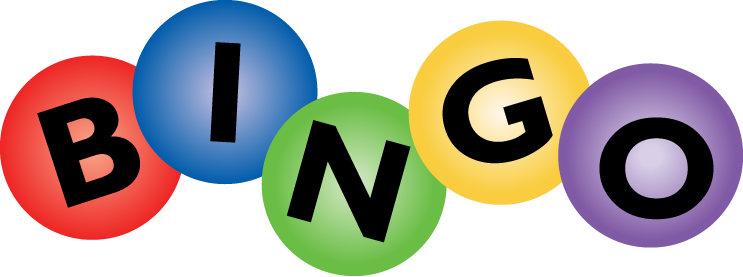 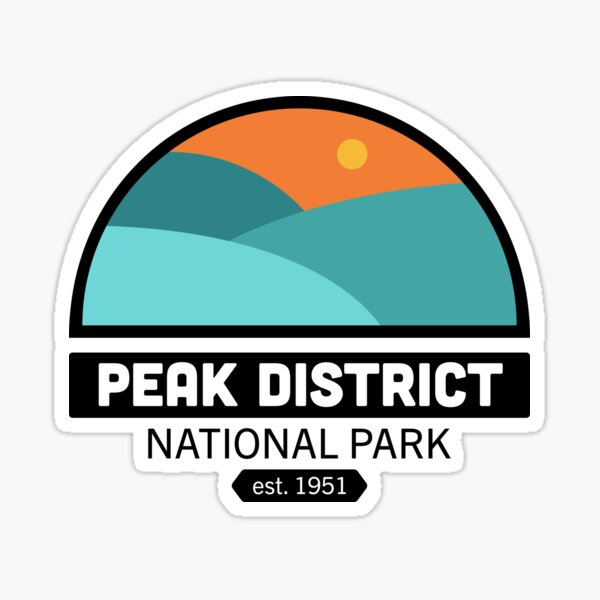 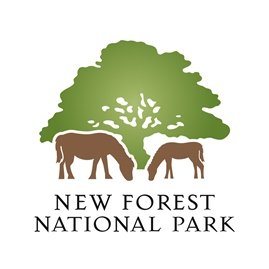 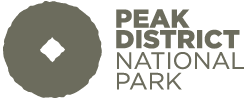 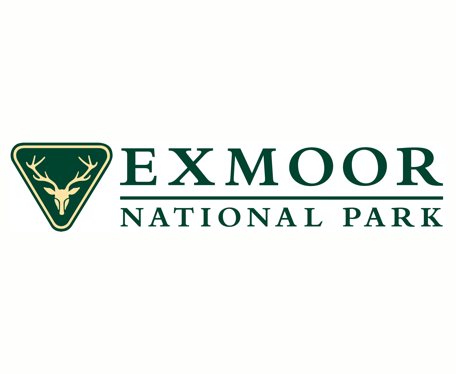 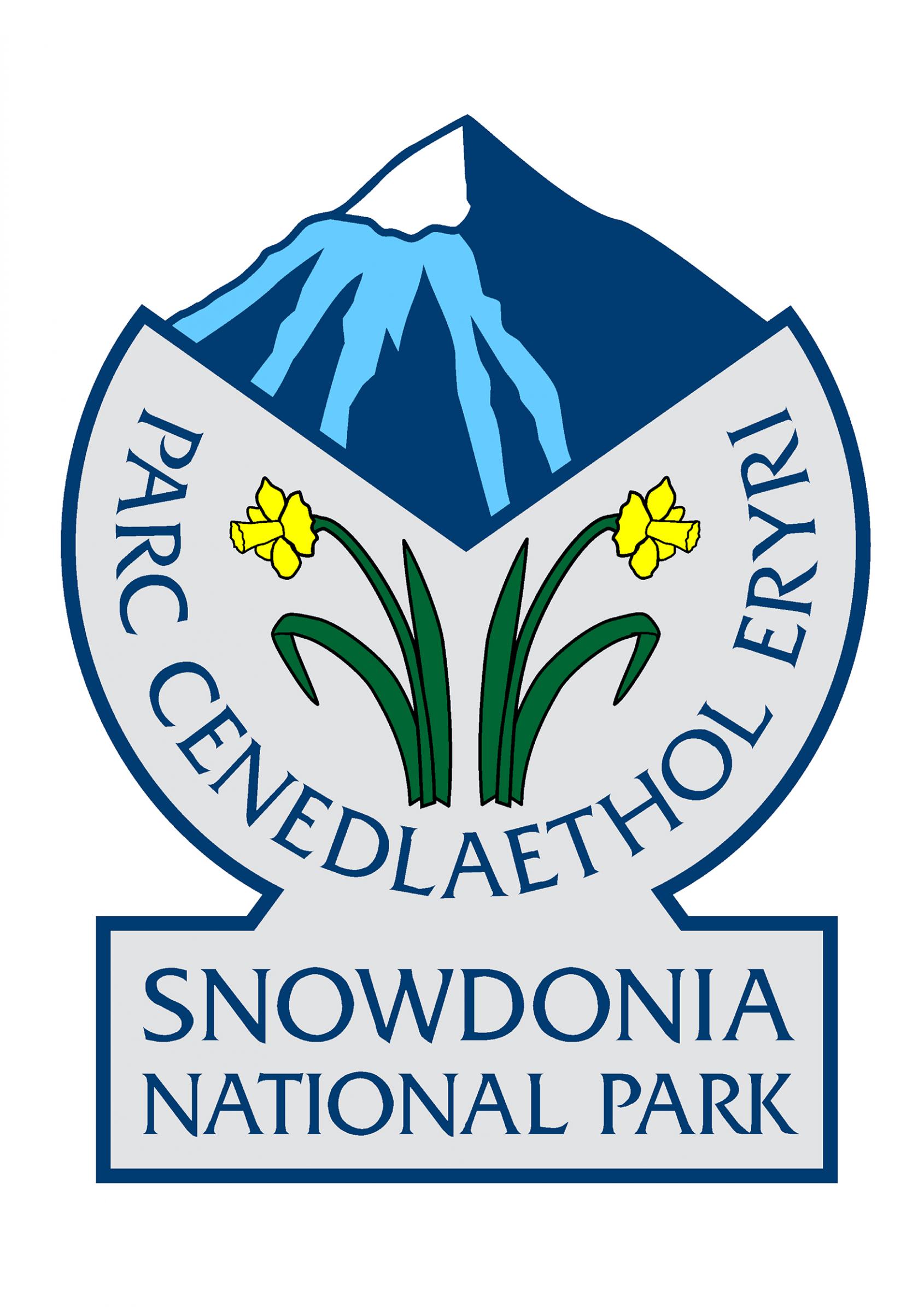 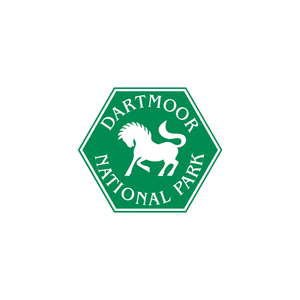 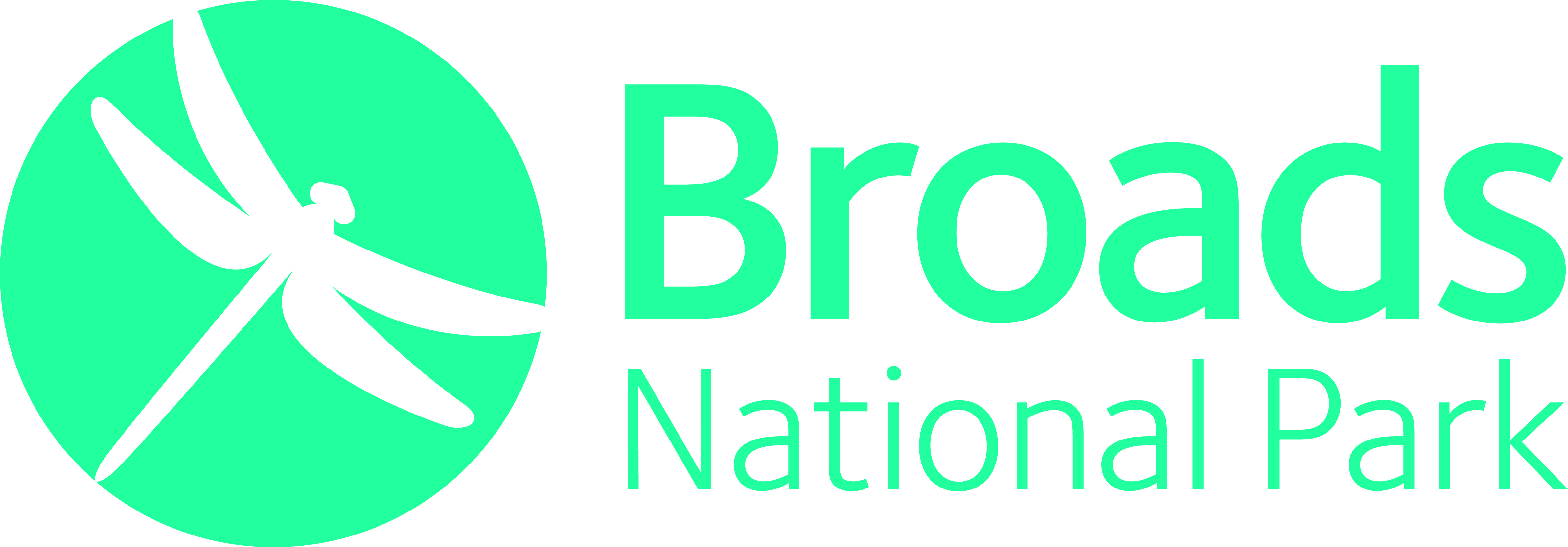 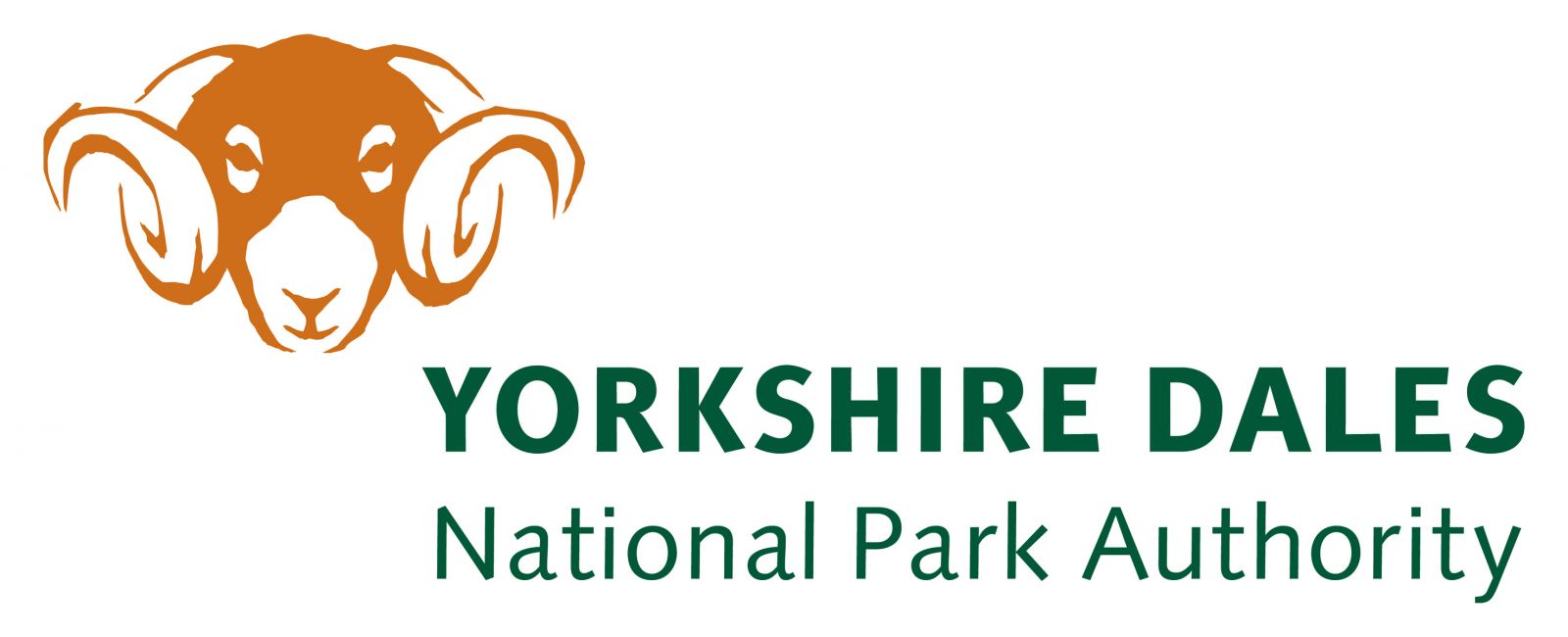 Travel + Tourism
UK Natural Attractions
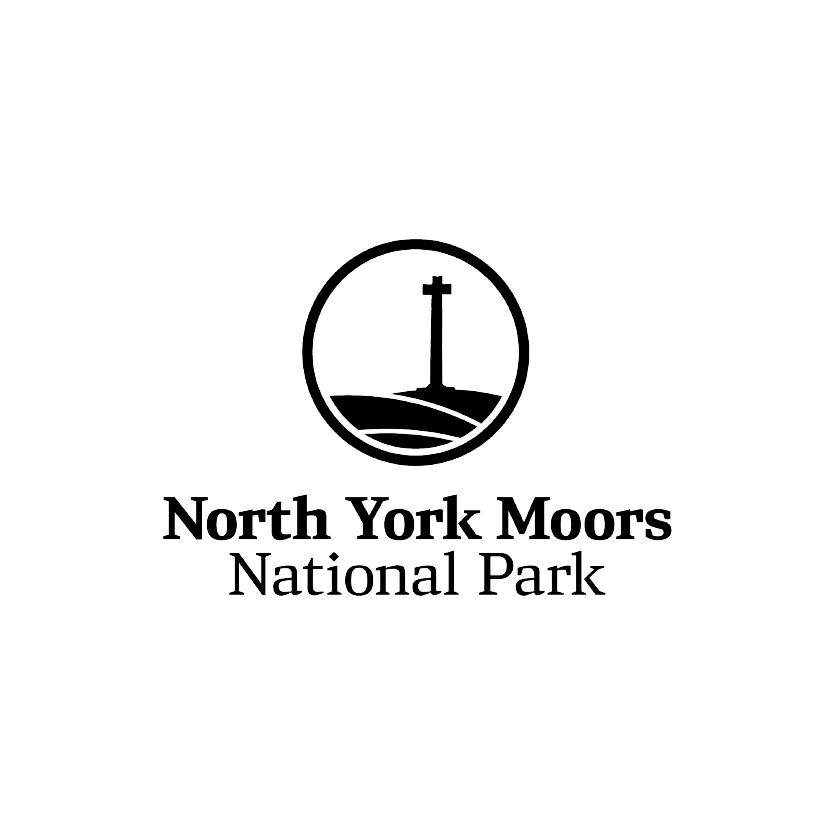 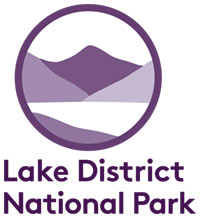 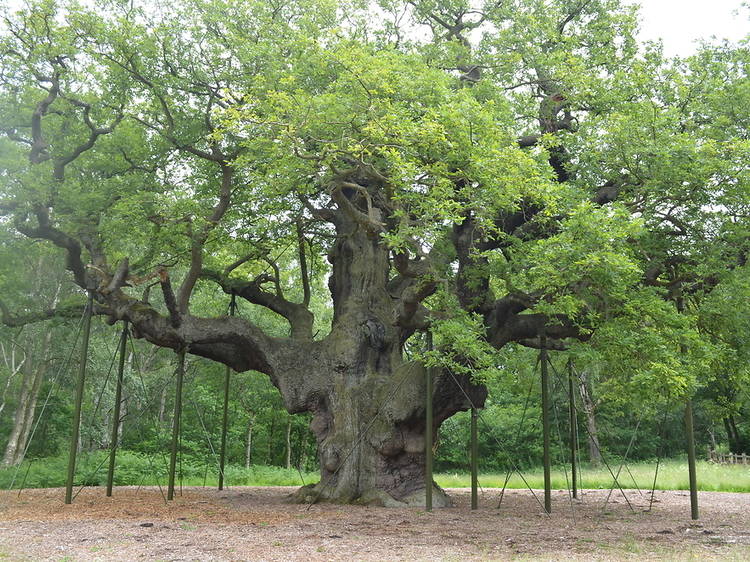 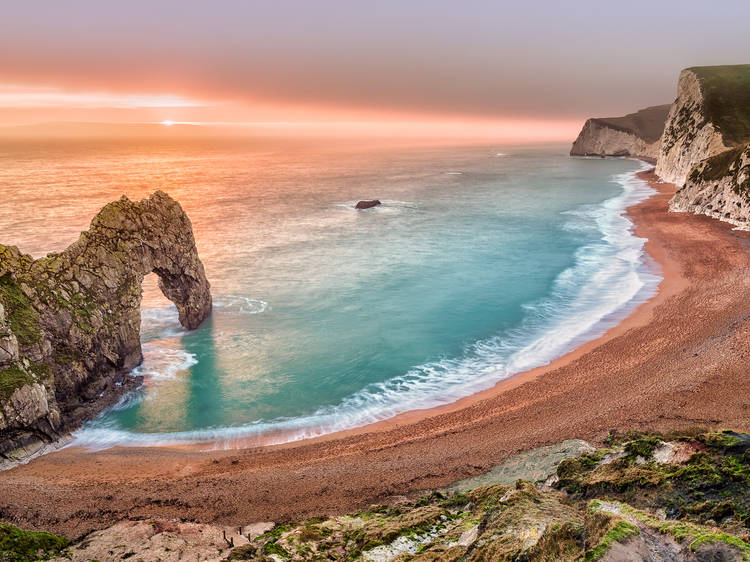 8
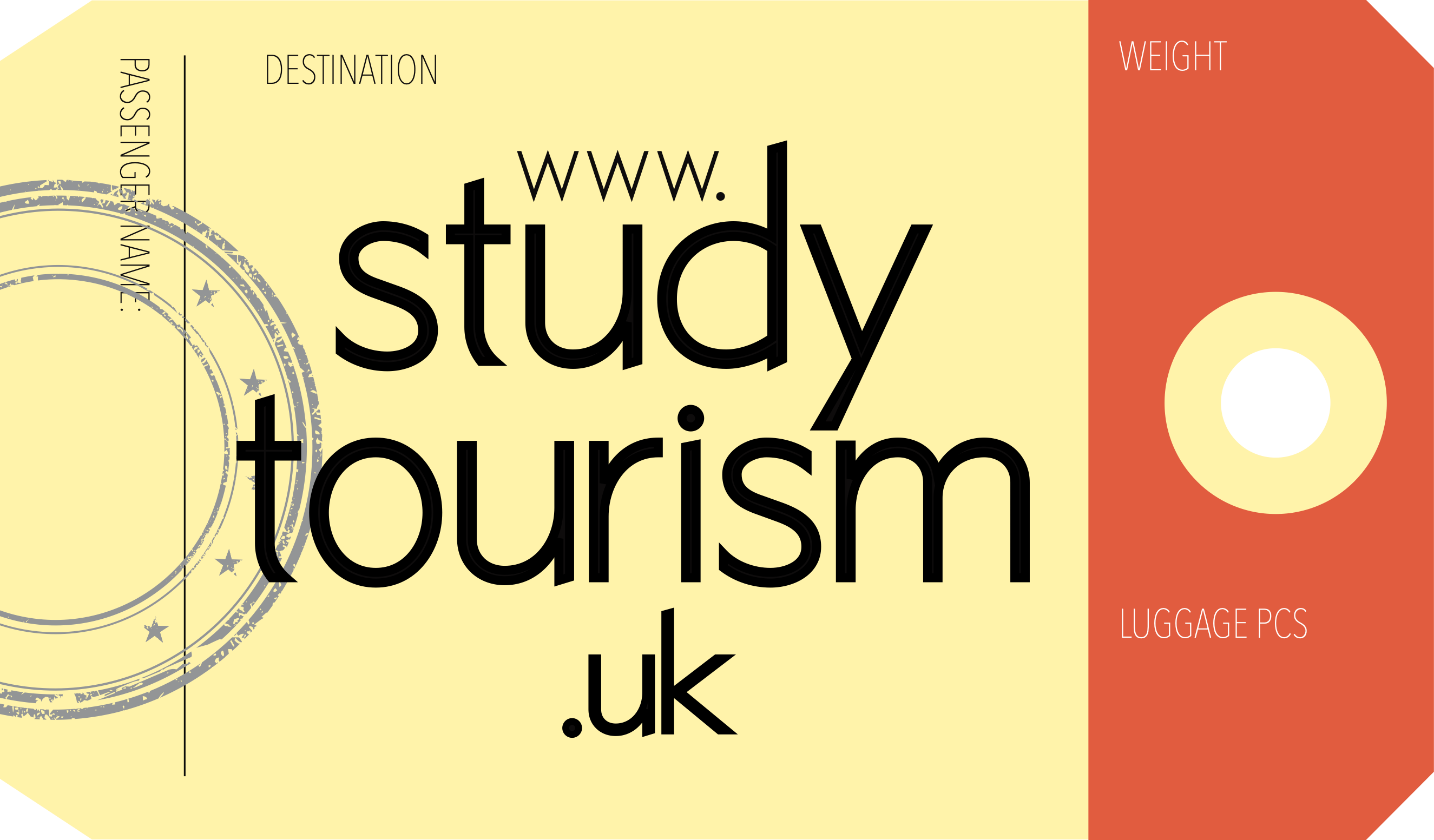 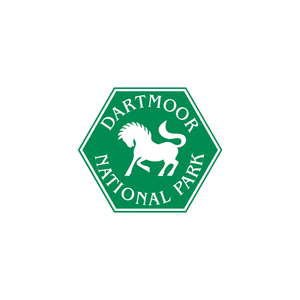 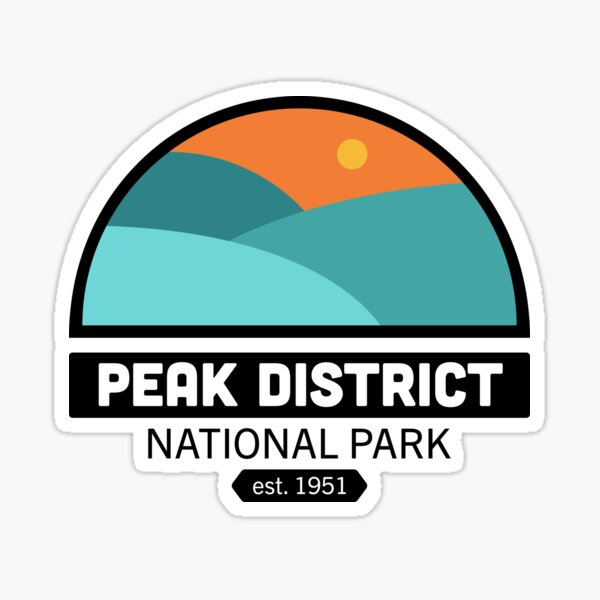 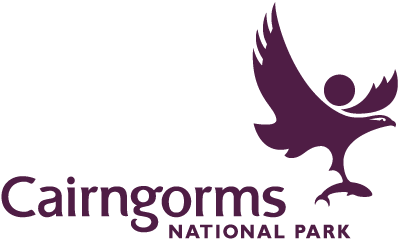 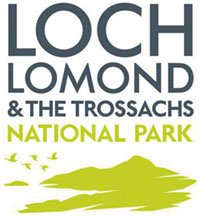 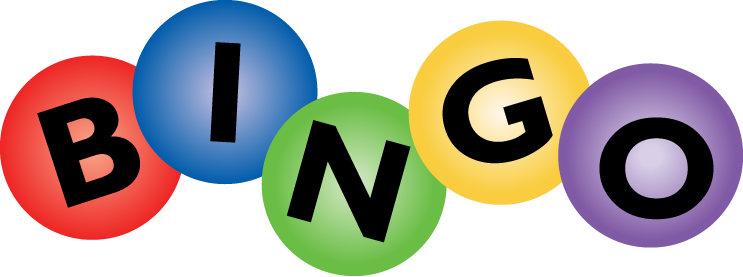 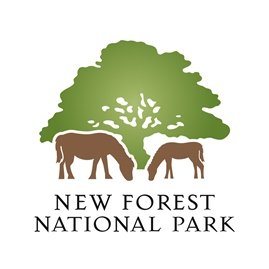 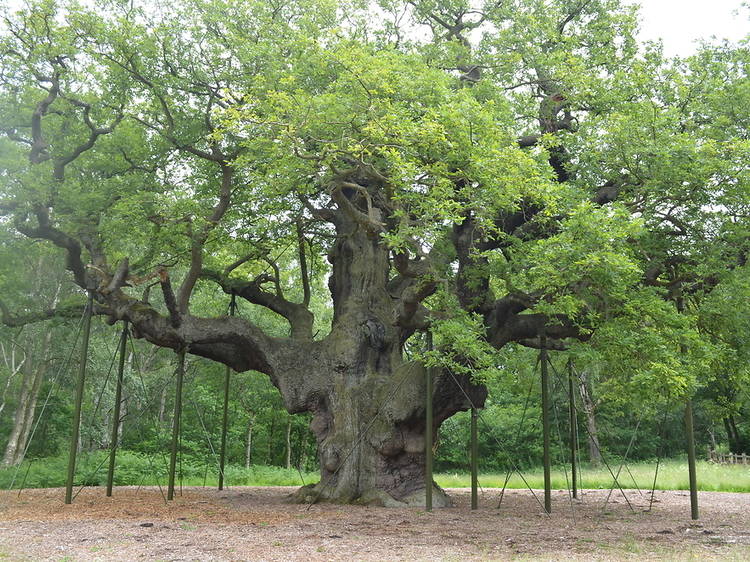 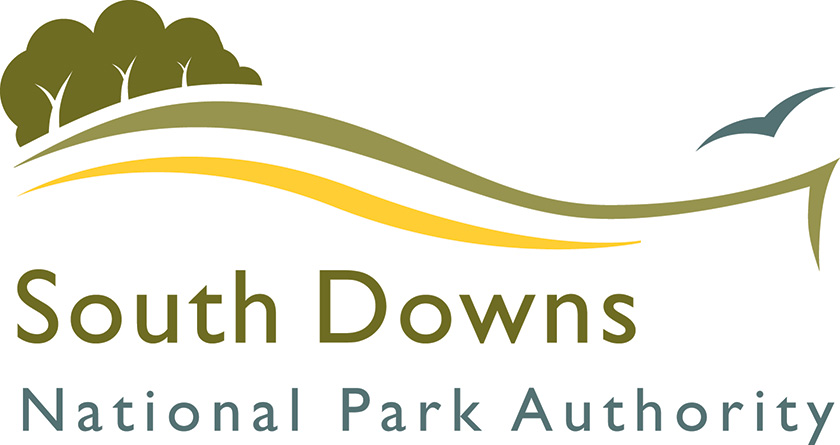 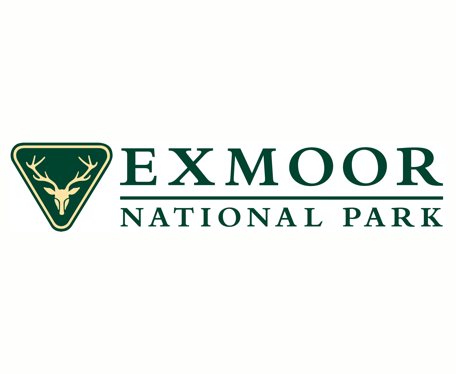 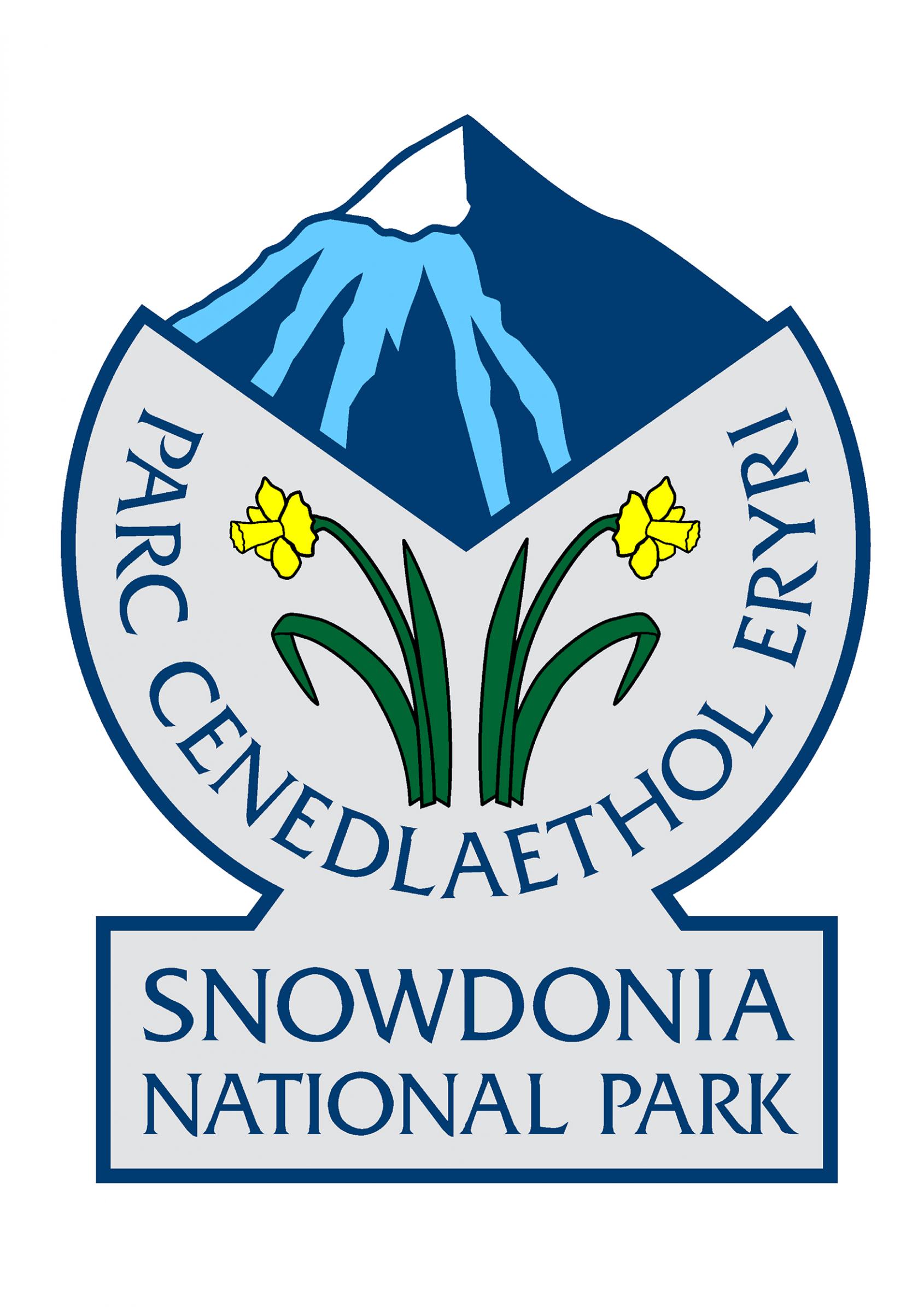 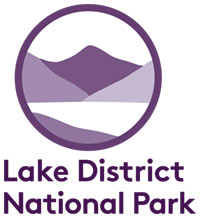 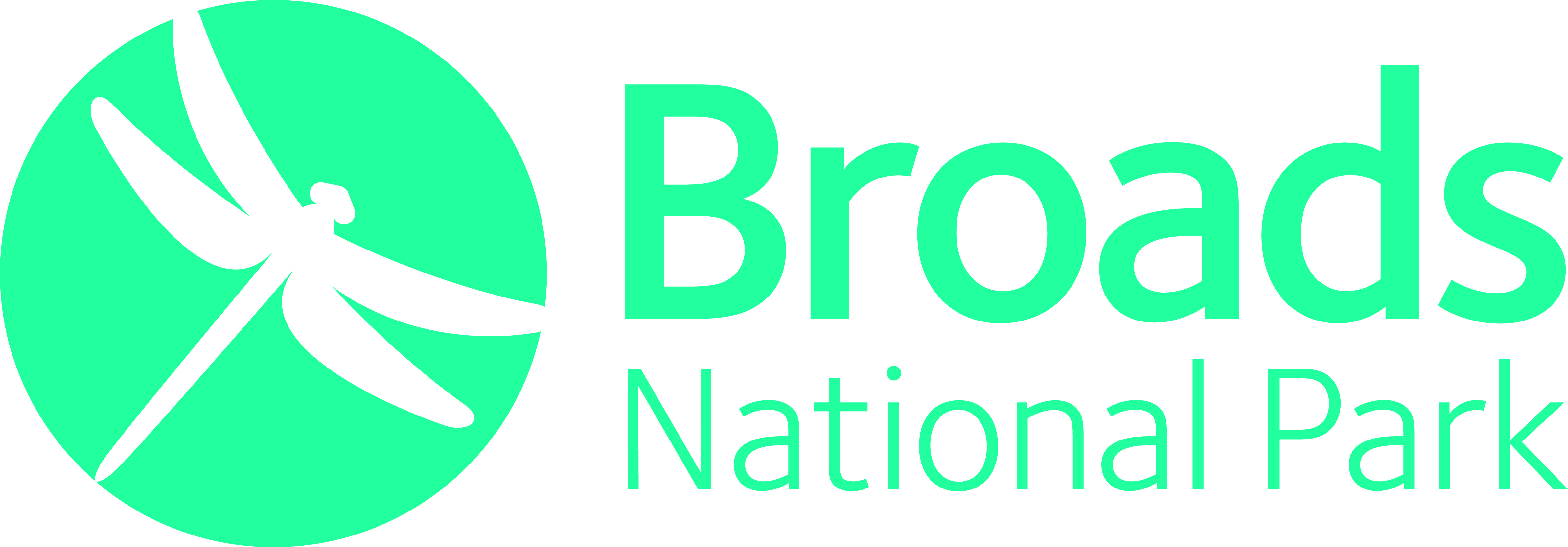 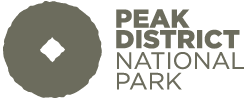 Travel + Tourism
UK Natural Attractions
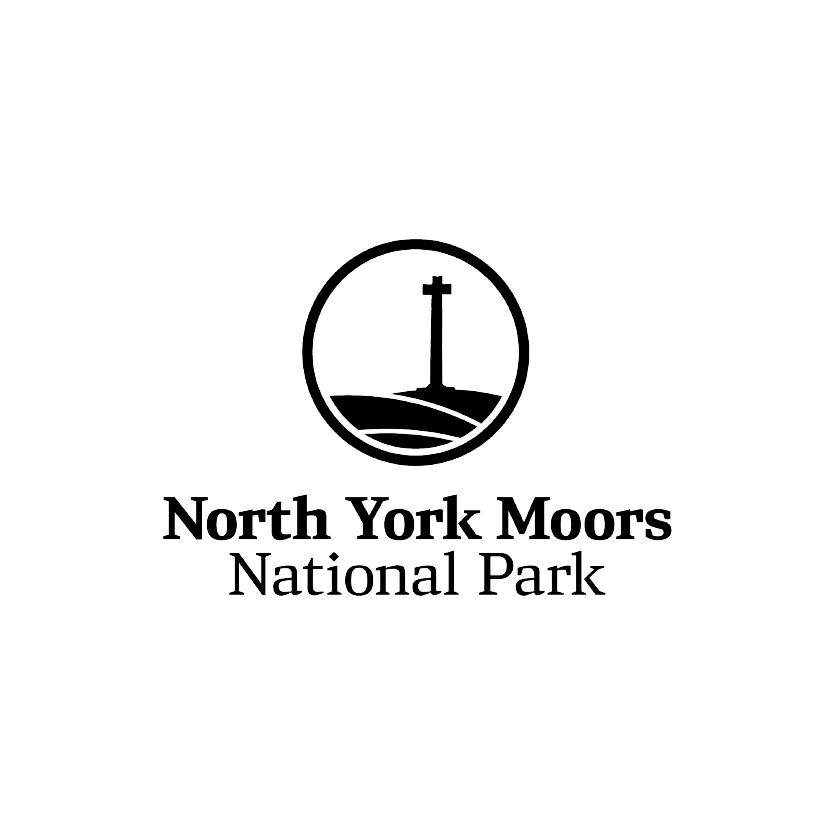 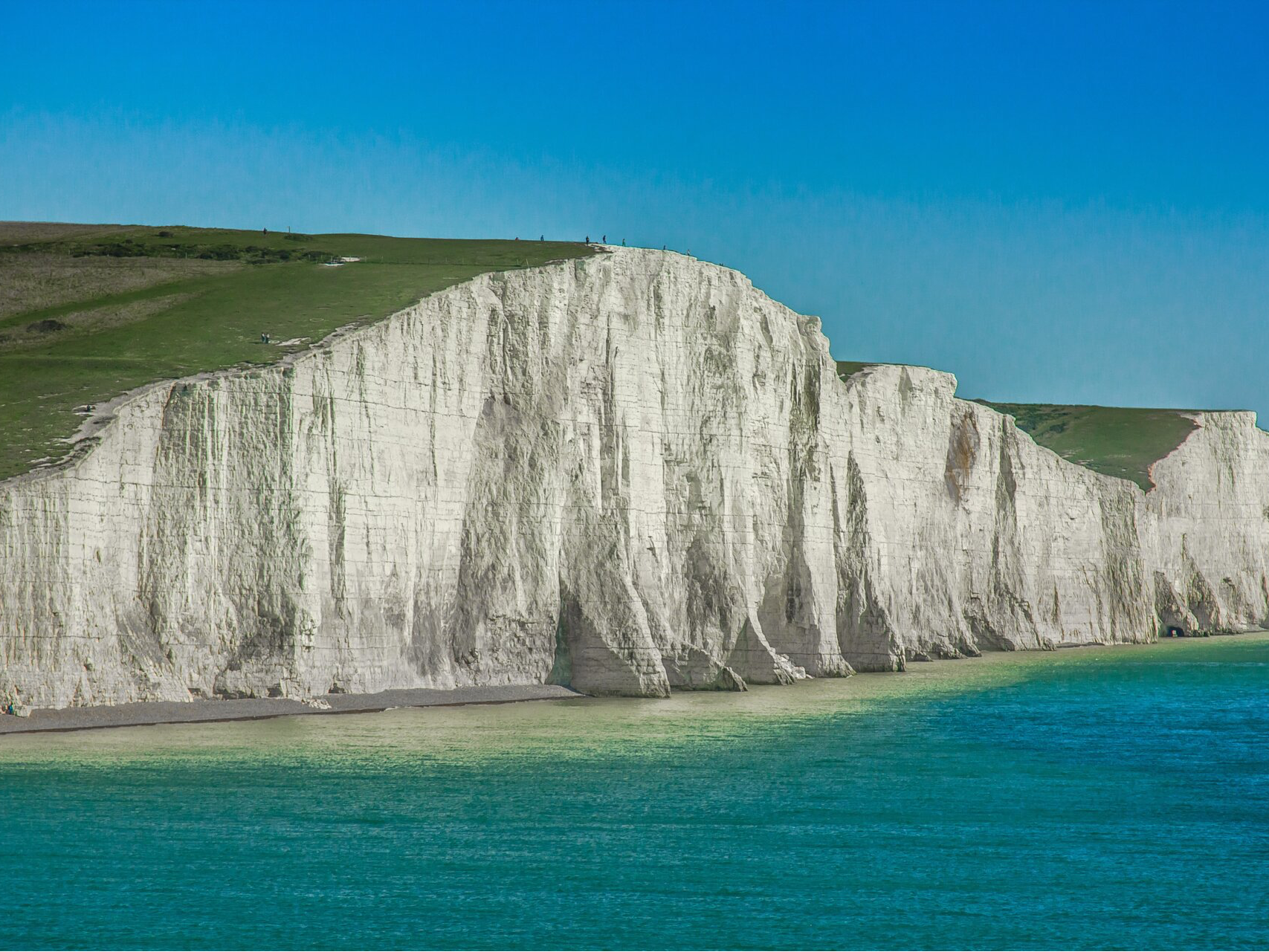 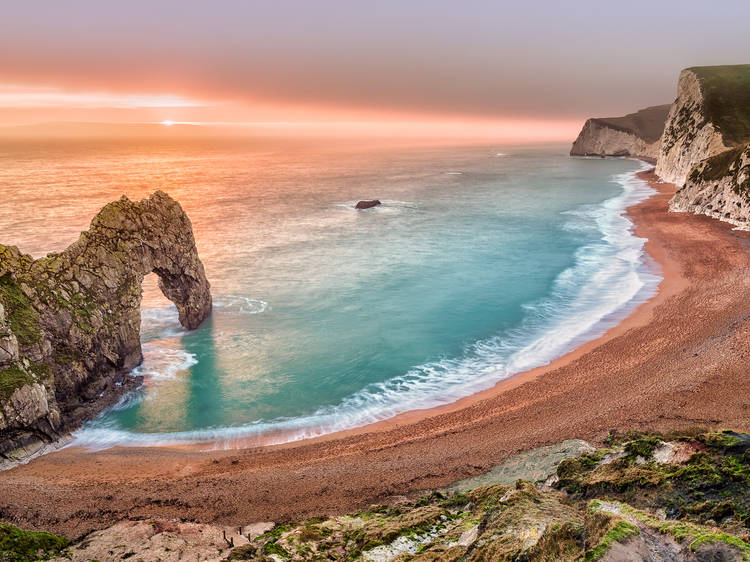 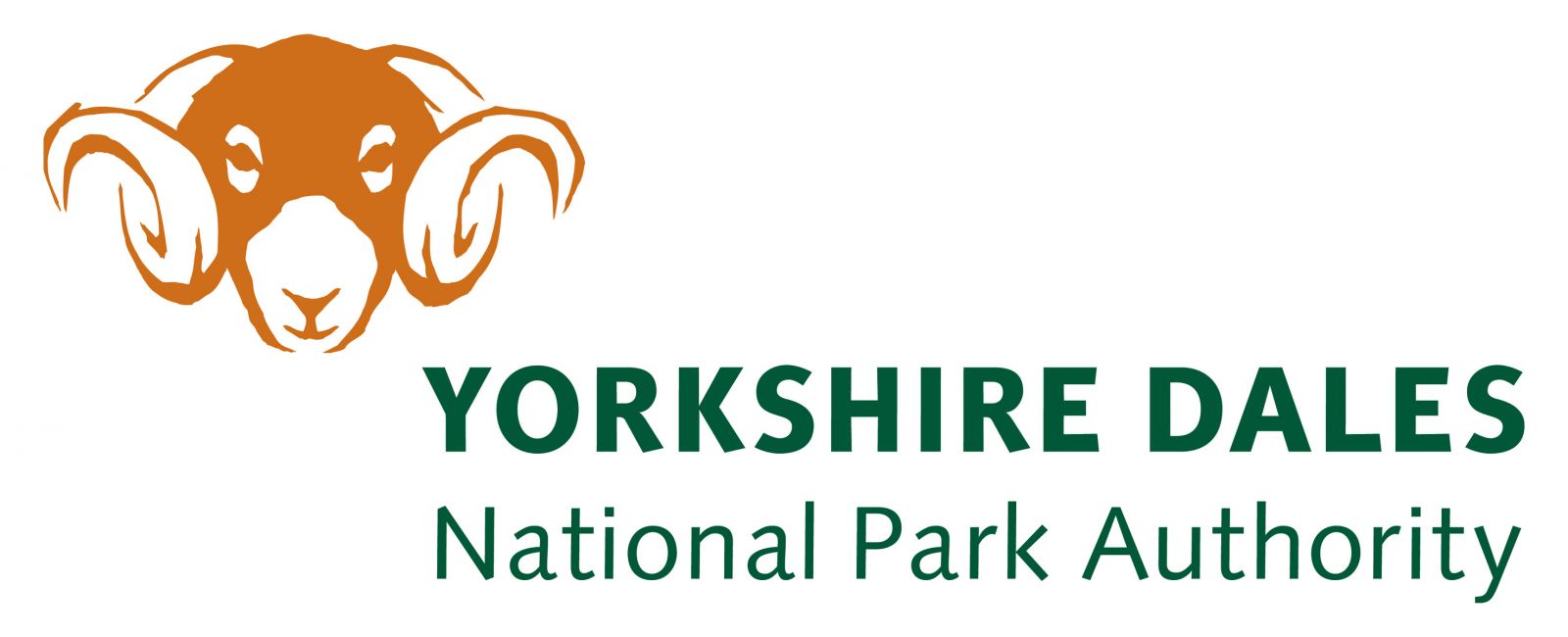 8
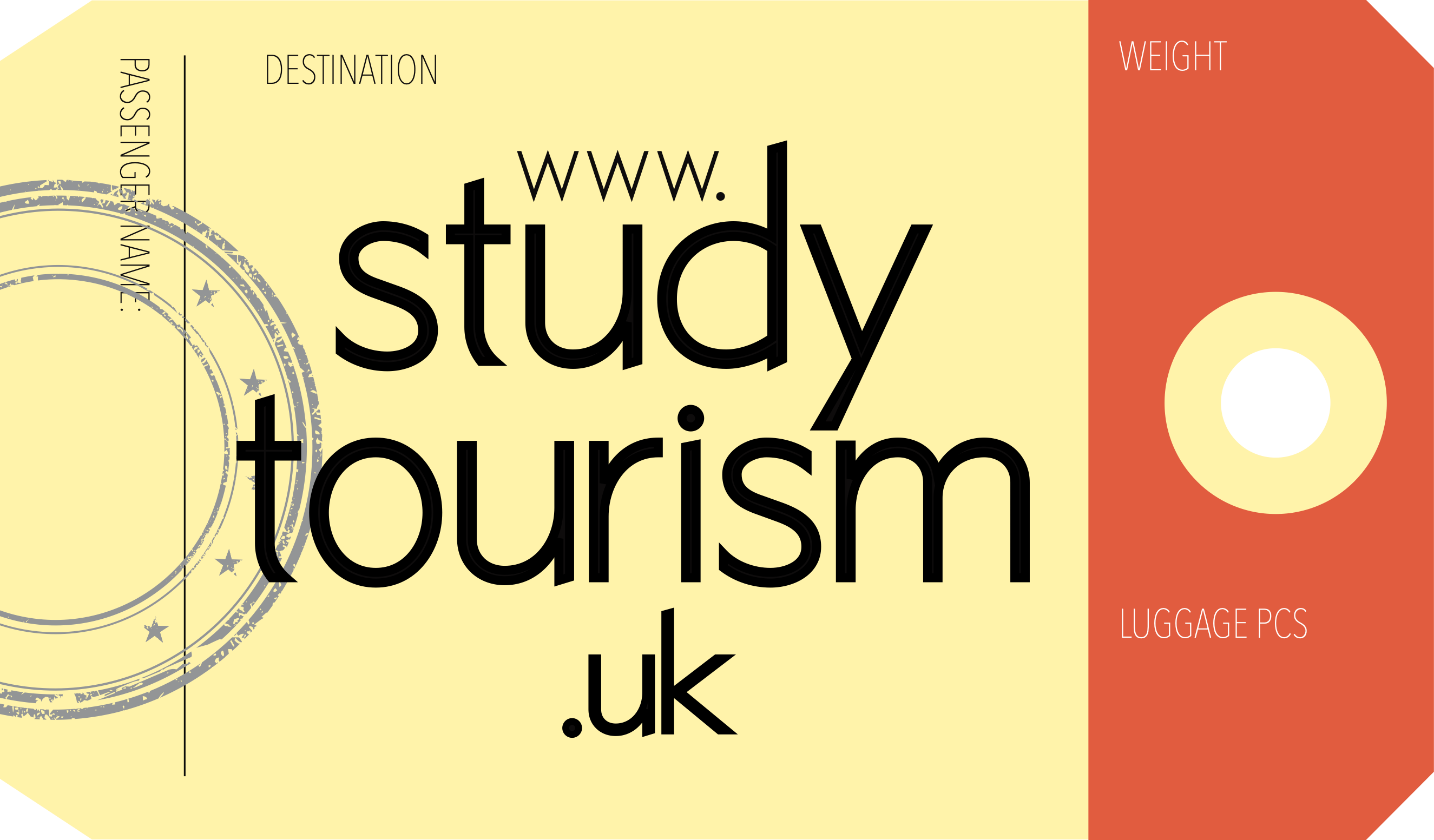 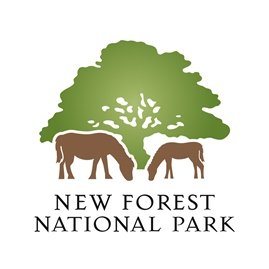 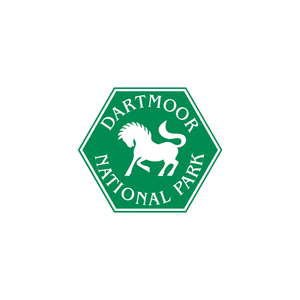 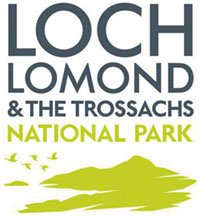 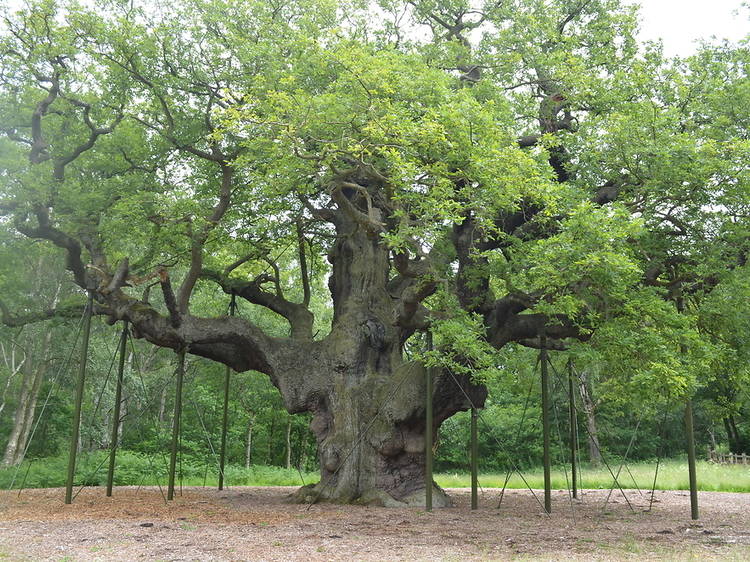 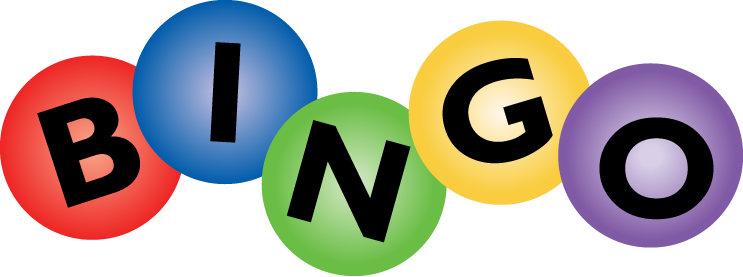 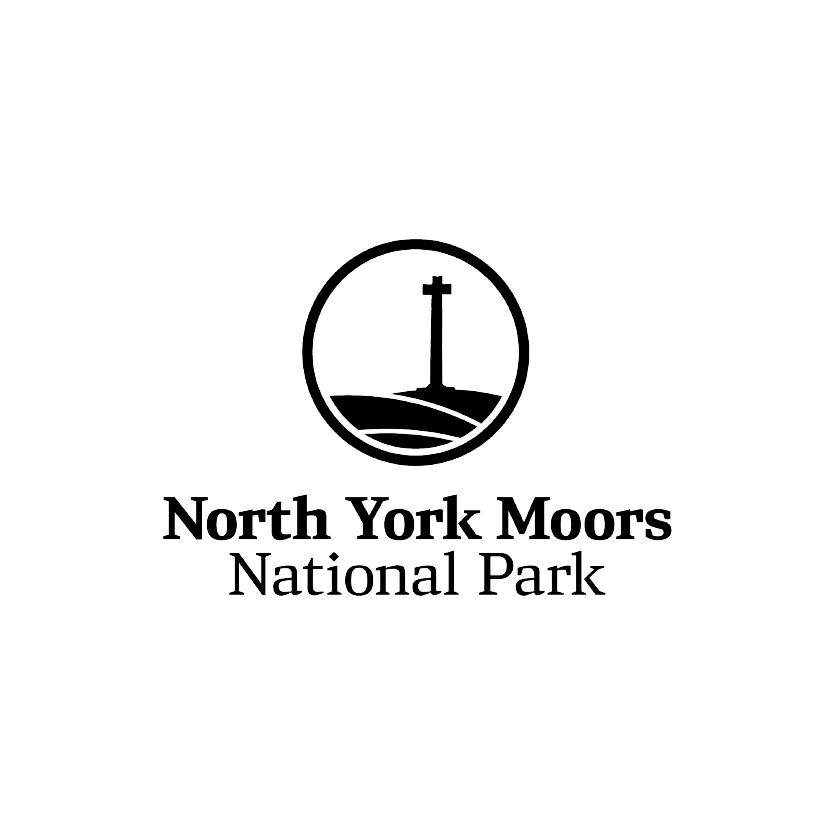 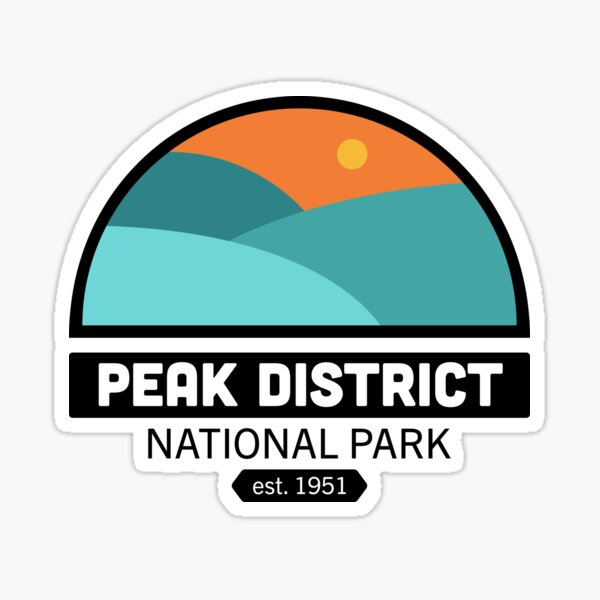 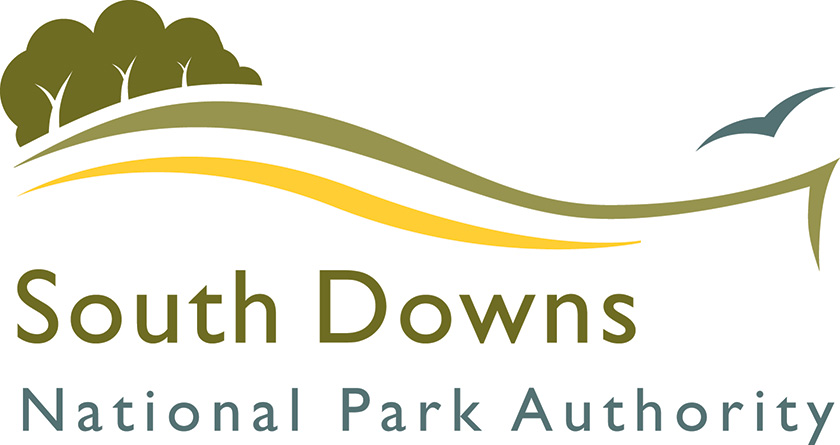 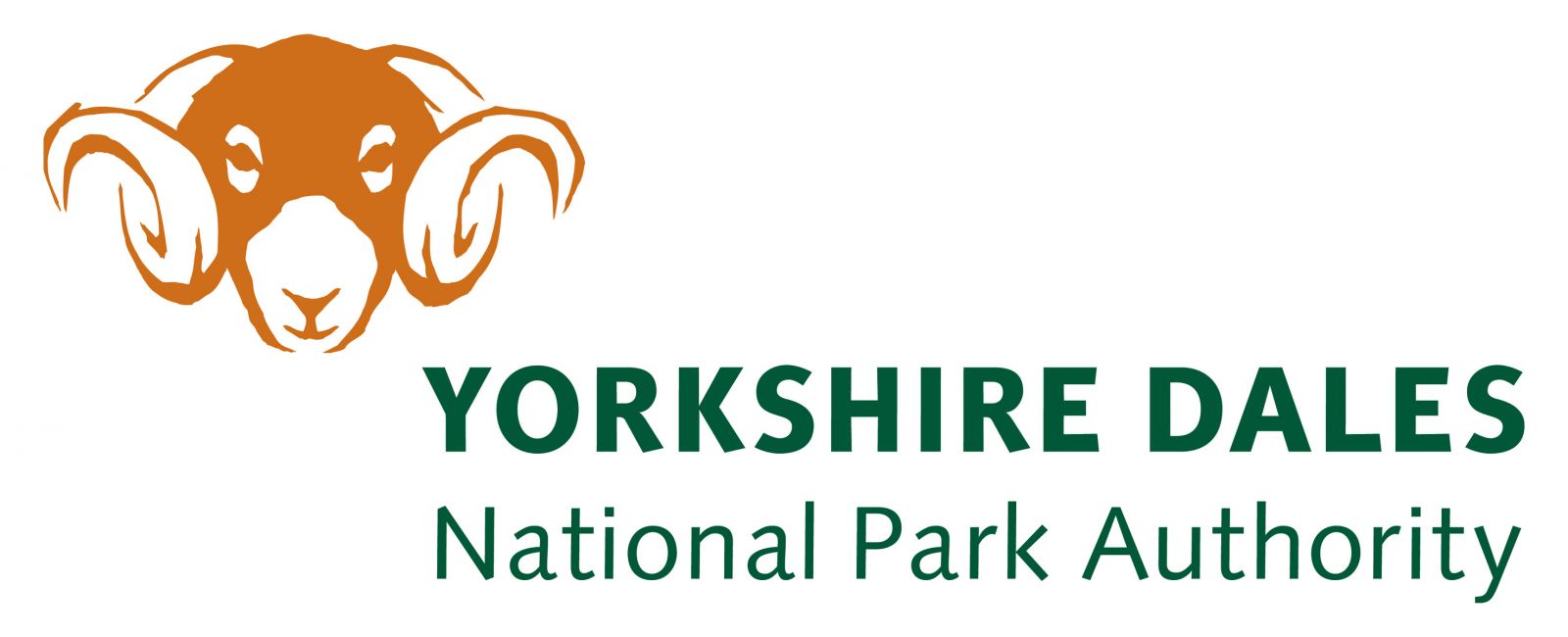 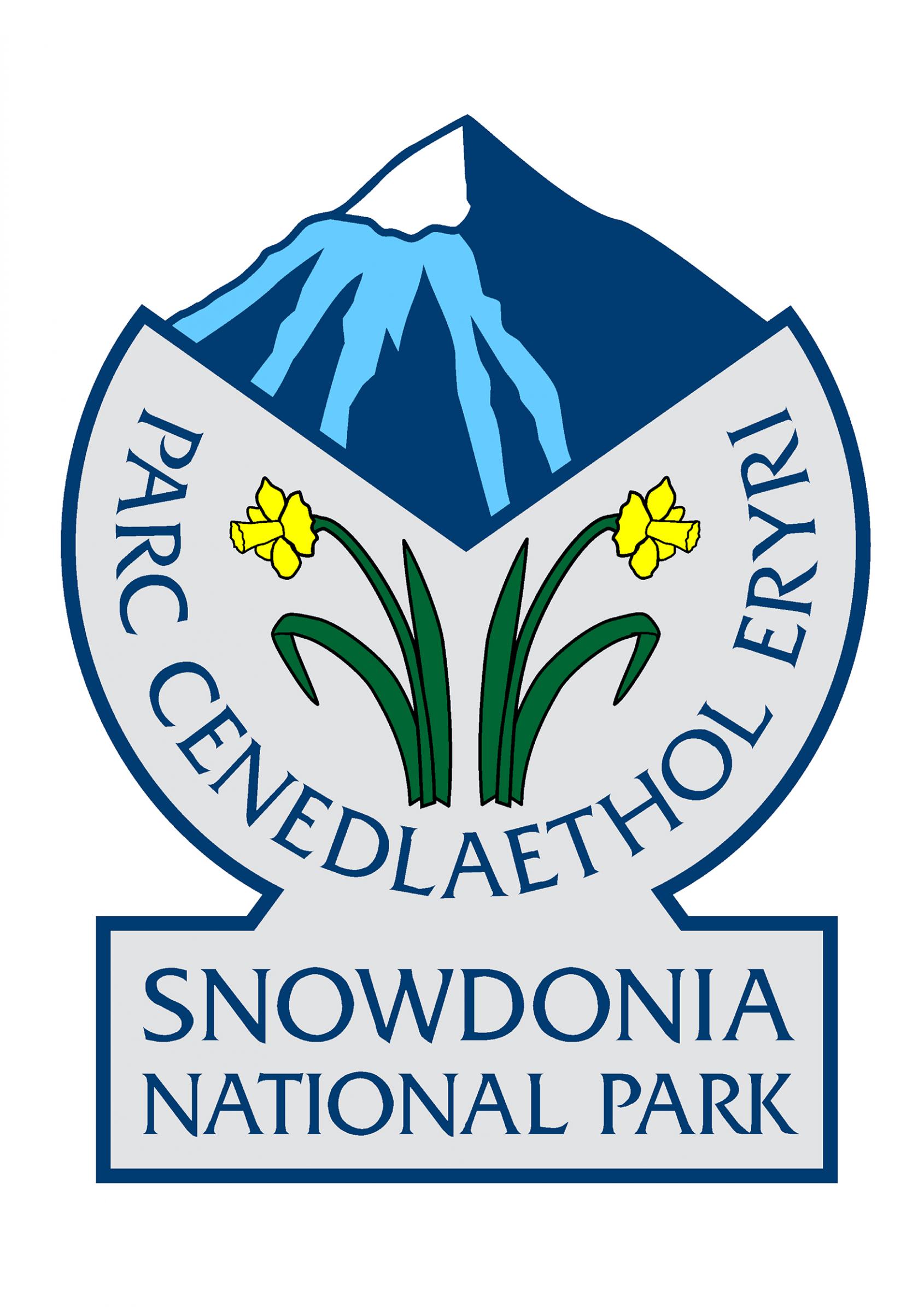 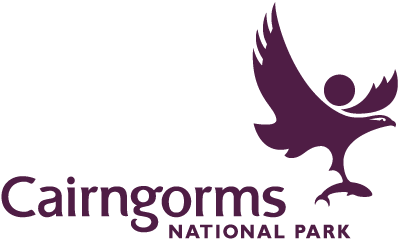 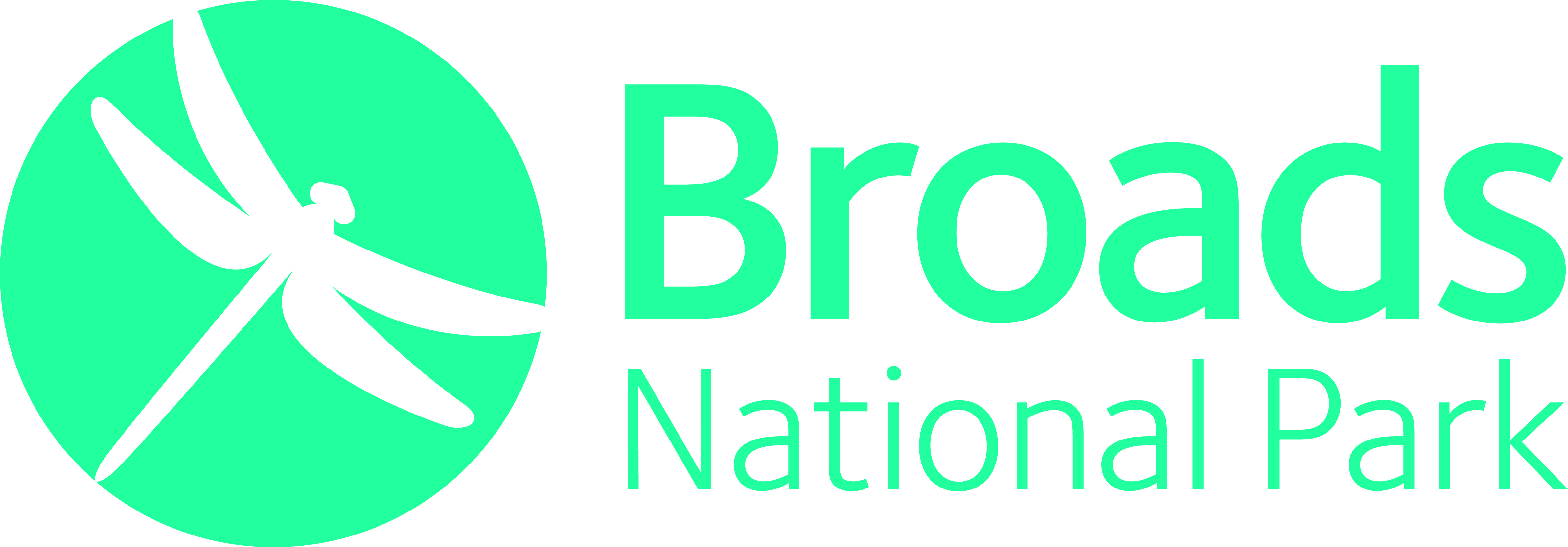 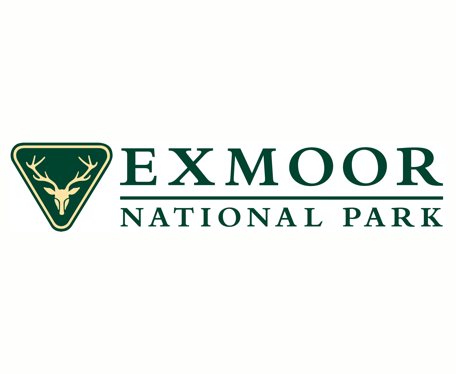 Travel + Tourism
UK Natural Attractions
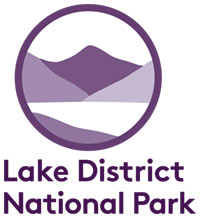 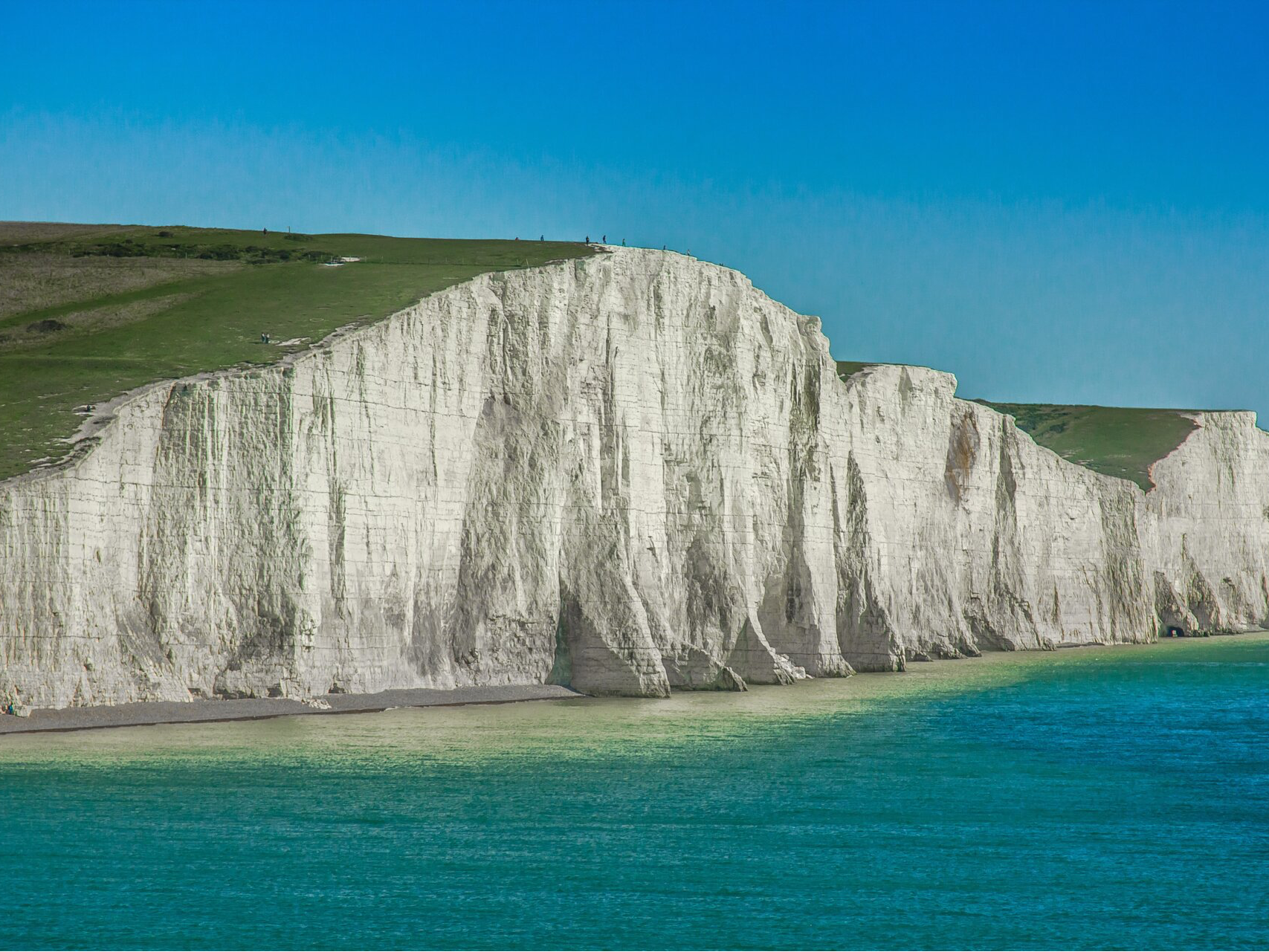 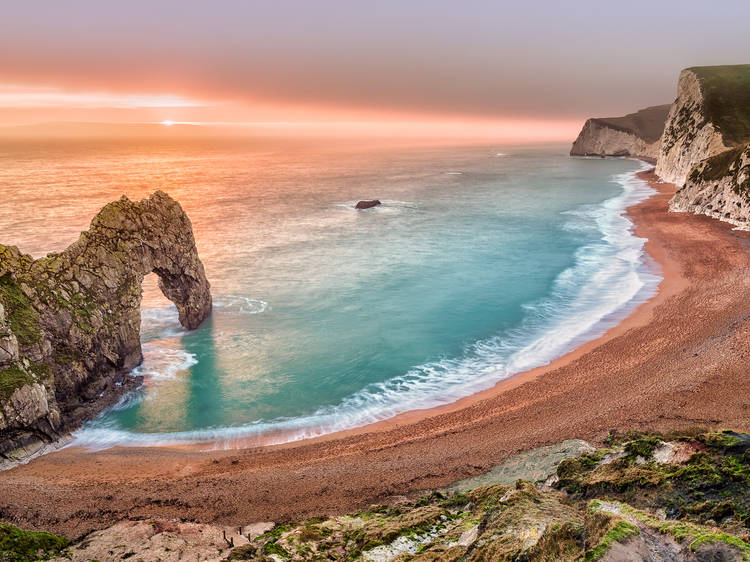 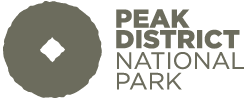 8